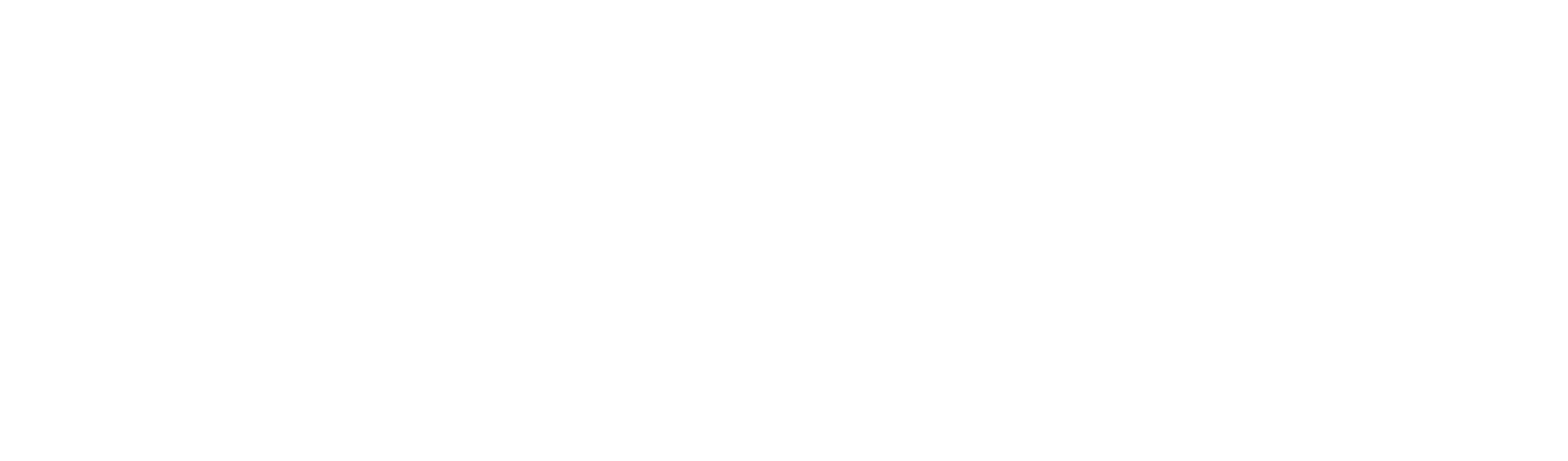 Jogo de cartas da BIOMIMÉTICA
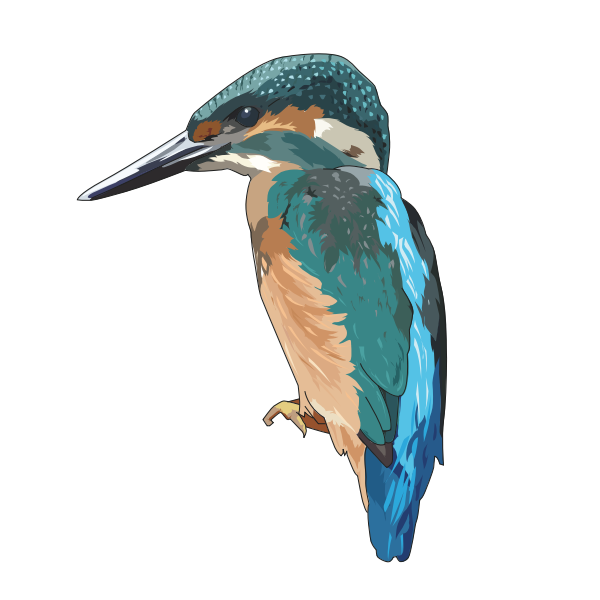 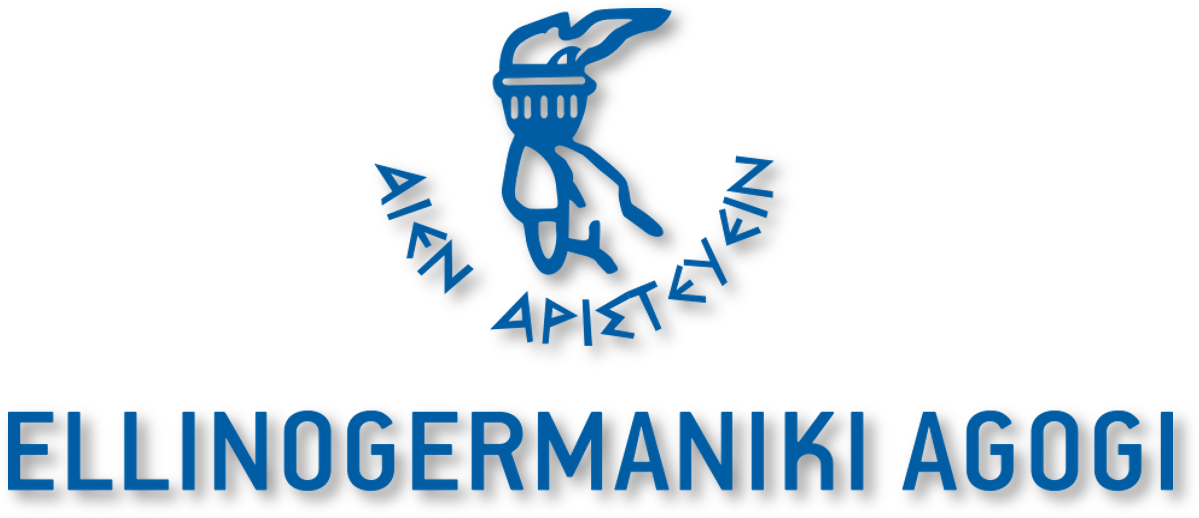 Como jogar?
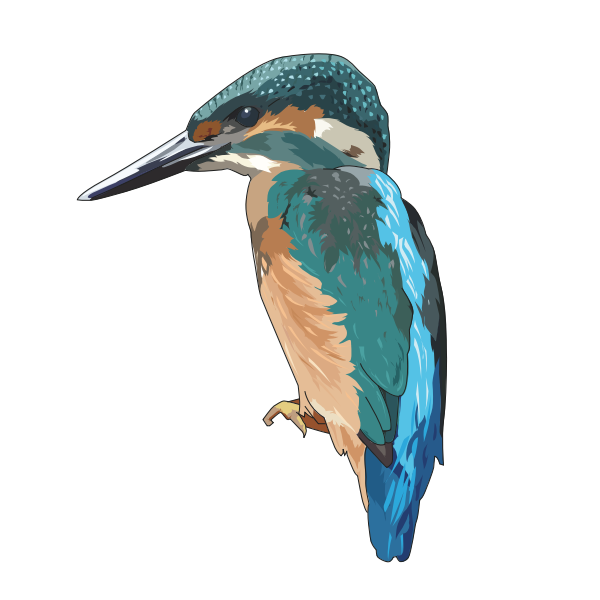 Numero de cartas(Total): 33 
Cartas de jogo: 30 
Cartas especiais: 2   
Carta de regras: 1
Numero de jogadores: 2 – 5      
Ano de edição: 2021 
Idades: 5 - 99 years old
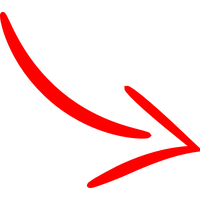 Bem vindo ao Jogo de cartas da BIOMIMÉTICA! 
Ao jogar com as cartas, será apresentado a diferentes Protótipos de Biomimética inspirados na Natureza. Antes de começar, sinta-se à vontade para pesquisar o que é a Biomimética, por que a Biomimética e as soluções baseadas na Natureza são de suma importância para as nossas vidas e como a Biomimética está relacionada com os Objetivos de Desenvolvimento Sustentável! Por quê, como e quando um protótipo é sustentável? Tenha em mente ao ler sobre os protótipos de Biomimética os "Dez princípios da Biomimética" que se baseiam em: 
Consumo de energia,
Materiais reciclados utilizados,
Cooperação entre as diferentes funções na natureza,
optimização em vez de maximização em termos energéticos,
Nateriais utilizados e
Informação partilhada.
 
Todos os exemplos de Biomimética que vês aqui são caracterizados com base nesses princípios. No entanto, não te esqueças que é apenas um jogo, portanto, as classificações desses protótipos são apenas indicativas! O que tens que ter em mente? Que todos esses conceitos foram inspirados por      alunos, pesquisadores e cientistas... como tu!
Regras do jogo de cartas da Biomimética (1 – 4 jogadores):
Objetivo: Ser o primeiro a conseguir ganhar todas as cartas.
Baralhar: baralhe as cartas e dê a cada jogador um número igual de cartas. Todas as cartas restantes são retiradas.
Não faças batota: Os jogadores devem manter todas as suas cartas numa pilha (sem ver o que têm) e olhar apenas para a carta do topo.
Começar: o jogador 1 (à esquerda do jogador que distribuiu as cartas) começa o jogo por ler o início da sua carta pensando que é o mais alto/mais valor, apostando a sua carta. 
Cartas especiais: Quem tiver o cartão vermelho, recebe 2 cartões de cada jogador enquanto com o cartão amarelo recebe 1 cartão de cada jogador.
Ganhos maiores: O jogador com a pontuação mais alta ganha a(s) carta(s) perdedora(s) e as coloca no fundo de sua pilha.
Consegues superá-lo?:Os outros jogadores então olham para a carta do topo e veem se a mesma categoria de pontos pode ser derrotada.
Sorteio para a batalha: Se 2 cartas tiverem o mesmo valor de atributo, todas elas permanecem em baixo e são ganhas pelo vencedor da próxima rodada
Vencedor!: O jogador que tiver mais cartas no fim ganha!
Scan de QR codes!: Sabe mais sobre os conceitos de Biomimética digitalizando os códigos QR no verso dos cartões.
Cria a tua propria carta da Biomimética!: A partir do modelo digital, podes modificar os cartões. Encontra exemplos relevantes de Biomimética ou inspira-te na Natureza para criar os teus próprios protótipos e cartões! 
Edição Especial (5 jogadores):
Remova os cartões especiais. Todas as cartas restantes são distribuídas igualmente. Cada cartão no canto superior esquerdo tem uma letra e um número (A1, B2, etc.). O objetivo é coletar o maior número de conjuntos de cinco cartas da mesma cor (por exemplo, A1-A5). O primeiro jogador pede a um jogador a carta necessária para fazer um conjunto de cinco. Se o jogador responder que tem a carta solicitada, começa a batalha e continuam a pedir cartas aos outros jogadores até que alguém lhe diga que não tem a carta solicitada. Então o jogador que respondeu não, continua, pedindo uma carta de outro jogador de sua escolha. IMPORTANTE: Defina um limite de tempo, por exemplo, 10 minutos de jogo. No final do tempo, o vencedor é o jogador      com mais conjuntos de cinco cartas.
PEÇA 1 CARTA A CADA JOGADOR!
PEÇA 2 CARTAS A CADA JOGADOR!!
A1. A Fachada doHydro-Canopy
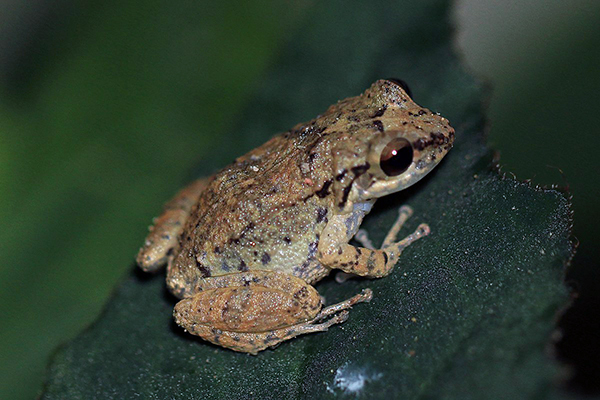 O HydroCanopy oferece uma solução de sistema de fachada arquitetónica de baixo custo e alta eficiência que responde às condições climáticas usando estratégias de controle passivo que regulam a radiação solar, ventilação, inércia térmica e oferece um sistema de resfriamento evaporativo.
10/10
9/10
Energia
Optimize
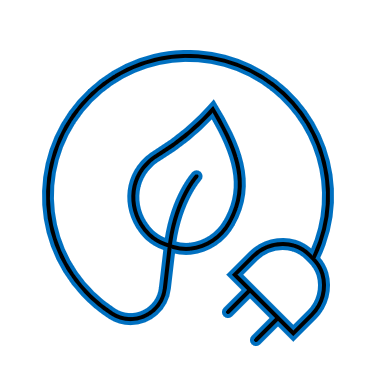 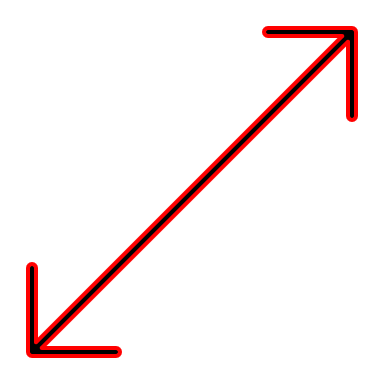 8/10
7/10
Reciclagem
Material
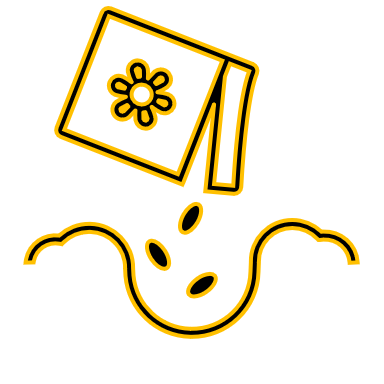 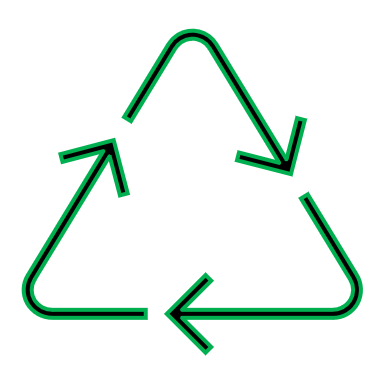 5/10
3/10
Cooperação
Informação
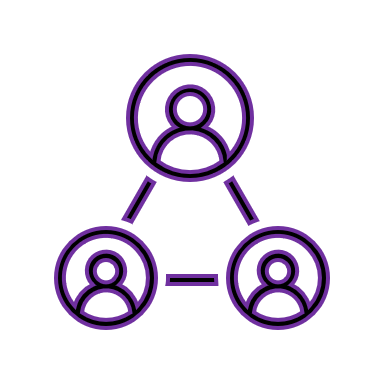 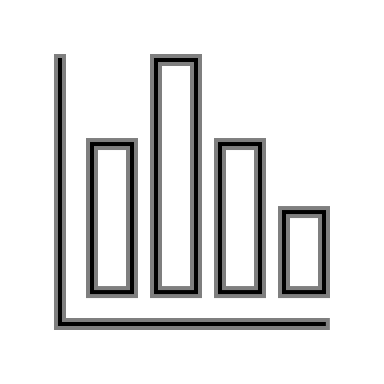 Retrieved November 8, 2021, from https://biomimicry.org/solutions/.
A1.O Sistema deFachada do Hydro-Canopy (Prototipo)
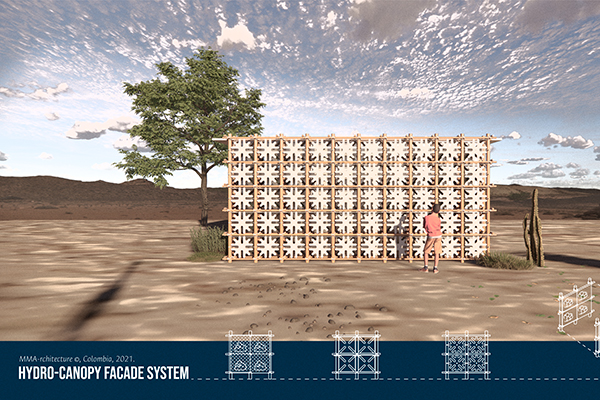 Nome do projeto: Sistema de Fachada do Hydro-Canopy
SDG: 9. Infraestruturas e Inovação industrial 
13. Ação climática
Localização: Colombia
Programa: Desafio Global de Design
Ano: 2021
Find out more!
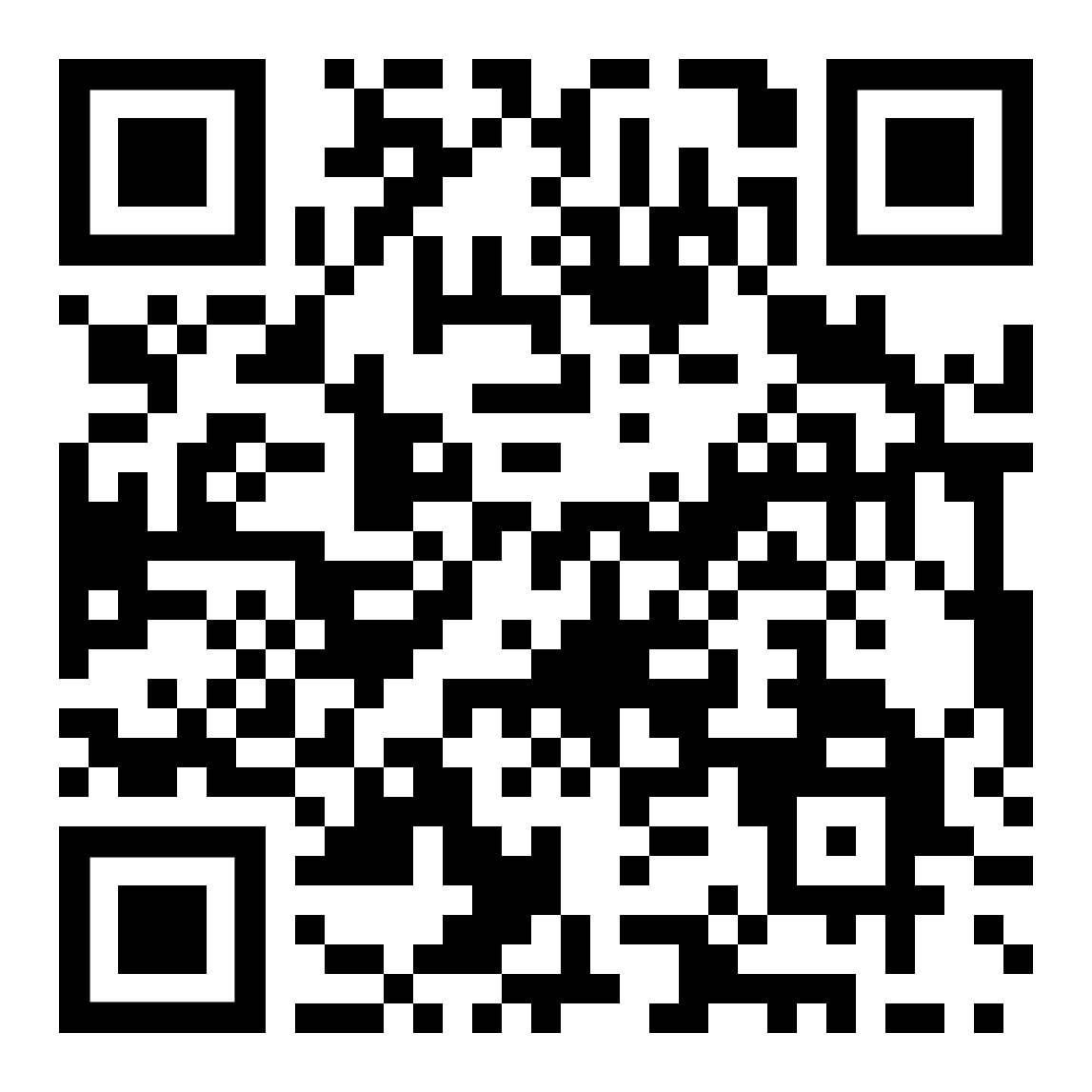 Retrieved November 8, 2021, from https://biomimicry.org/solutions/.
B1.Zooza: Comunidades de Arrefecimento
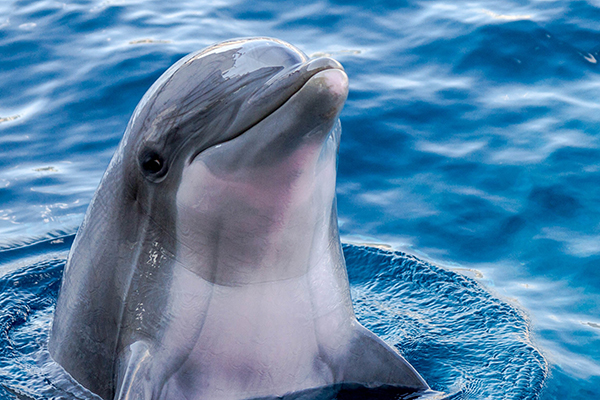 Zooza é uma estratégia de arrefecimento inspirada nas habilidades de alguns organismos de mudar de cor em resposta aos raios UV; a microestrutura do escaravelho branco, que espalha luz de todos os comprimentos de onda, cria um branco brilhante para se refrescar; e a rede de partilha de informações aos outros golfinhos-nariz-de-garrafa.
9/10
7/10
Energia
Optimização
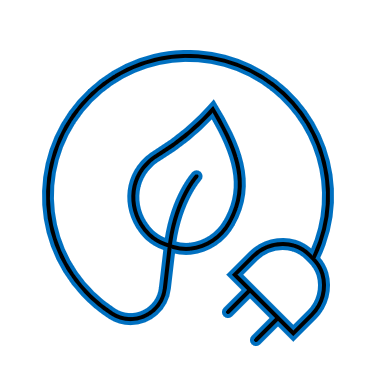 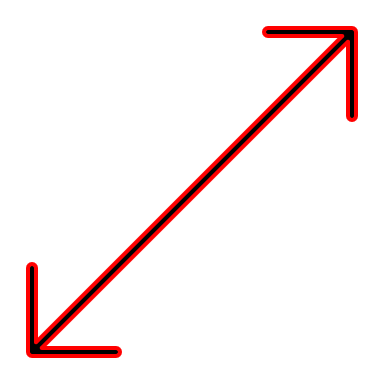 6/10
8/10
Reciclagem
Material
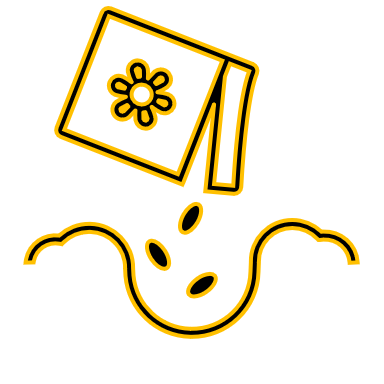 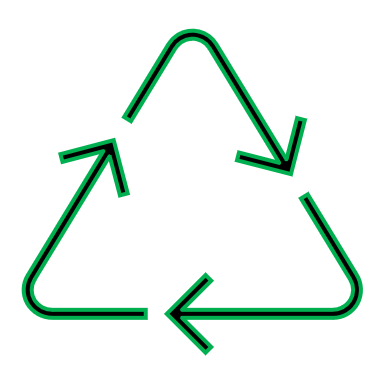 4/10
5/10
Cooperação
Informação
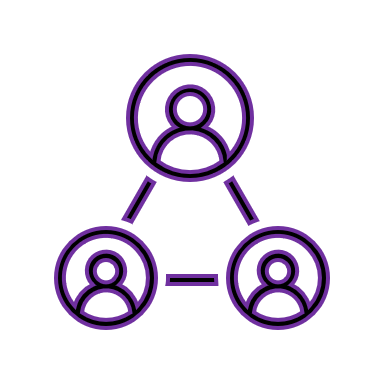 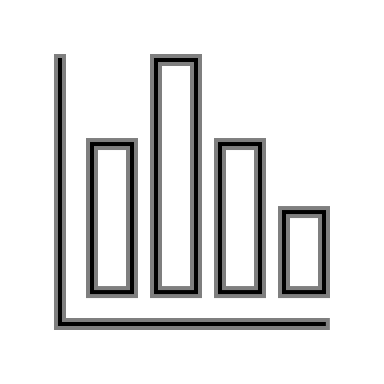 Retrieved November 8, 2021, from https://biomimicry.org/solutions/.
B1.Zooza: Comunidades de Arrefecimento(Prototipo)
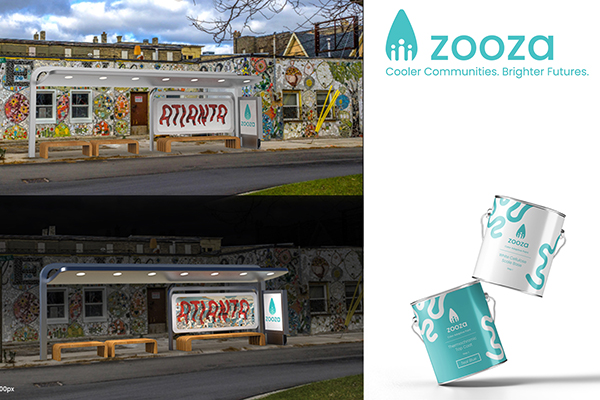 Nome do Projeto: Zooza: Comunidades de arrefecimento. Futuros melhores.
SDG: 3. Saude e bem estar, 
11. Comunidades e cidades sustentáveis, 
13. Ação climática
Local: Estados Unidos da América
Programa: Desafio Global de Design
Ano: 2021
Find out more!
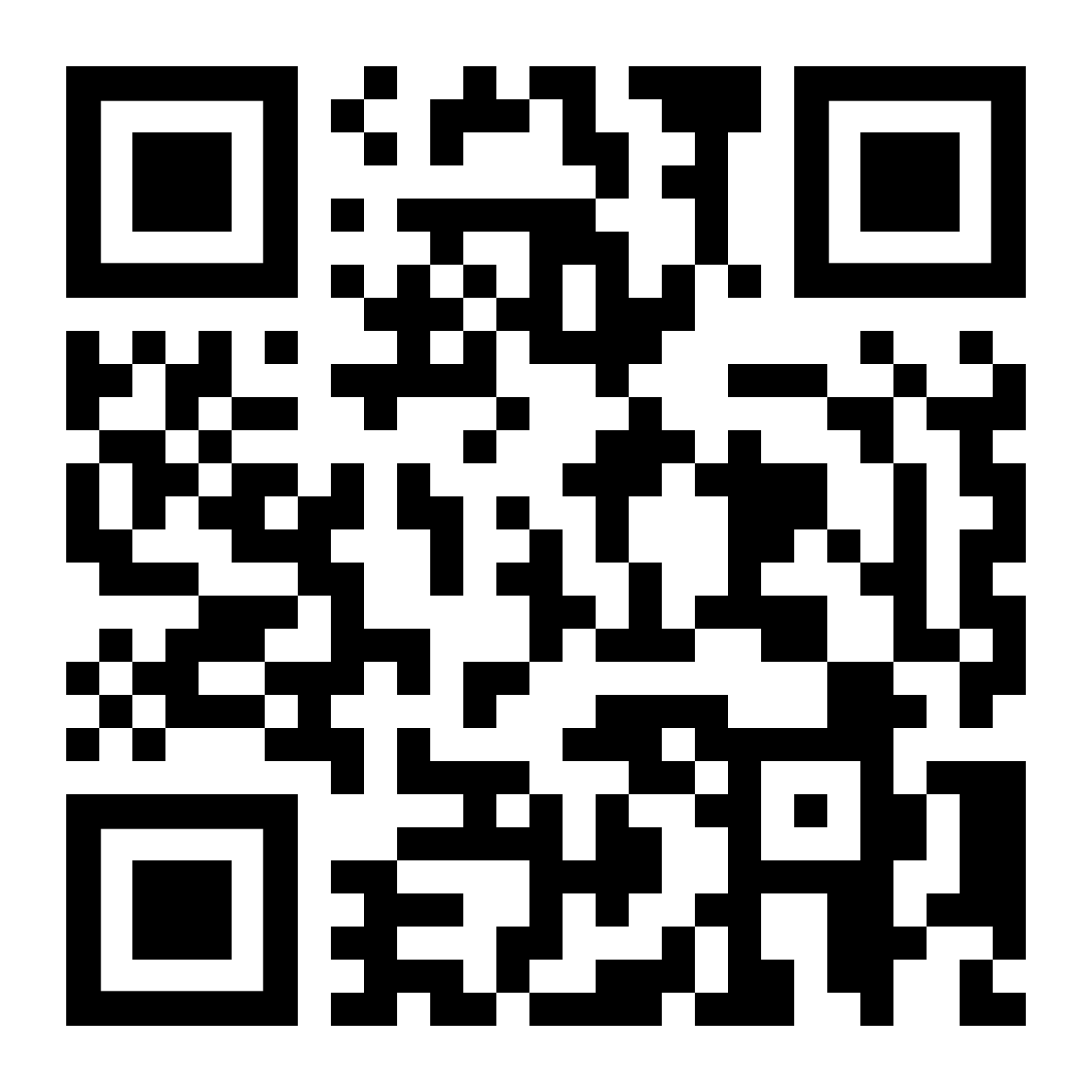 Retrieved November 8, 2021, from https://biomimicry.org/solutions/.
C1.Círculo completo
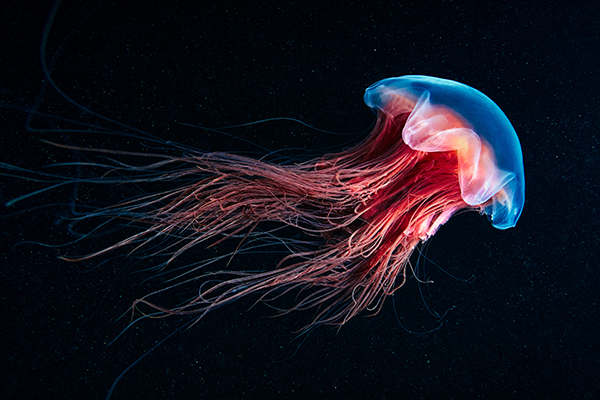 Georgia Tech queria encontrar uma maneira mais resiliente de produzir eletricidade limpa e renovável a partir de correntes marítimas submarinas. O design foi concretizado pelo corpo em forma de sino da água-viva, como os cardumes de peixes se posicionam, como as válvulas cardíacas movem o líquido e como as lâminas de algas são adaptadas à água que flui rapidamente e maximizam a fotossíntese.
8/10
5/10
Energia
Optimização
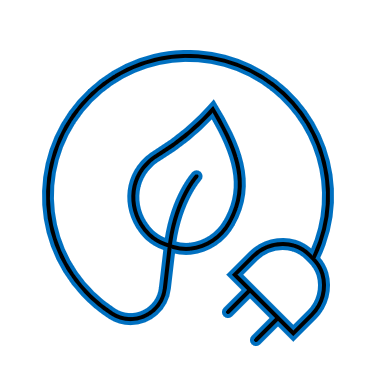 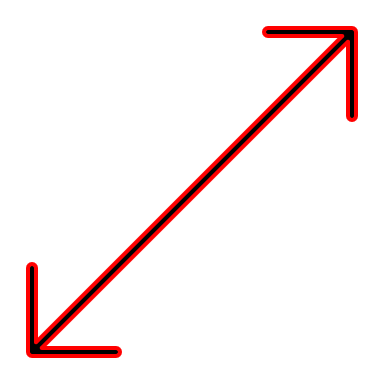 2/10
2/10
Reciclagem
Material
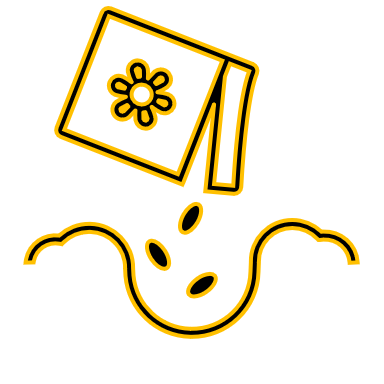 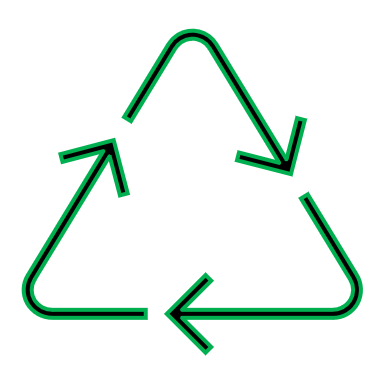 6/10
2/10
Cooperação
Informação
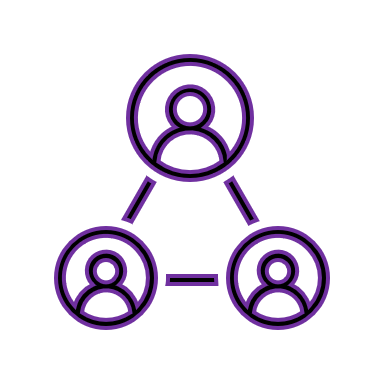 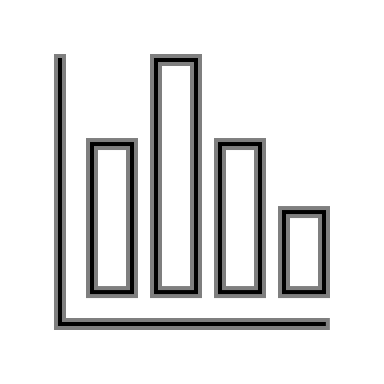 Retrieved November 8, 2021, from https://biomimicry.org/solutions/.
C1.Círculo completo(Prototipo)
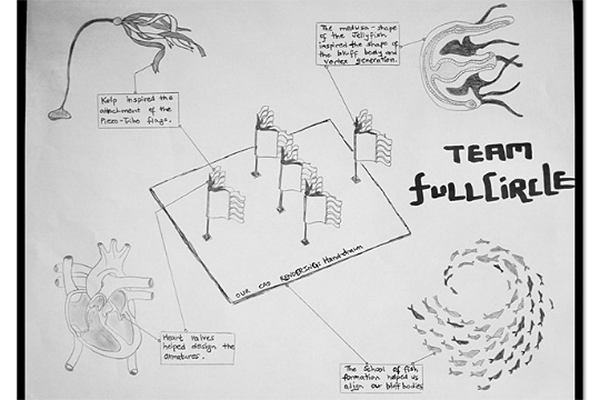 Nome do projeto: Círculo completo
SDG: 7. Baixos custos e energia limpa, 
9. Inovação e infraestrutura Industrial,
11. Cidades e comunidades sustentáveis,
12. Consumo e Produção Responsável, 
13. Ação climática
Local: Estados Unidos da América
Programa: Lançamento do Desafio Global 
de design, 
Ano: 2019
Find out more!
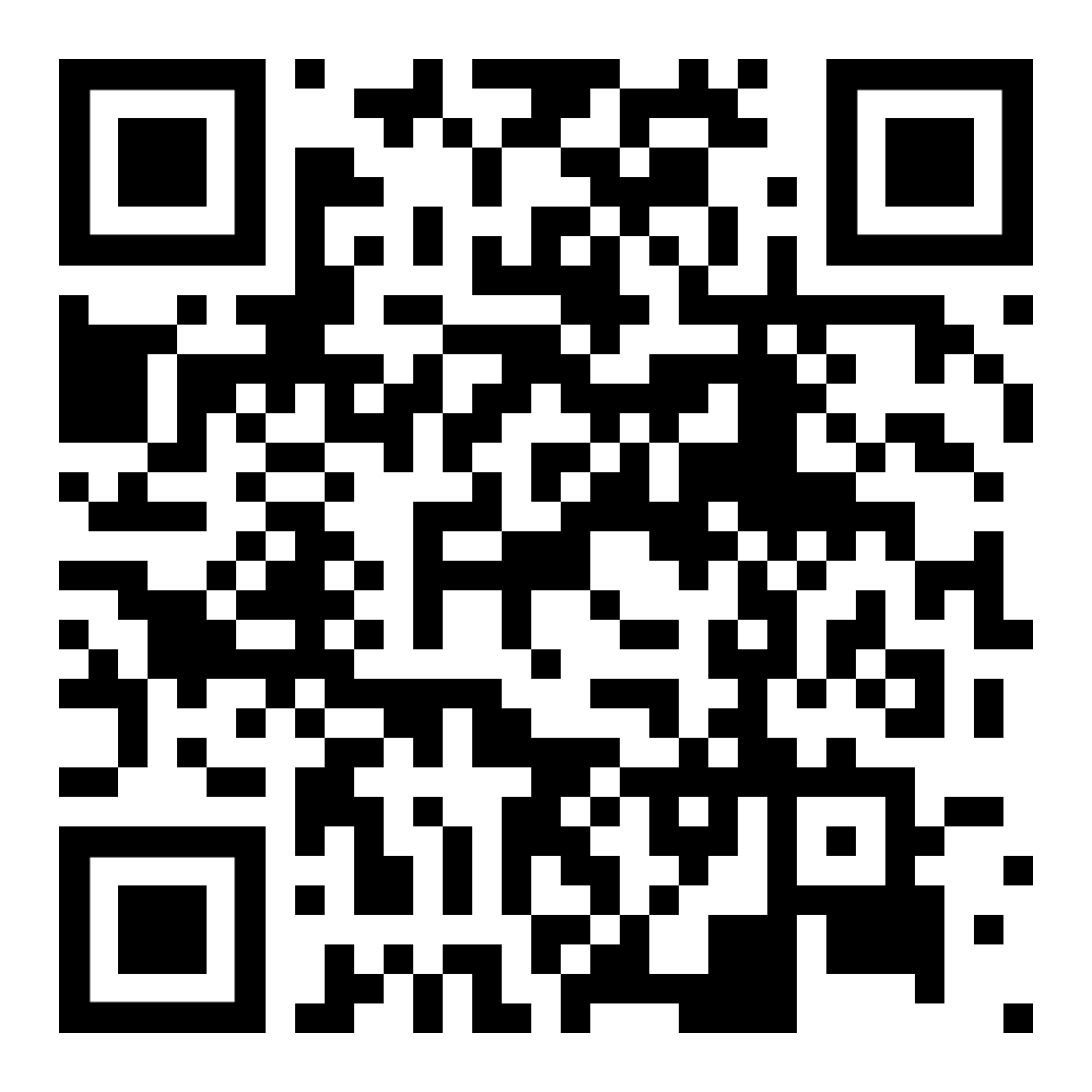 Retrieved November 8, 2021, from https://biomimicry.org/solutions/.
D1.Tidal Twister
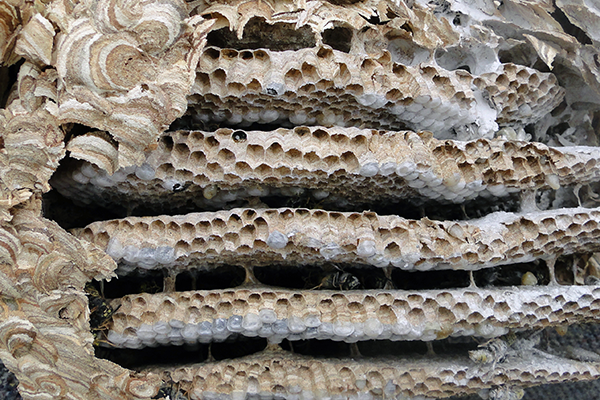 O Tidal Twister procura combater a erosão costeira. Inspirada em manguezais, antílopes com chifres em espiral e vespas de lama, a equipa propôs uma espiral de cimento impressa em 3D ancorada no fundo do mar costeiro, onde reduz a energia das ondas e cria habitat para organismos aquáticos benéficos encontrados em profundidades variadas.
2/10
9/10
Energia
Optimização
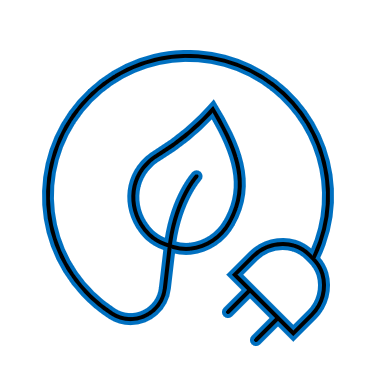 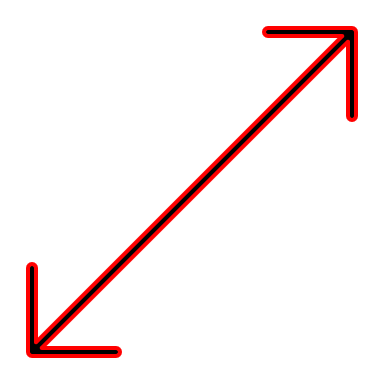 7/10
10/10
Reciclagem
Material
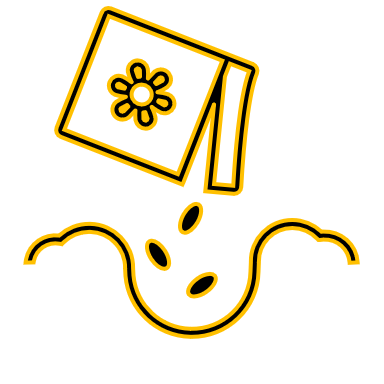 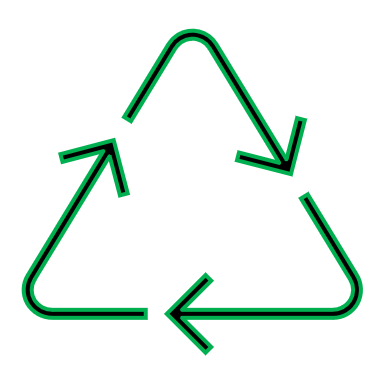 6/10
9/10
Cooperação
Informaçaõ
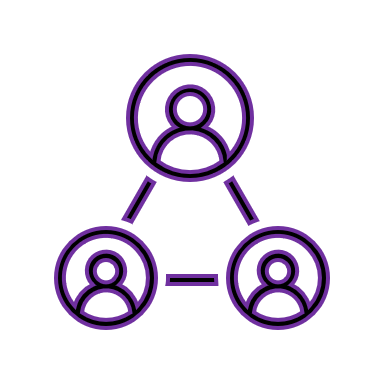 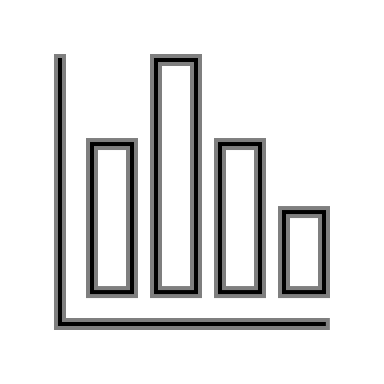 Retrieved November 8, 2021, from https://biomimicry.org/solutions/.
D1.Tidal Twister (Prototipo)
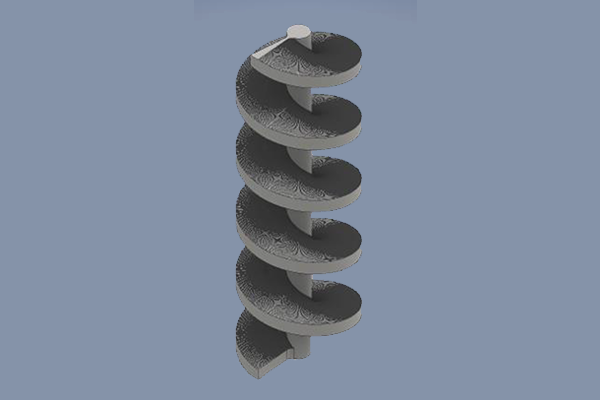 Nome do projeto: Tidal Twister
SDG: 13. Ação Climática
Local: Estados Unidos da América
Programa: Desafio Jovem de design
Ano: 2021
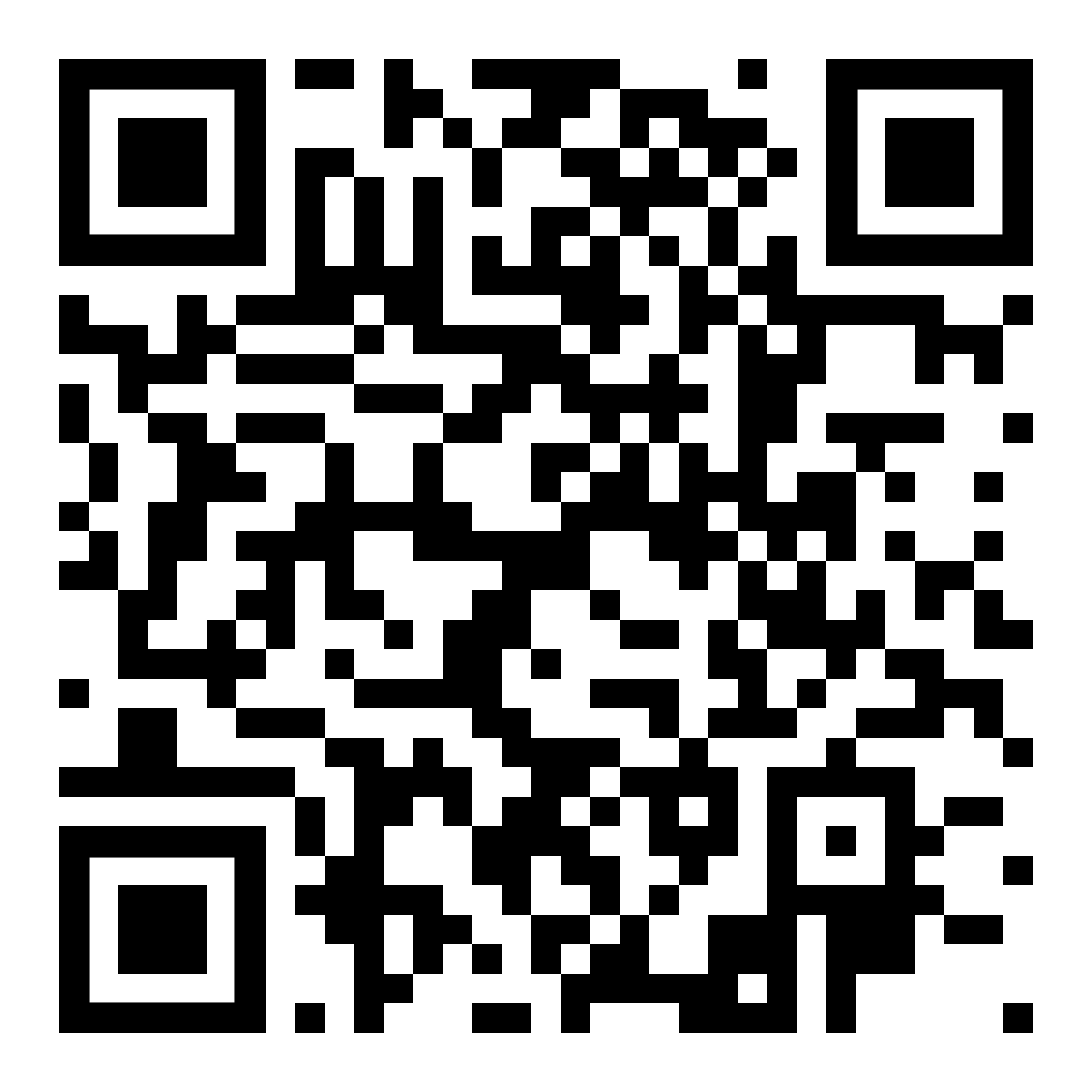 Find out more!
Retrieved November 8, 2021, from https://biomimicry.org/solutions/.
E1. Fluxo de contrafortes
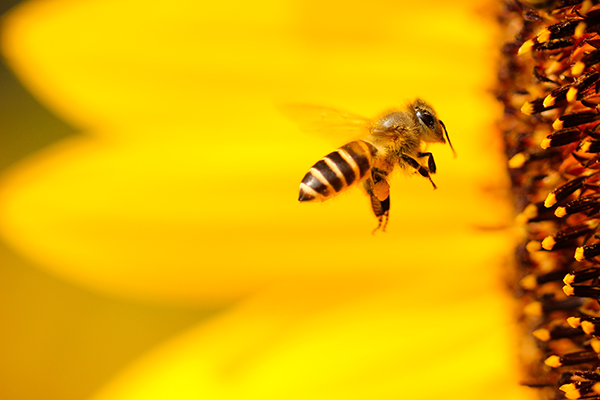 A equipa Fluxo de contrafortes projetou uma máscara inspirada na natureza que pode ser usada ao ar livre em dias cobertos de fumo ou nebulosidade. Eles analisaram as estratégias de captura de partículas de abelhas, cílios e pêlos do nariz de mamíferos e estigmas de flores para projetar uma superfície que pode capturar pequenas partículas de fumaça.
2/10
7/10
Energia
Optimização
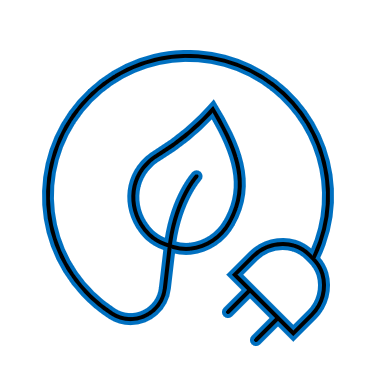 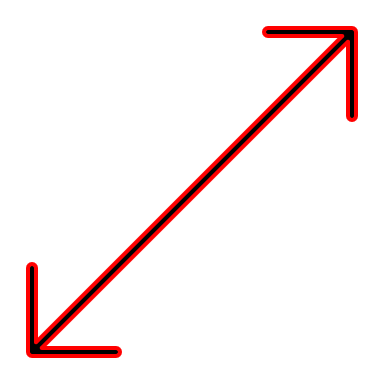 9/10
10/10
Reciclagem
Material
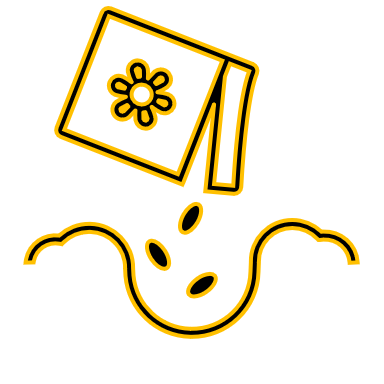 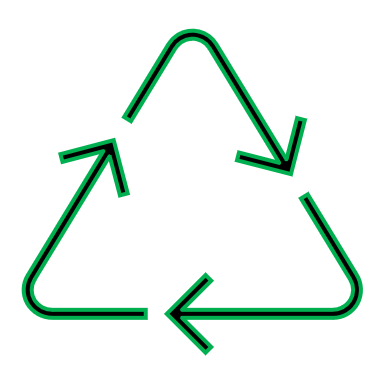 9/10
5/10
Cooperação
Informação
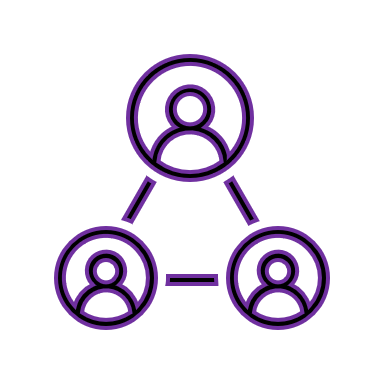 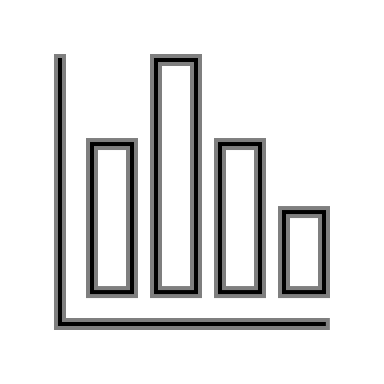 Retrieved November 8, 2021, from https://biomimicry.org/solutions/.
E1.Fluxo de Contrafortes(Prototipo)
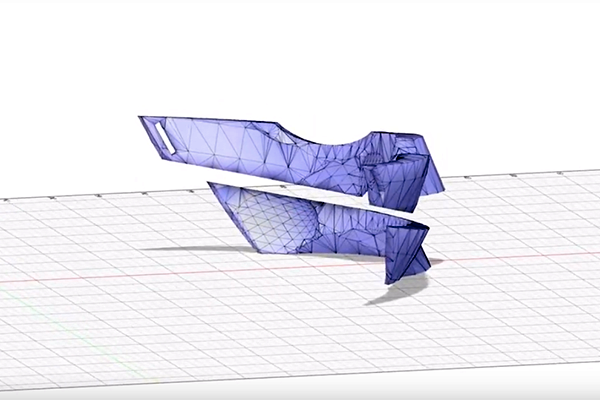 Nome do projeto: Fluxo de Contrafortes
SDG: 15. Life On Land
Local: Canada
Programa: Lançamento
Ano: 2019
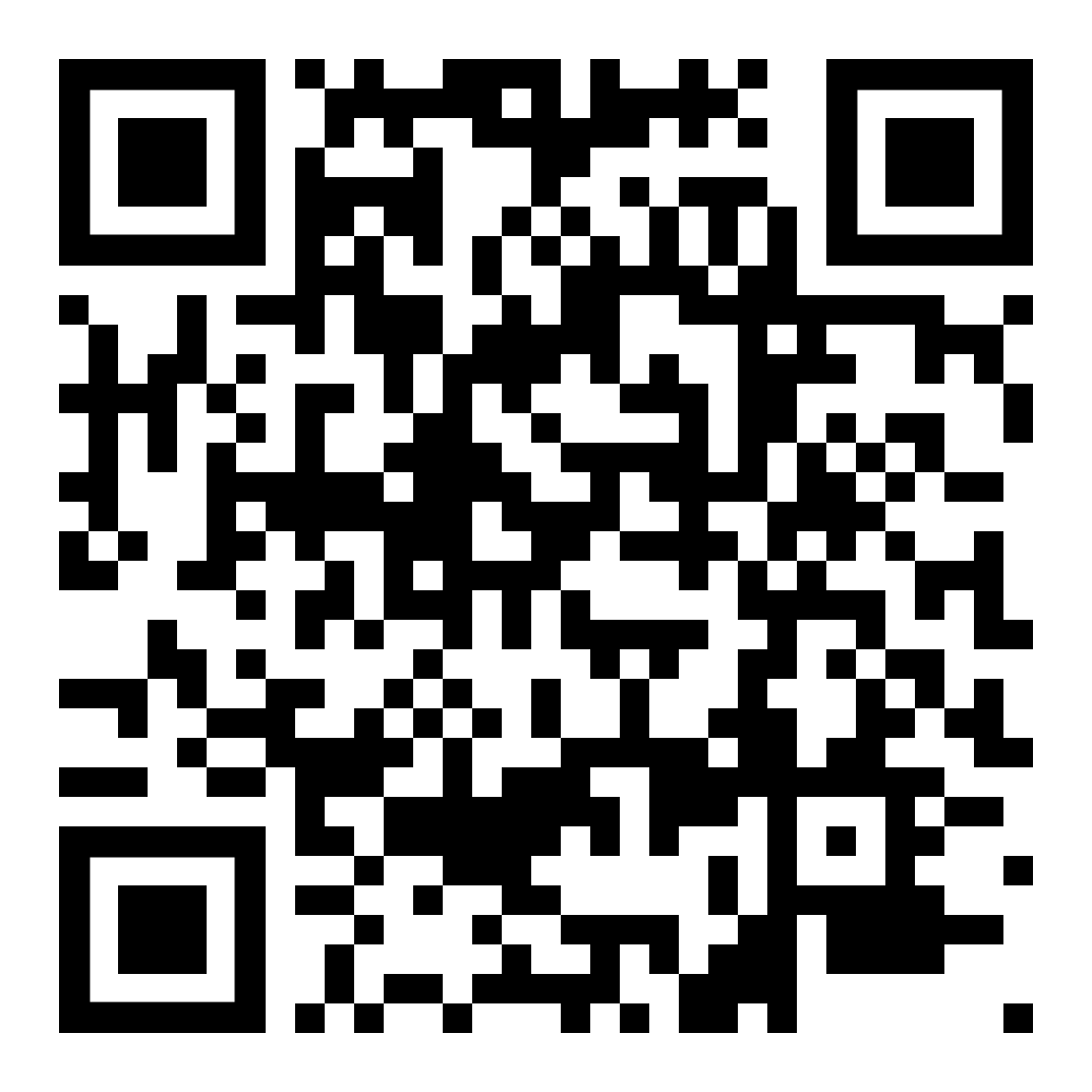 Find out more!
Retrieved November 8, 2021, from https://biomimicry.org/solutions/.
F1.BioBRICKery
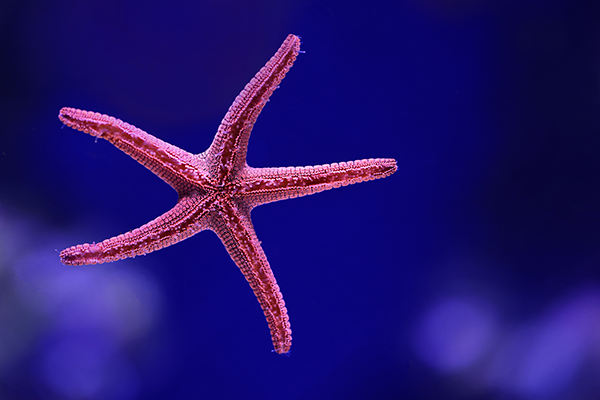 A equipa BioBRICKery procurou abordar o deslocamento de moradias relacionado ao clima e às emissões de dióxido de carbono da indústria da construção. Eles criaram e testaram um protótipo para um tijolo de lama de carbono inspirado em organismos marinhos produtores de carbonato de cálcio; o uso de hexágonos para permitir resistência, encontrados em vários organismos e um peixe ártico resistente ao congelamento.
7/10
6/10
Energia
Optimização
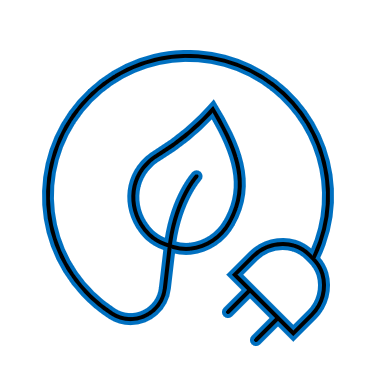 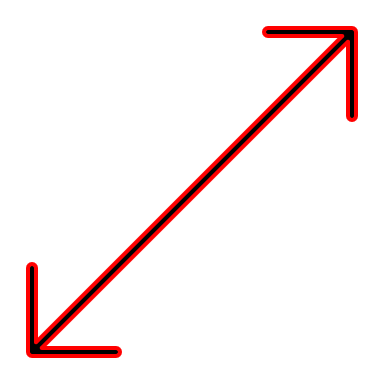 10/10
10/10
Reciclagem
Material
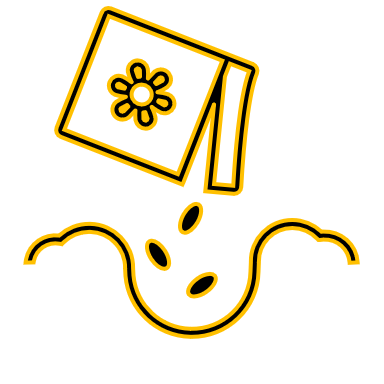 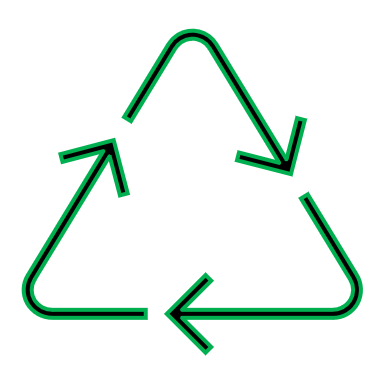 5/10
9/10
Cooperação
Informação
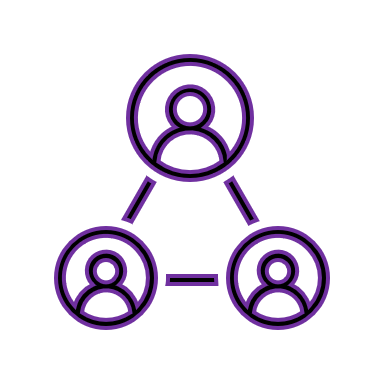 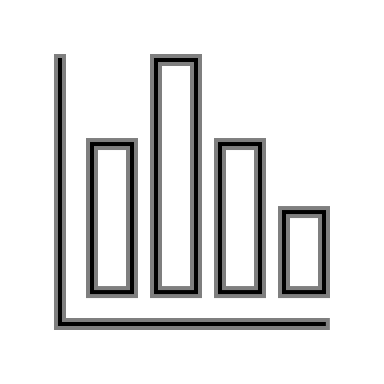 Retrieved November 8, 2021, from https://biomimicry.org/solutions/.
F2.BioBRICKery (Prototipo)
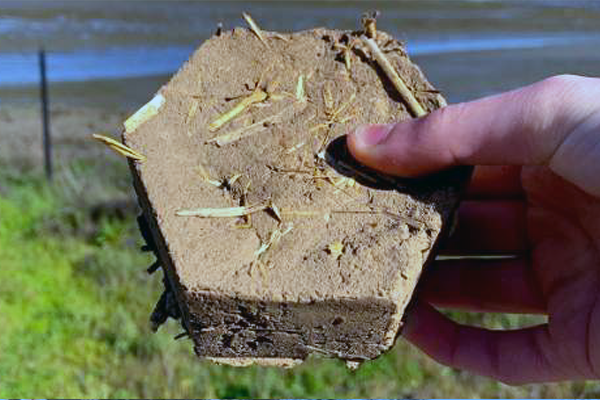 Nome do Projeto: BioBRICKery (Tijolo)
SDG: 13. Ação climática
Local: Estados Unidos da América
Programa: Desafio de design da Juventude
Ano: 2021
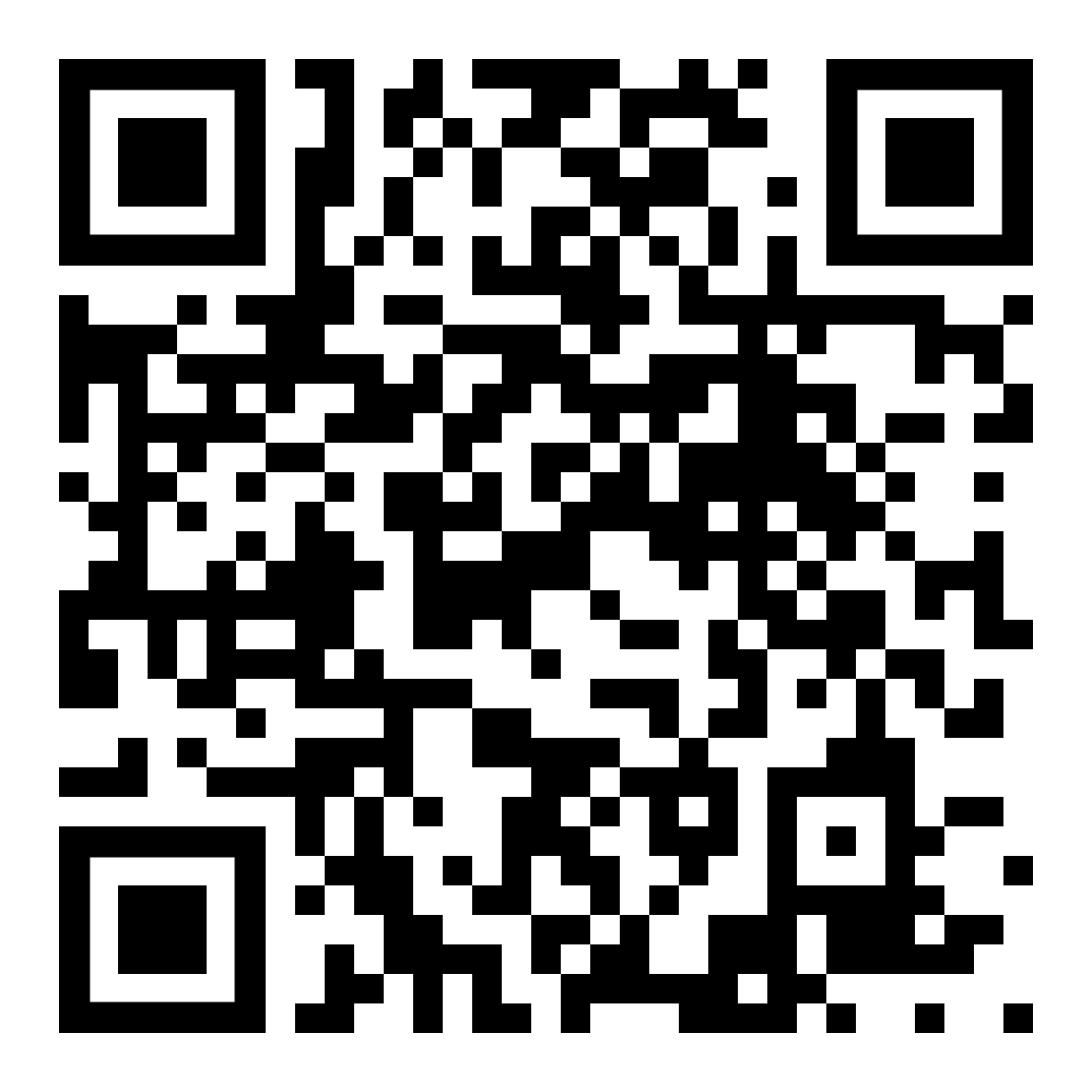 Find out more!
Retrieved November 8, 2021, from https://biomimicry.org/solutions/.
A2.New Iridium
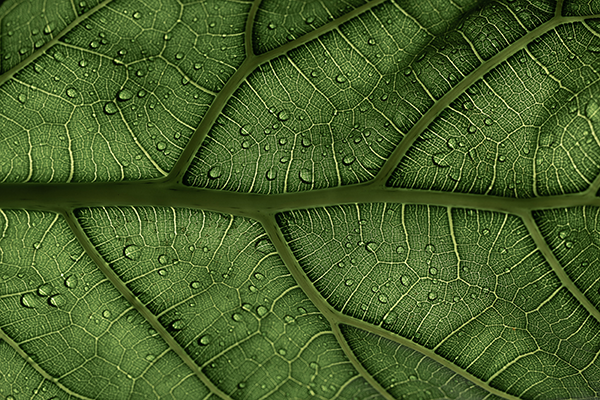 New Iridium criou um conjunto de produtos químicos orgânicos que permitem a fotocatálise, ou química acionada pela luz, eliminando a necessidade de metais pesados ​​ou calor como catalisadores. O novo Iridium reduz a energia e o tempo necessários para uma ampla variedade de reações químicas, reduzindo custos e abrindo caminho para a química verde.
10/10
6/10
Energia
Optimização
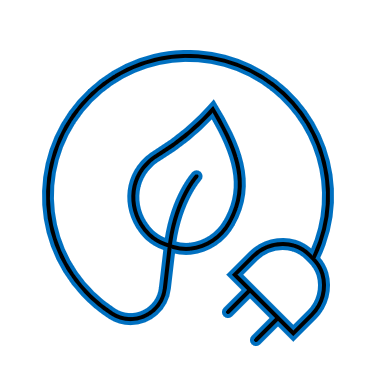 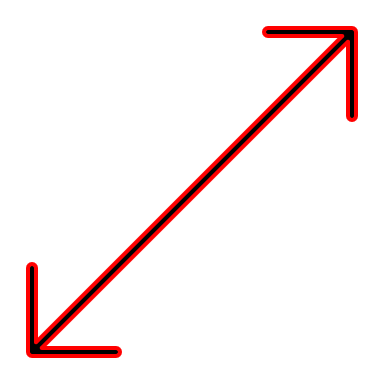 5/10
10/10
Reciclagem
Material
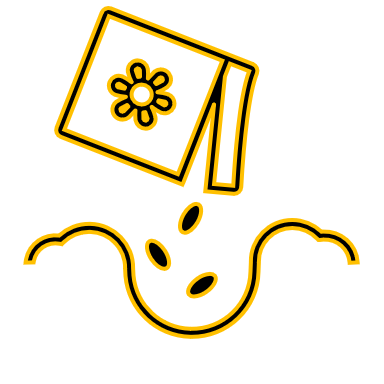 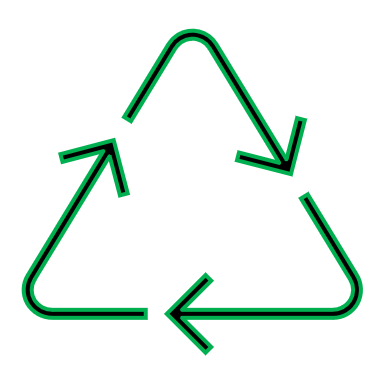 9/10
10/10
Cooperação
Informação
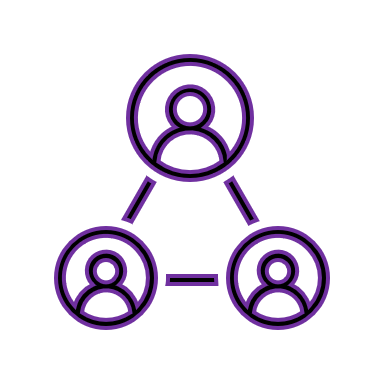 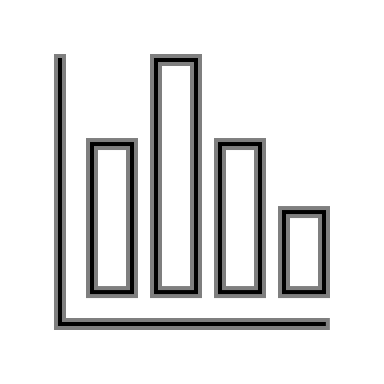 Retrieved November 8, 2021, from https://biomimicry.org/solutions/.
A2.New Iridium (Prototype)
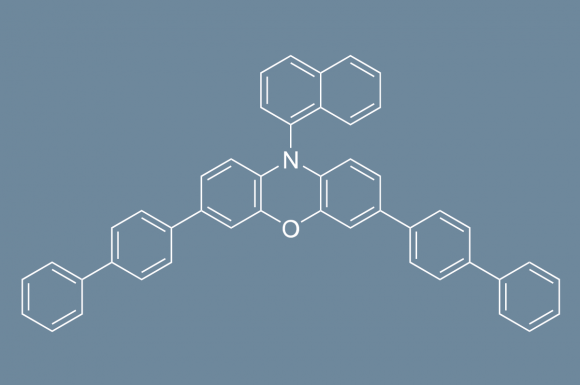 Nome do Projeto: New Iridium
SDG: 7. Energia acessível e limpa, 12. Consumo e Produção Responsável, 13. Ação climática
Local: Estados Unidos da América
Programa: Prémio Raio de Esperança
Ano: 2021
Descobre mais!
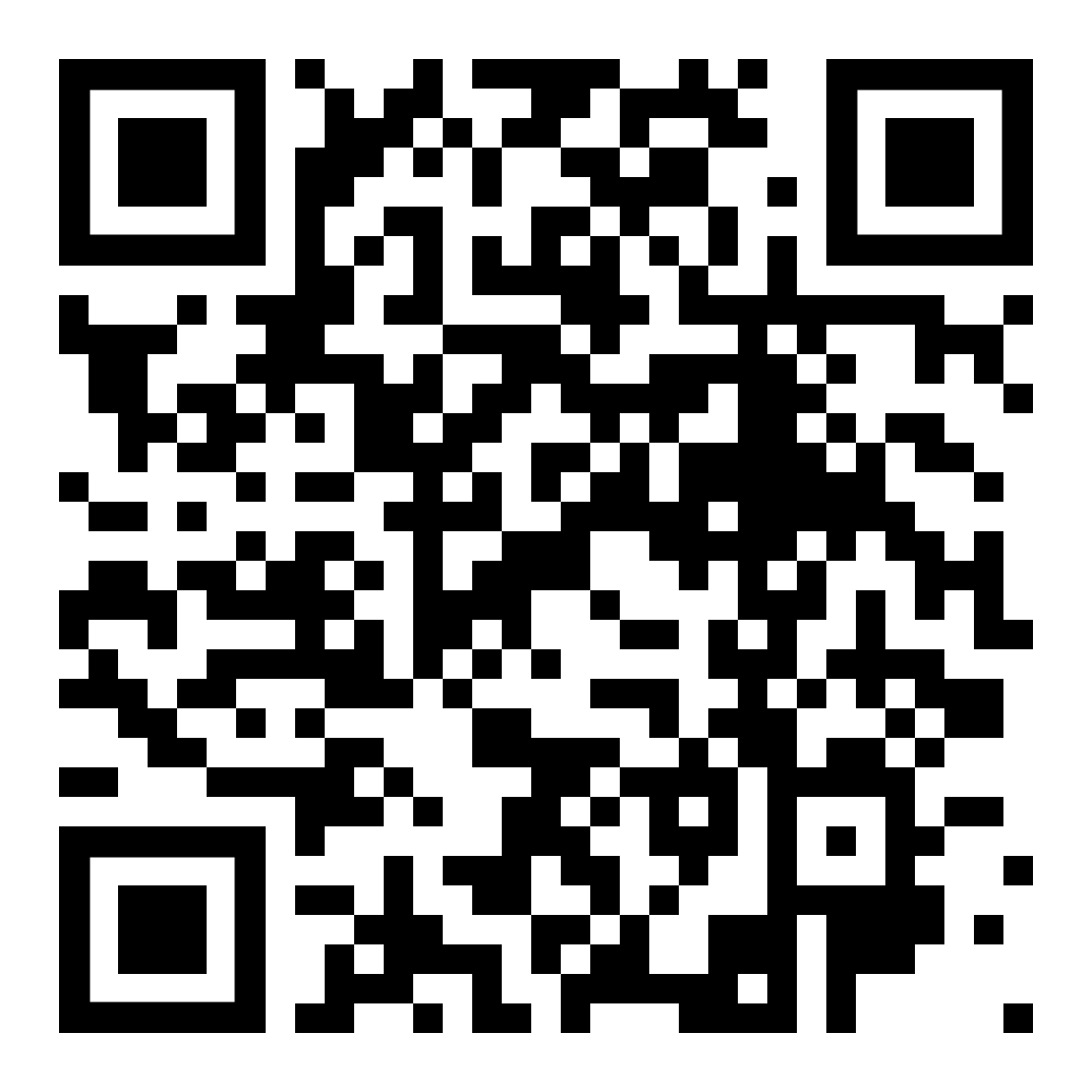 Retrieved November 8, 2021, from https://biomimicry.org/solutions/.
B2.MorphoBrick
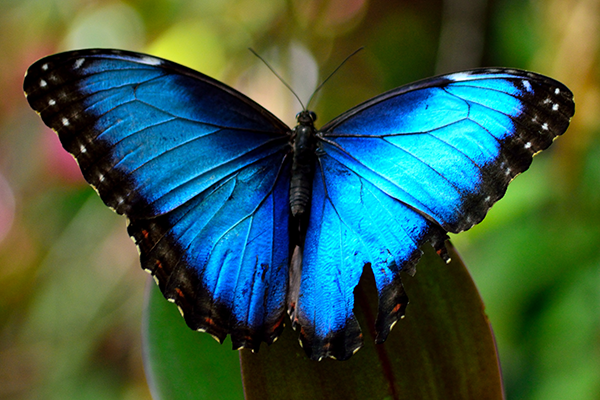 O MorphoBrick (tijolo) é um conceito de material de construção, inspirado na borboleta Morpho, que muda sua cor e refletividade em resposta à temperatura. O seu design permite que os edifícios regulem as temperaturas de forma eficiente, absorvendo ou refletindo a radiação solar inspirada nas nano estruturas encontradas nas asas da borboleta Morpho.
9/10
5/10
Energia
Optimização
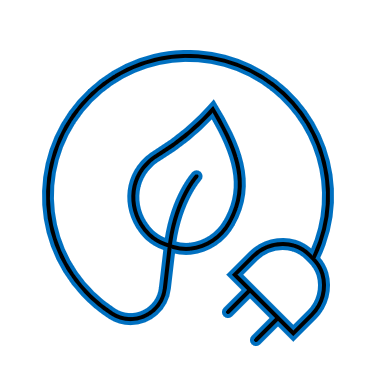 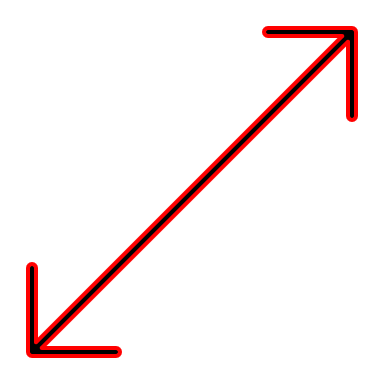 8/10
10/10
Reciclagem
Material
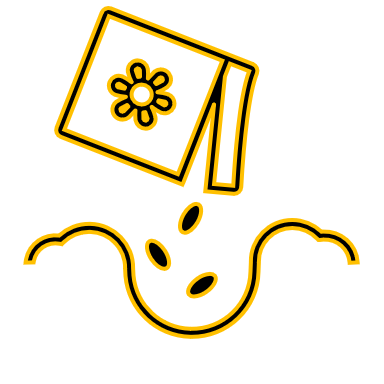 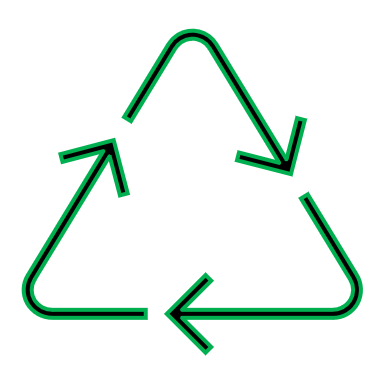 3/10
9/10
Cooperação
Informação
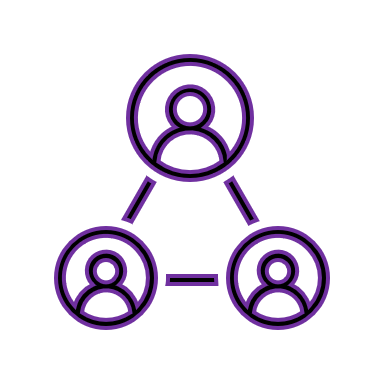 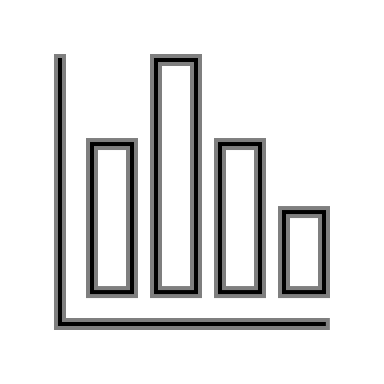 Retrieved November 8, 2021, from https://biomimicry.org/solutions/.
B2.MorphoBrick (Prototype)
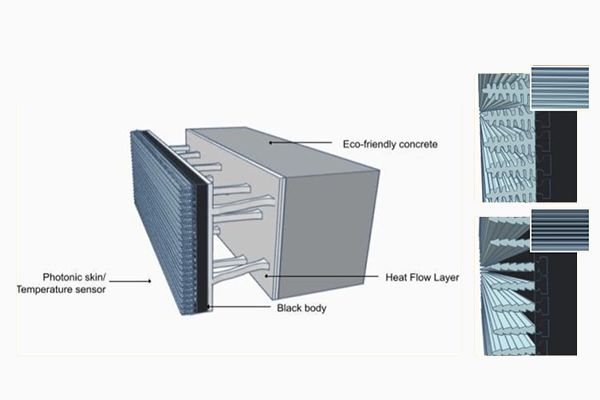 Nome do projeto: MorphoBrick
SDG: 13. Ação climática
Local: Estados Unidos da América
Programa: Desafio de design da Juventude
Ano: 2021
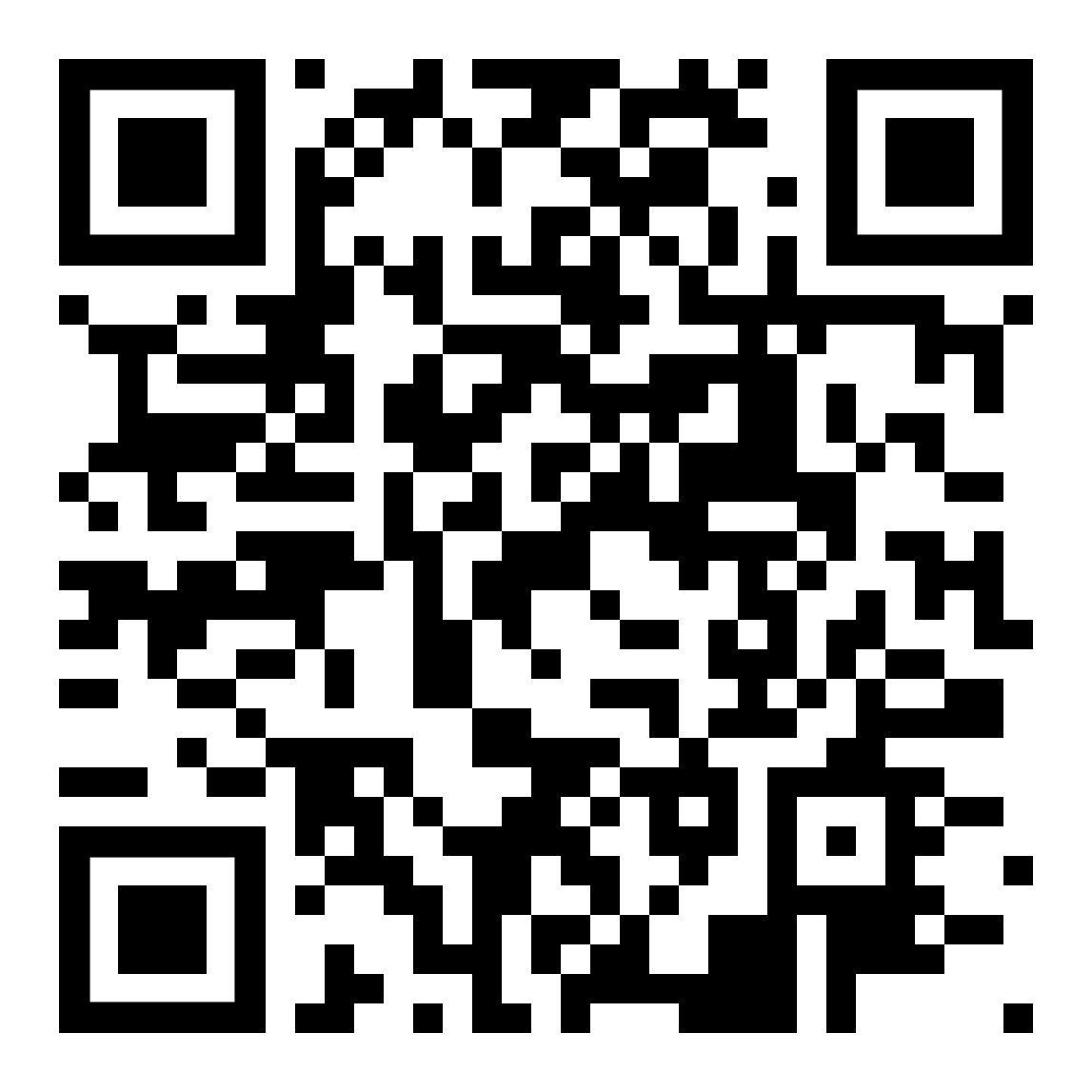 Descobre mais!
Retrieved November 8, 2021, from https://biomimicry.org/solutions/.
C2.Erosão do solo pela natureza
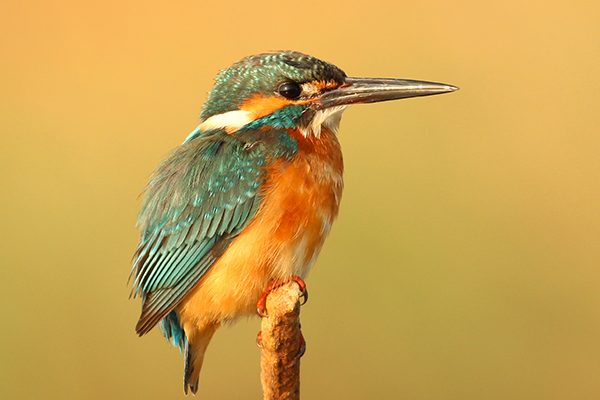 A equipa da Erosão do Solo (SSE) trabalhou para desenvolver uma forma de combater os problemas de erosão do solo. A sua abordagem é inspirada na “terceira pálpebra” do martim-pescador – uma camada protetora e retrátil que cobre os olhos do pássaro enquanto ele mergulha na água. Este dispositivo é uma estrutura de malha que cobre o solo enquanto está submerso e lavado com água, garantindo que não afete o crescimento das plantas e danifique o ecossistema.
2/10
8/10
Energia
Optimização
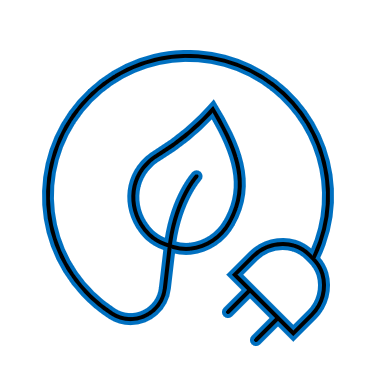 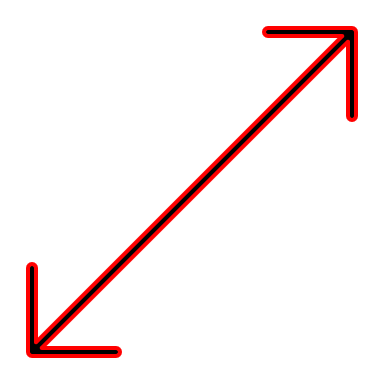 3/10
7/10
Reciclagem
Material
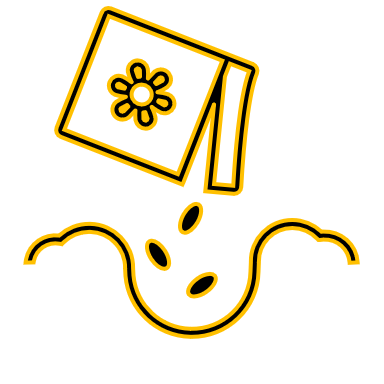 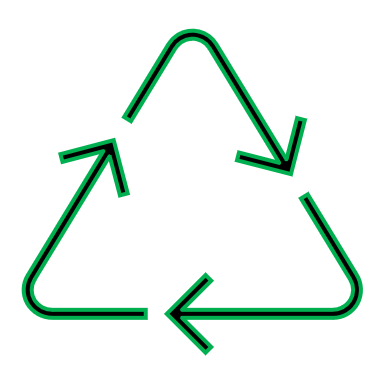 5/10
8/10
Cooperação
Informação
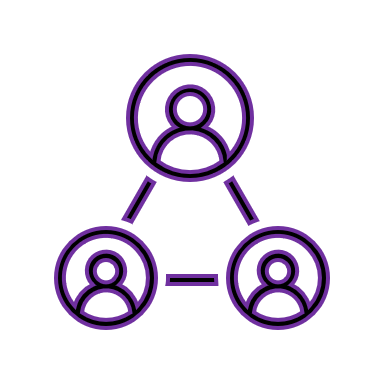 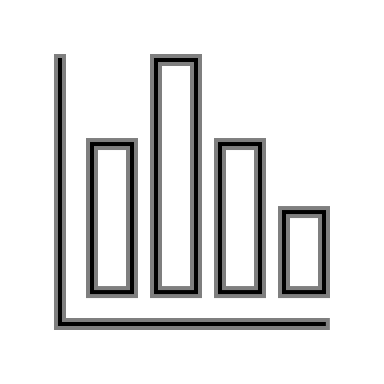 Retrieved November 8, 2021, from https://biomimicry.org/solutions/.
C2.Erosão do solo pela Natureza
(Prototipo)
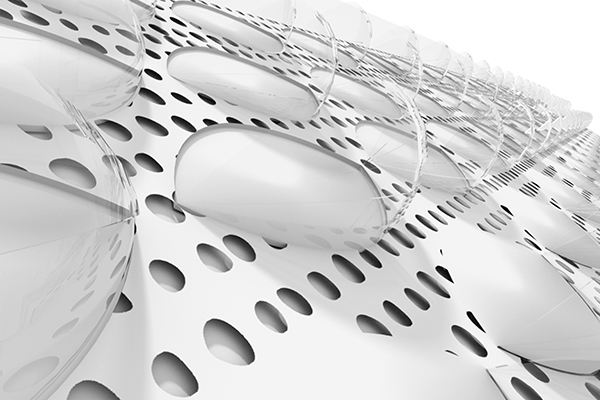 Nome do projeto: Erosão do solo pela natureza
SDG: 9. Industria de Inovação e infraestrutura, 
13. Ação climática, 15. A vida na terra/solo
Local: China
Programa: Lançamento do Desafio 
Global de Design, 
Ano: 2018, 2019
Descobre mais!
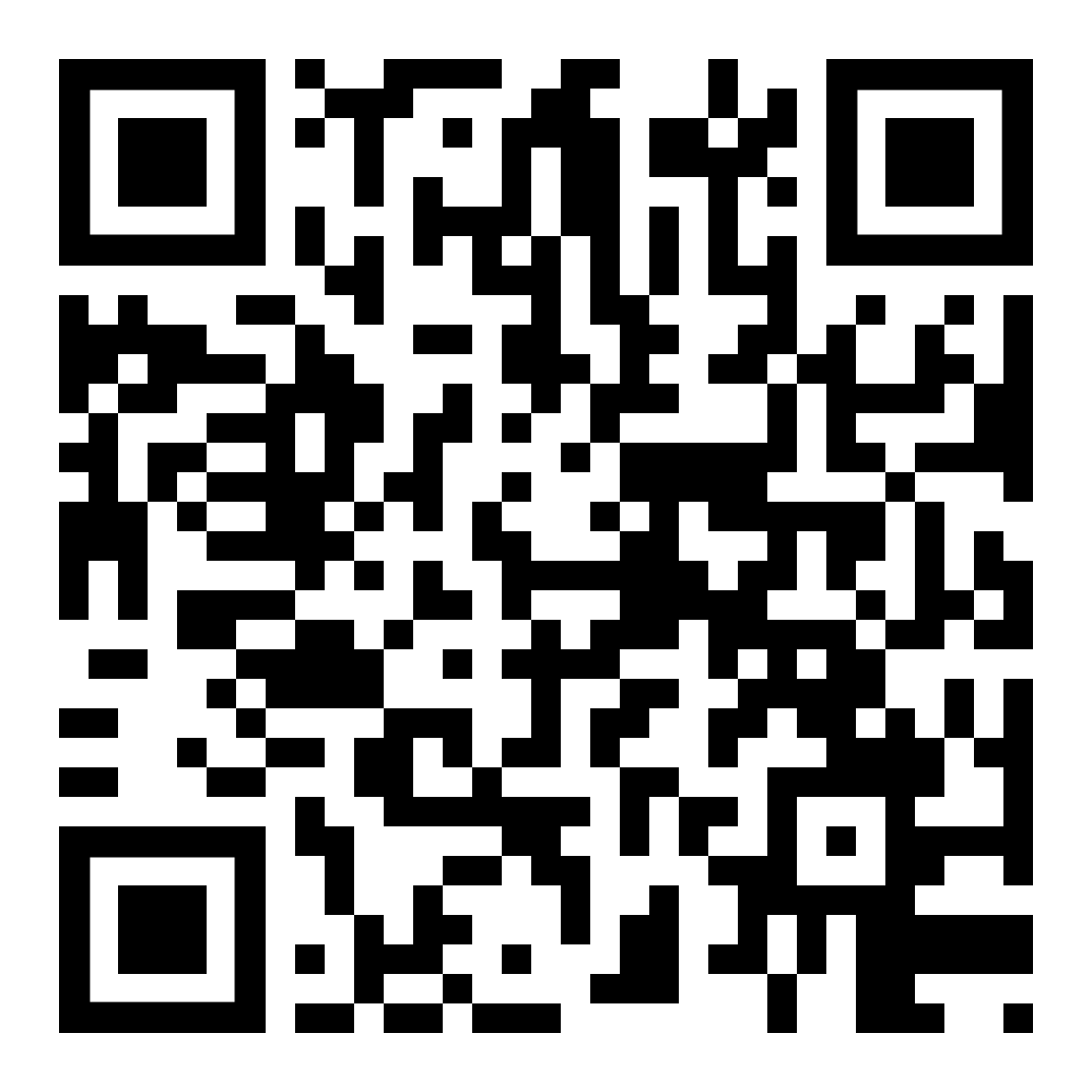 Retrieved November 8, 2021, from https://biomimicry.org/solutions/.
D2.Phalanx de Isolamento
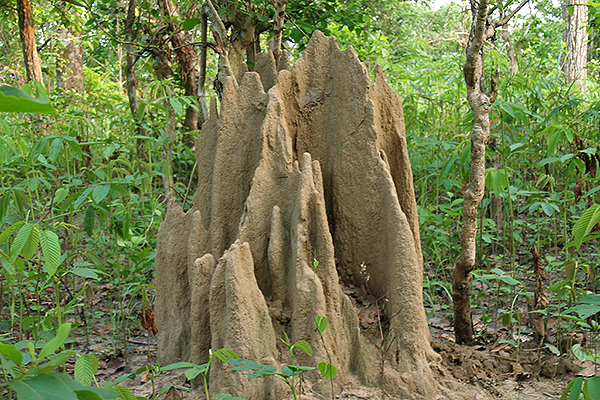 É uma malha de isolamento que é aplicada às paredes externas de edifícios existentes para reduzir passivamente as temperaturas internas dos edifícios. Destinado a ser usado em regiões costeiras urbanas, o Phalanx é um sistema de painéis que se constrói nas paredes de edifícios que ficam quentes devido à luz solar direta. Phalanx ajuda a arrefecer as paredes dos edifícios para manter a temperatura interior fresca e temperada.
10/10
9/10
Energia
Optimização
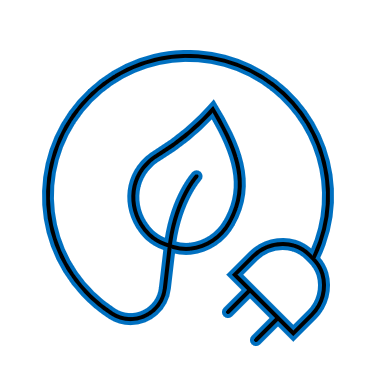 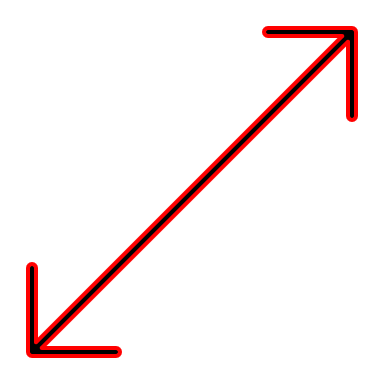 8/10
8/10
Reciclagem
Material
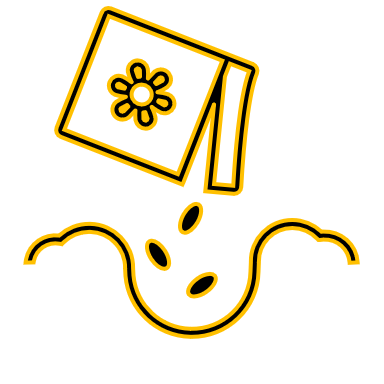 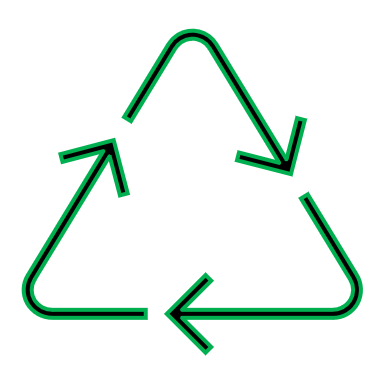 6/10
10/10
Cooperação
Informação
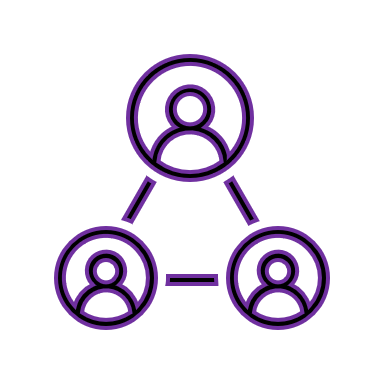 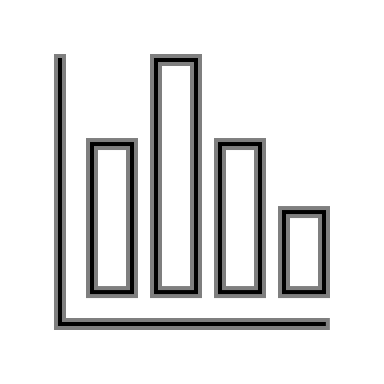 Retrieved November 8, 2021, from https://biomimicry.org/solutions/.
D2.Phalanx Isolamento (Prototipo)
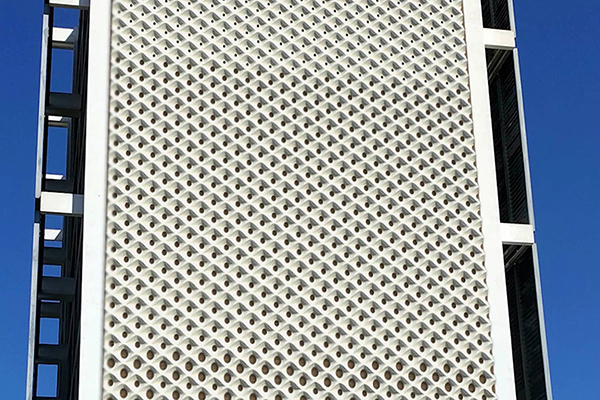 Nome do Projeto: Phalanx Isolamento
SDG: 9. Industria de Inovação e infraestruturas Inn 11. Comunidades e cidades sustentáveis,
12. Produção e consume responsáveis,
13. Ação climática
Local: Estados Unidos da América
Programs: Lançamento do desafio Global 
de design
Ano: 2019
Descobre mais!
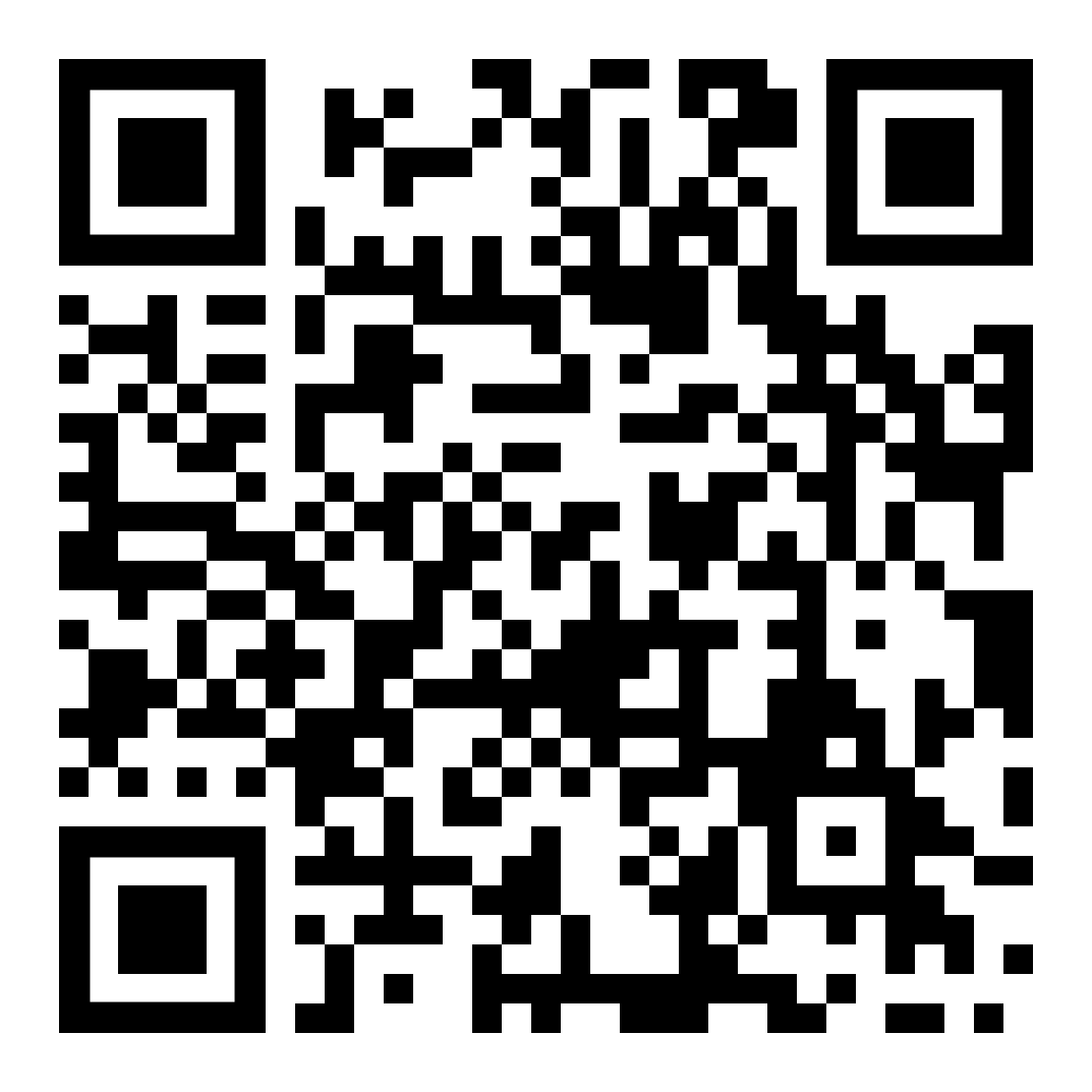 Retrieved November 8, 2021, from https://biomimicry.org/solutions/.
E2.Slant (Inclinação)
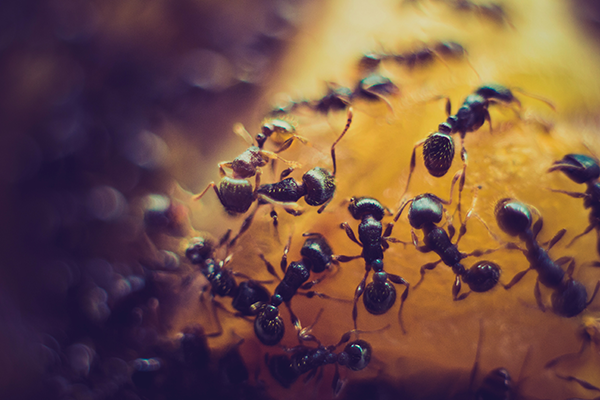 Slant é um aplicativo que imita a maneira como as formigas se comunicam tanto por meio de interações individuais quanto por trilhas de feromónios. Este aplicativo visa reduzir o desperdício de alimentos criando uma plataforma para que os usuários influenciem as decisões uns dos outros em relação à qualidade e localização dos alimentos..
2/10
10/10
Energia
Optimização
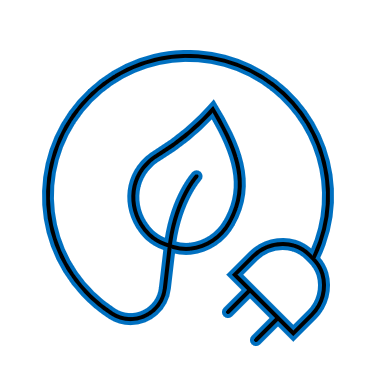 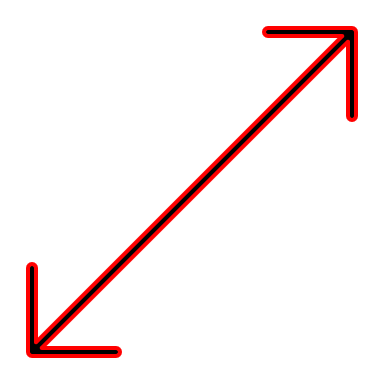 1/10
2/10
Reciclagem
Material
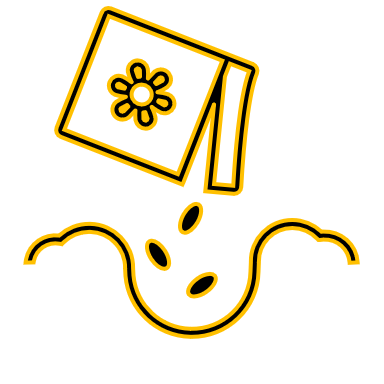 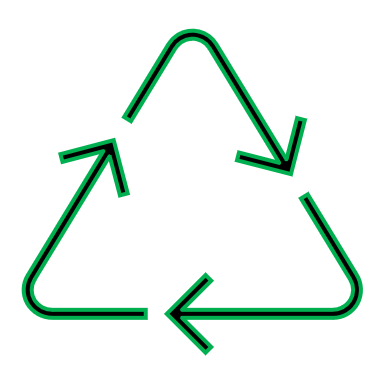 6/10
10/10
Cooperação
Informação
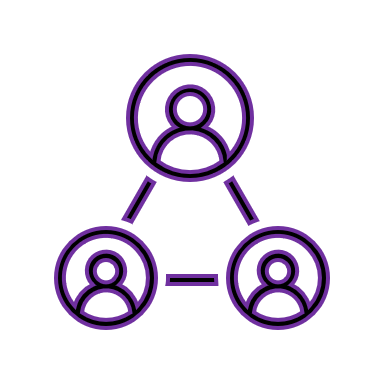 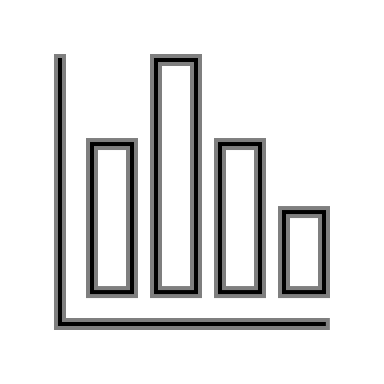 Retrieved November 8, 2021, from https://biomimicry.org/solutions/.
E2.Slant (Prototipo)
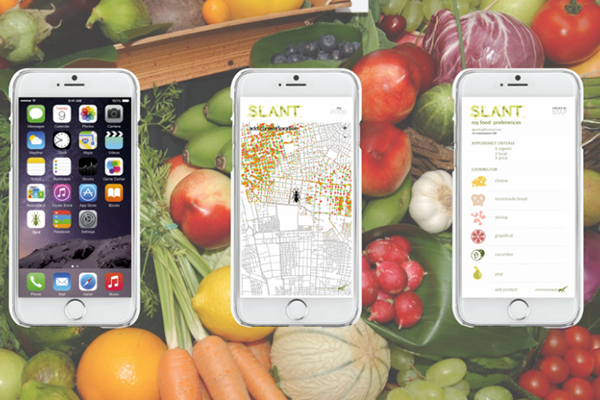 Nome do projeto: Slant
SDG: 2. Fome zero, 11. Comunidades e cidades sustentáveis
12. Produção e consume responsáveis, 
13. Ação climática
Local: Chile
Programs: Lançamento do Desafio Global 
De design
Ano: 2017
Descobre mais!
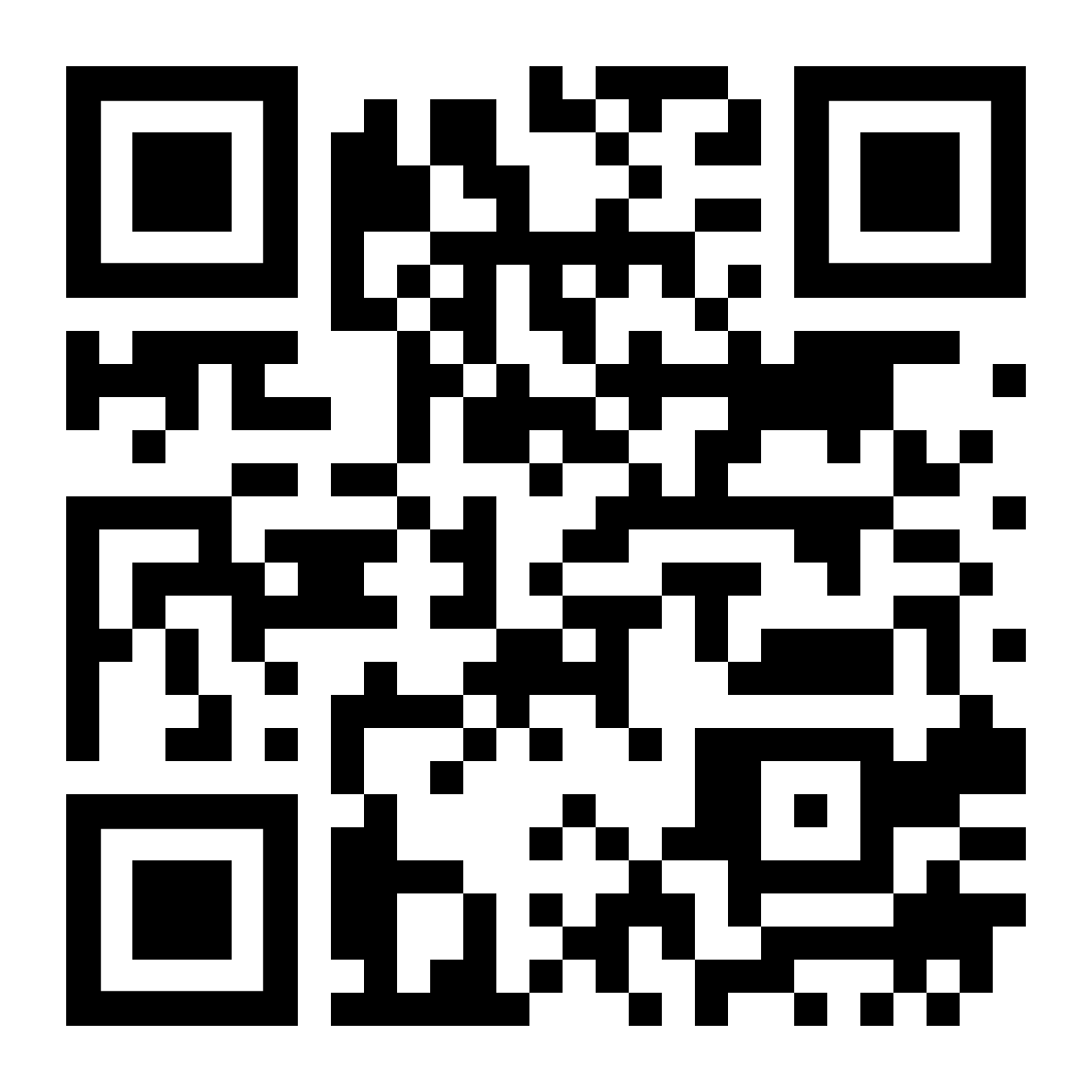 Retrieved November 8, 2021, from https://biomimicry.org/solutions/.
F2.Hexagro
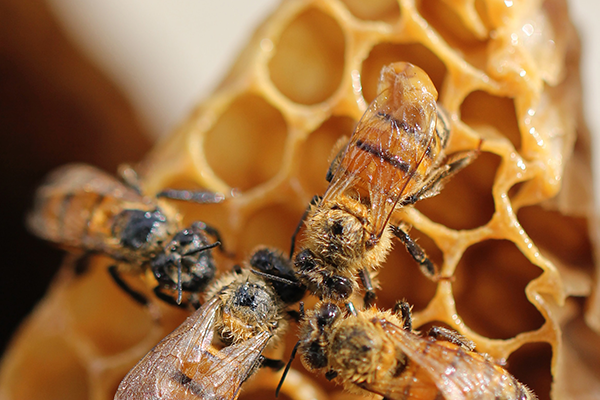 A equipa Hexagro criou um sistema de cultivo “sem enterrar” que dá às pessoas a oportunidade de cultivar alimentos saudáveis ​​em uma pequena pegada. Os sistemas hidropónicos geralmente usam materiais sintéticos e tendem a funcionar como sistemas fechados. Em comparação, o Hexagro é feito de materiais recicláveis, biodegradáveis ​​e possui um formato hexagonal único, inspirado em padrões geométricos encontrados na natureza.
5/10
10/10
Energia
Optimização
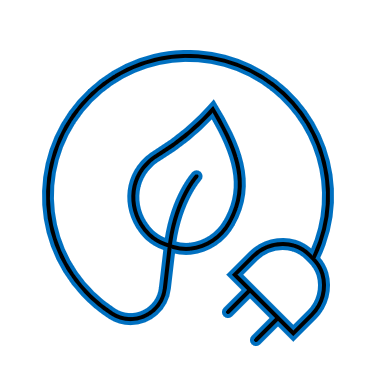 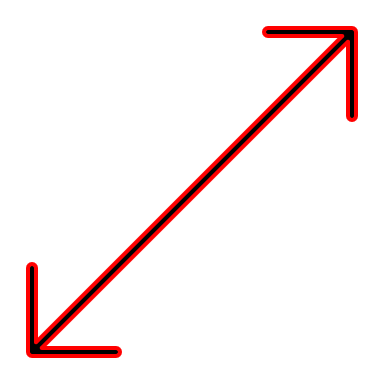 9/10
7/10
Reciclagem
Material
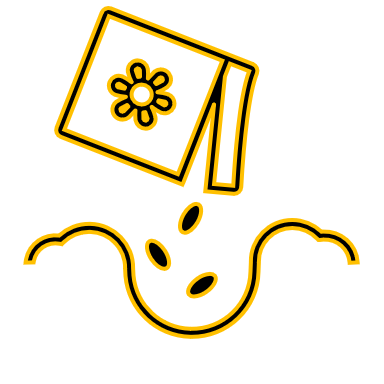 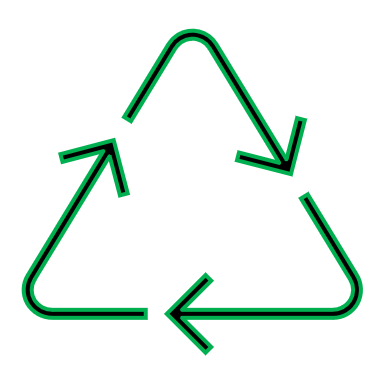 9/10
9/10
Cooperação
Informação
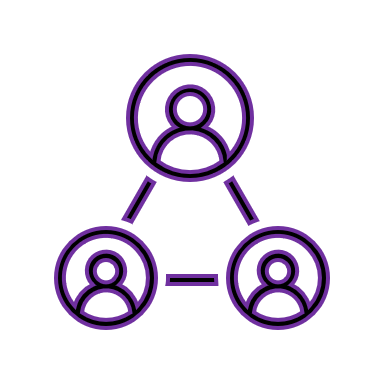 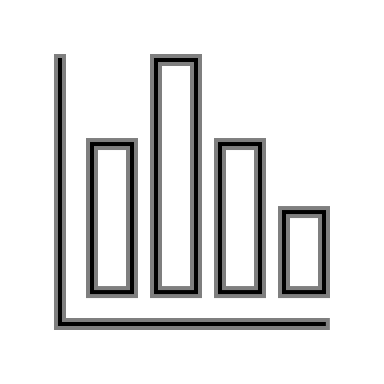 Retrieved November 8, 2021, from https://biomimicry.org/solutions/.
F2.Hexagro (Prototipo)
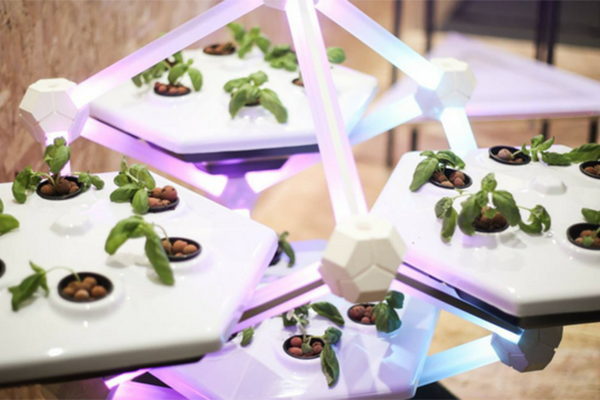 Nome do projeto: Hexagro
SDG: 2. Fome zero 3. Saúde e Bem estar, 8. Crescimento económico saudável, 11. Cidades e comunidades sustentáveis 12. Consumo e produção responsáveis, 13. Ação climática
Local: Colombia, Costa Rica, Itália
Programa: Lançamento do Desafio Global
De design
Ano: 2016
Descobre mais!
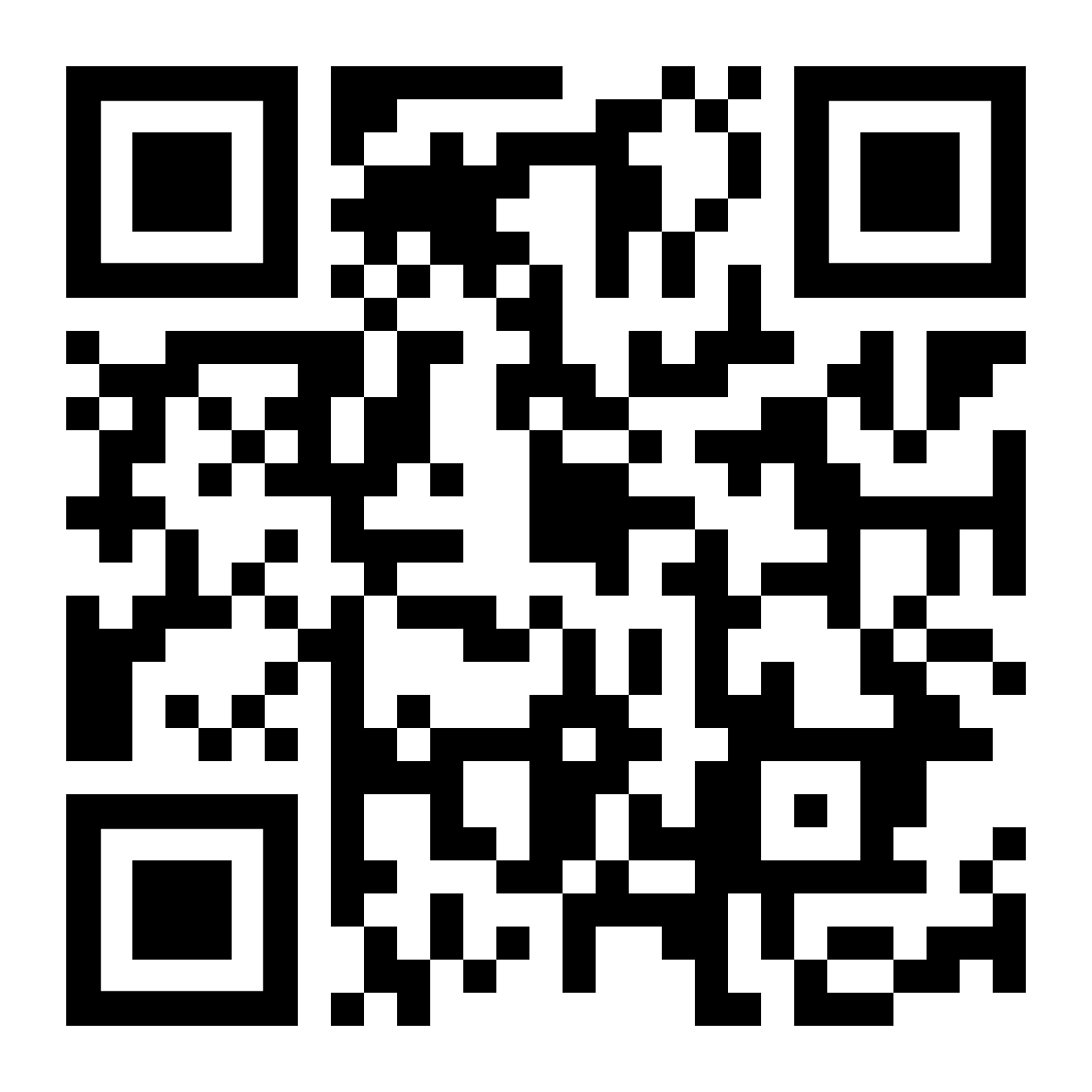 Retrieved November 8, 2021, from https://biomimicry.org/solutions/.
A3.Elightra
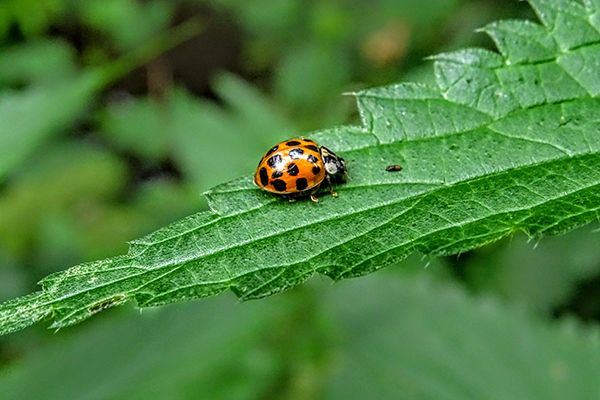 Alimentado por painéis solares protegidos por conchas externas duras, como élitros de joaninha ou estojos de asa, ELIGHTRA é uma solução de iluminação ecológica que ajuda a construir comunidades resilientes. Esta solução inovadora e focada na comunidade fornece luz e energia aos refugiados que vivem em campos “temporários”, reunindo os deslocados em assentamentos temporários.
8/10
10/10
Energia
Optimização
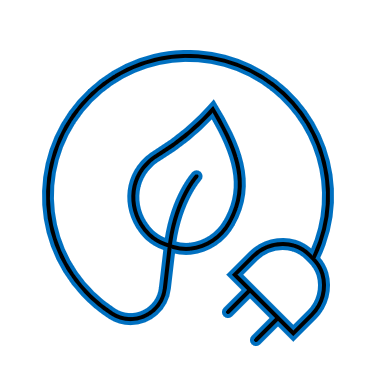 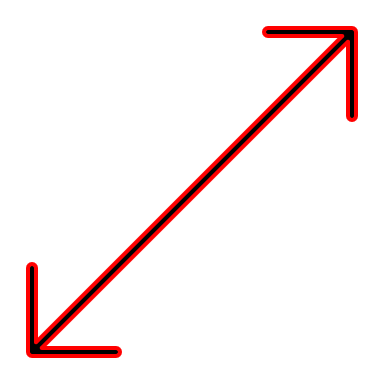 6/10
6/10
Reciclagem
Material
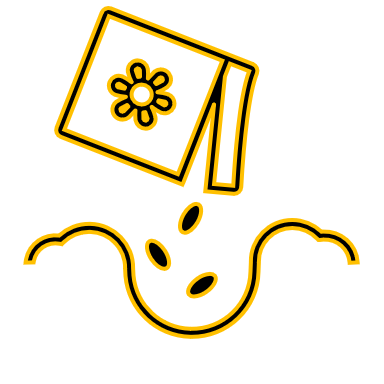 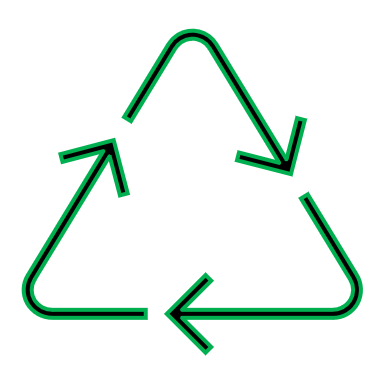 4/10
5/10
Cooperação
Informação
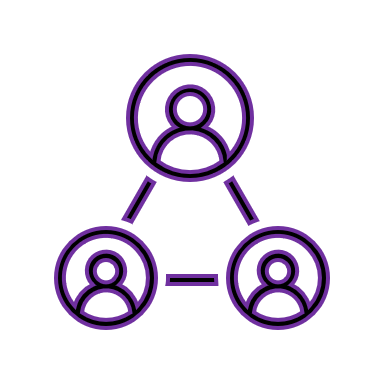 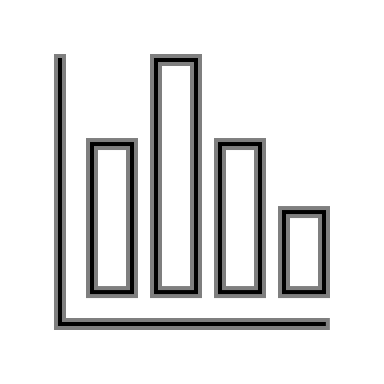 Retrieved November 8, 2021, from https://biomimicry.org/solutions/.
A3.Elightra (Prototype)
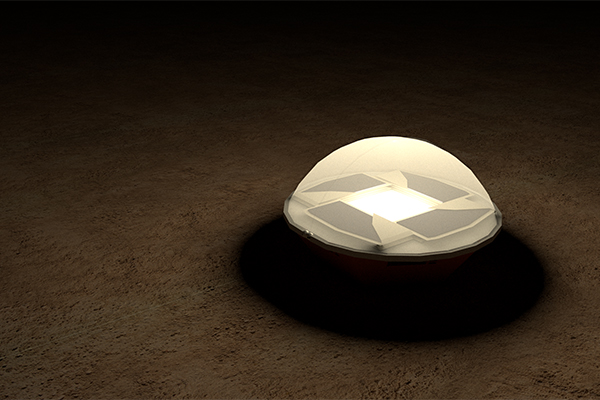 Nome do projeto: ELIGHTRA
SDG: 3. Saúde e bem estar, 4. Qualidade na educação, 5. Igualdade de género, 7. Energia acessível e limpa, 16. Justiça , paz e instituições fortes
Local: Estados Unidos da América
Programa: Desafio Global de design
Ano: 2020
Descobre mais!
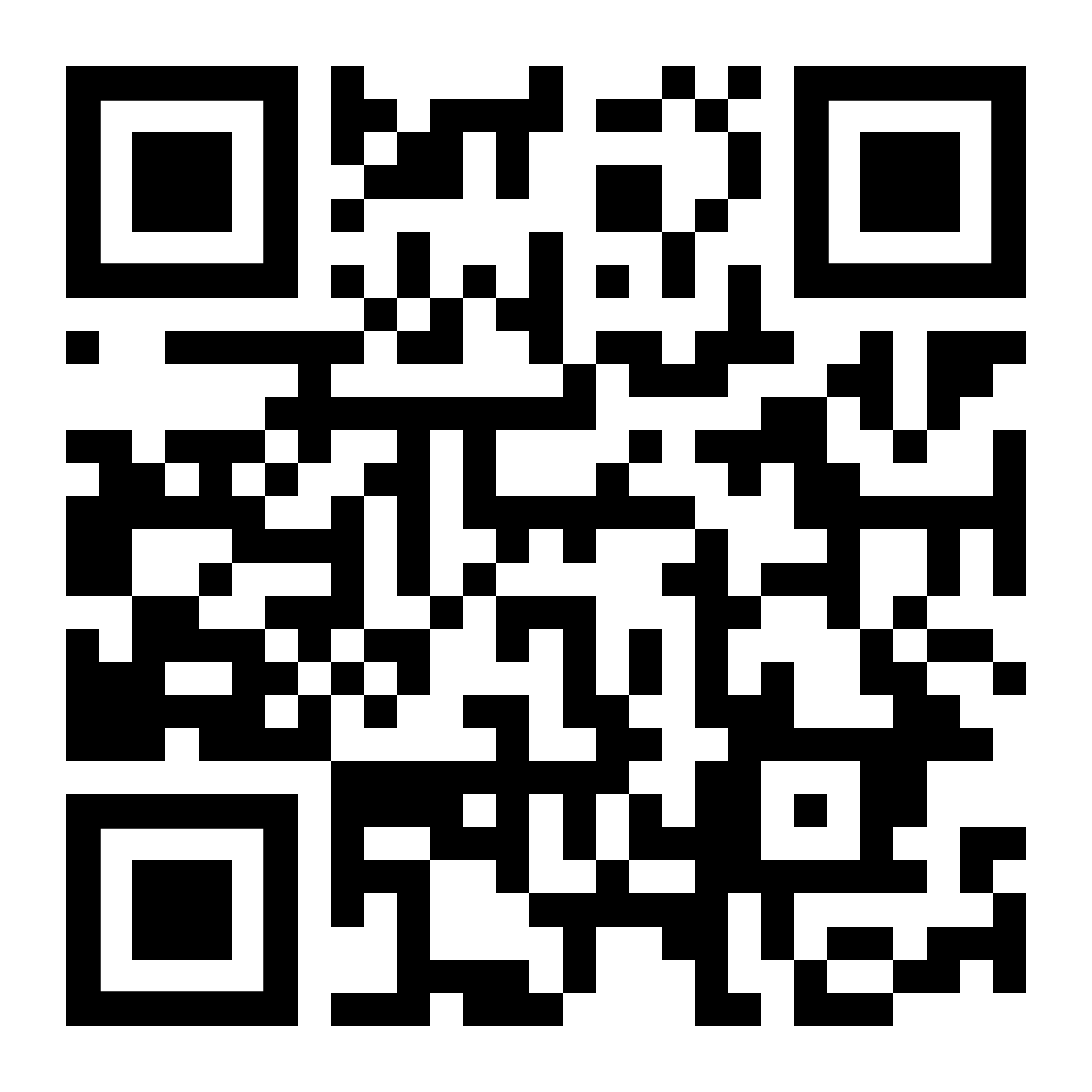 Retrieved November 8, 2021, from https://biomimicry.org/solutions/.
B3.Uma parede sensível
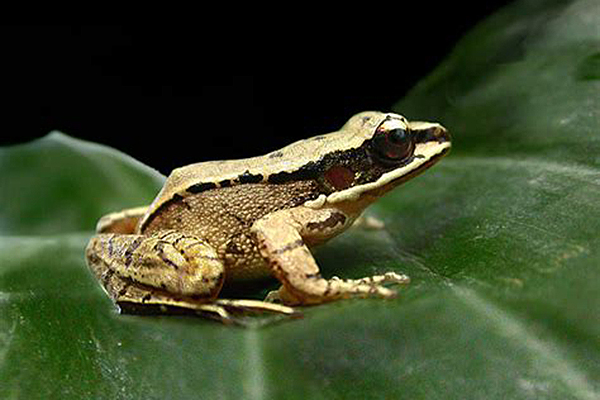 Inspirado em sapos de orelhas côncavas, folhas de mimosa e caracóis do deserto, uma equipe em Taiwan projetou uma barreira de ruído verde e um sistema de guarda-sol (Parede Sensível –Sensitive wall) que visa melhorar as condições de vida urbana, fornecendo um sistema dinâmico de isolamento acústico natural e vegetação de elevação para áreas urbanas. paisagens.
6/10
9/10
Energia
Optimização
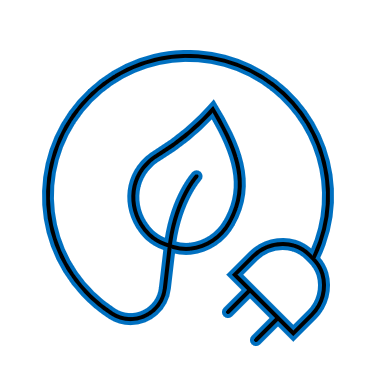 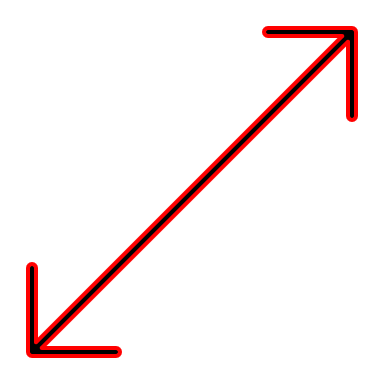 5/10
9/10
Reciclagem
Material
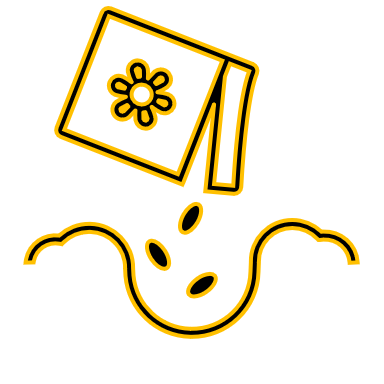 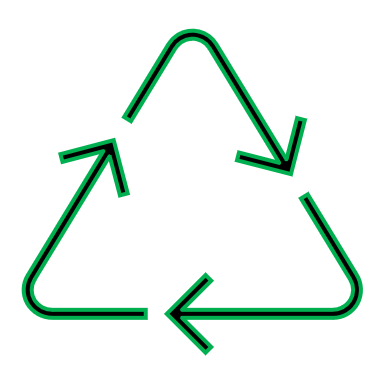 10/10
5/10
Cooperaçaõ
Informação
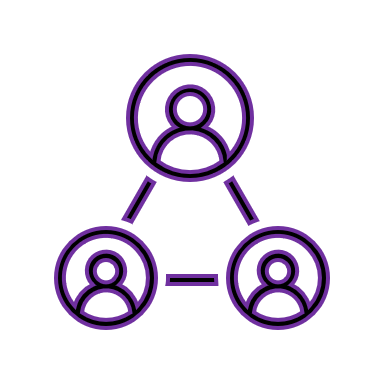 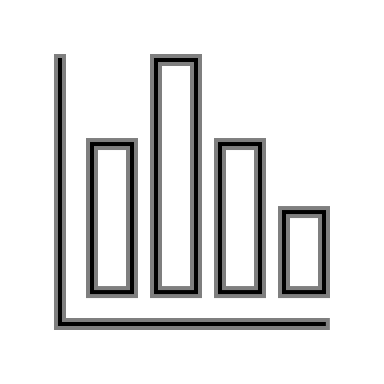 Retrieved November 8, 2021, from https://biomimicry.org/solutions/.
B3.Parede Sensível
(Prototipo)
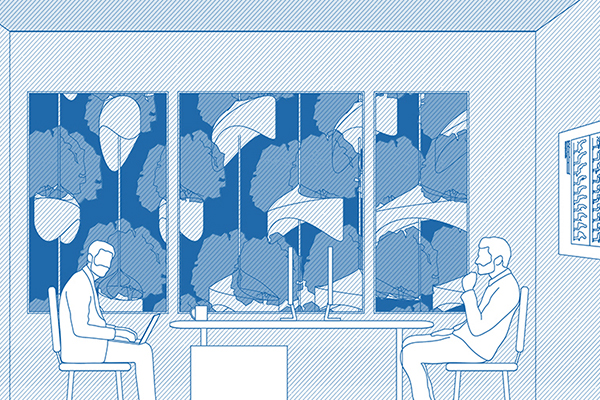 Nome do projeto: Parede Sensível (Sensitive Wall)
SDG: 3. Saúde e Bem estar, 9. Inovação Industrial e infraestruturas 11. Comunidades e cidades sustentáveis 13. Ação climática
Local: Taiwan
Programa: Desafio Global de Design
Ano: 2020
Descobre mais!
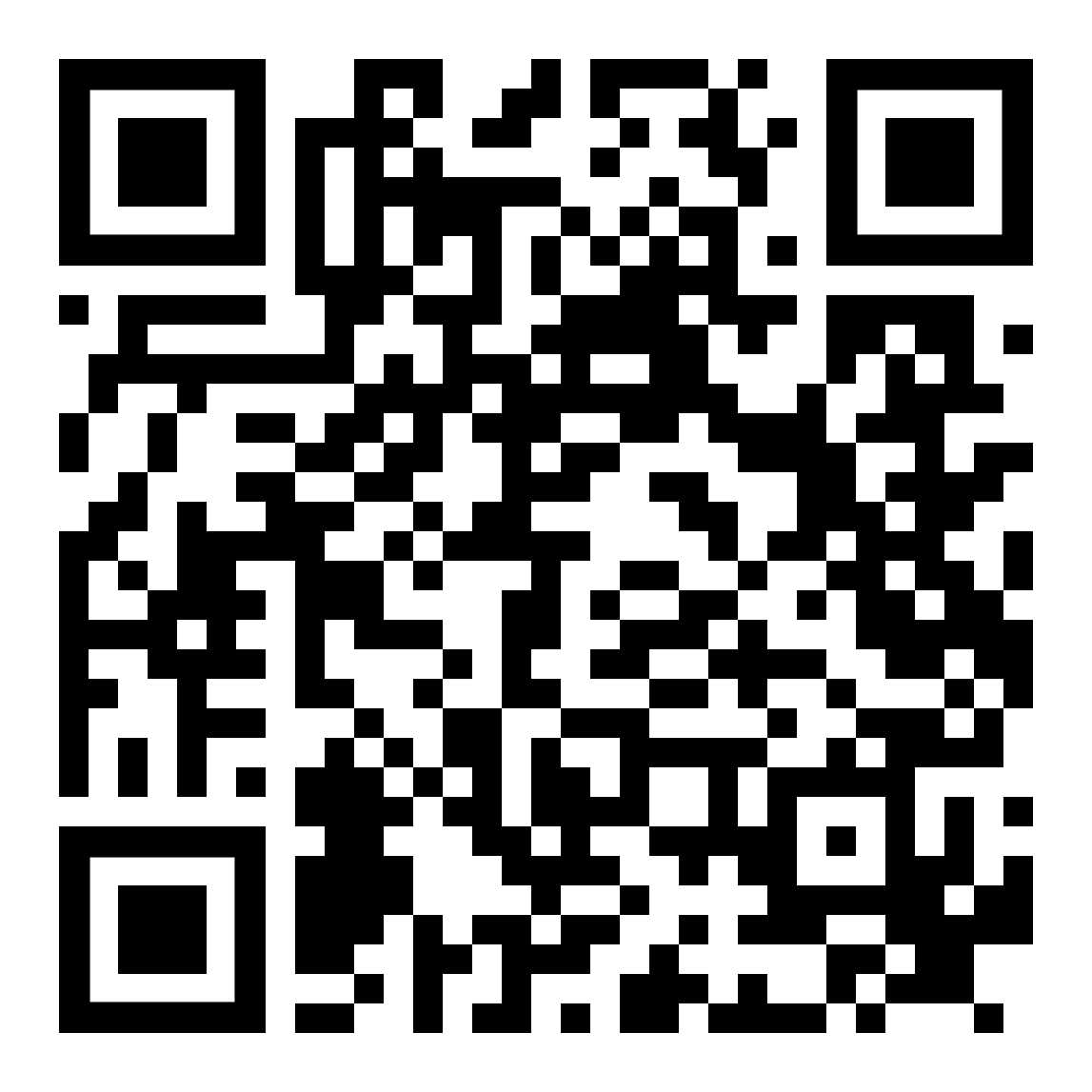 Retrieved November 8, 2021, from https://biomimicry.org/solutions/.
C3.Projeto RED
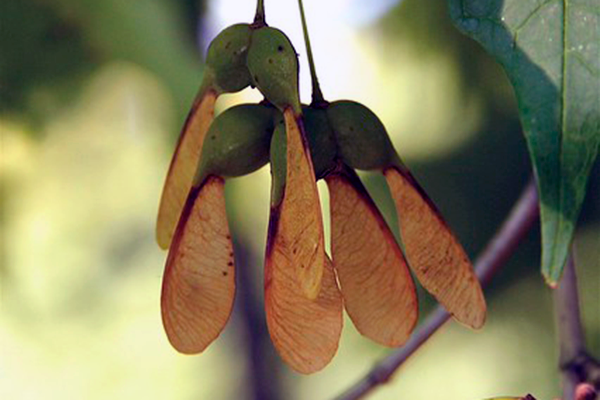 Esta equipe optou por abordar o problema do desmatamento projetando um método para facilitar o replantio de árvores em grandes áreas. O projeto RED propõe um porta-semente inspirado em sementes de bordo que poderia ser liberado de aviões para então flutuar até o solo em hélices semelhantes a asas. Feito de um papel solúvel em água, o dispositivo é biodegradável à medida que a muda da árvore começe a crescer.
4/10
8/10
Energia
Optimização
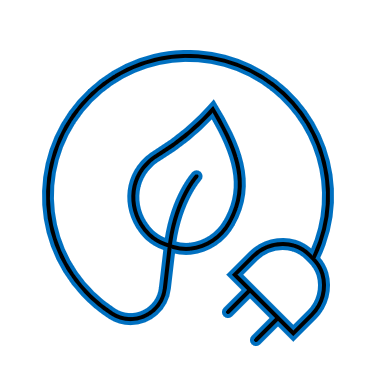 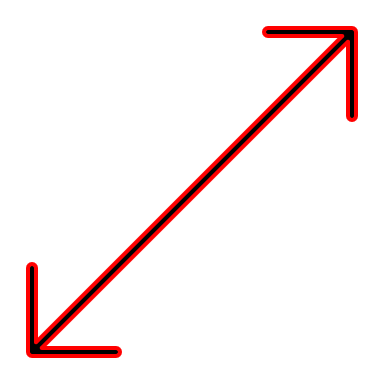 9/10
10/10
Reciclagem
Material
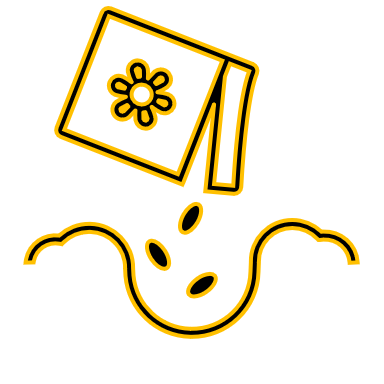 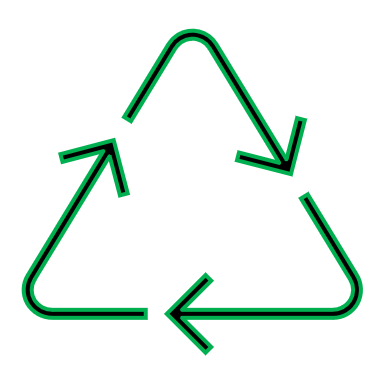 3/10
7/10
Cooperação
Informação
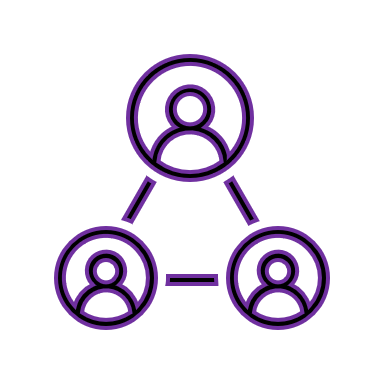 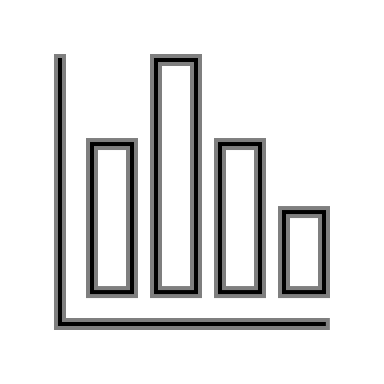 Retrieved November 8, 2021, from https://biomimicry.org/solutions/.
C3.Project RED
(Prototype)
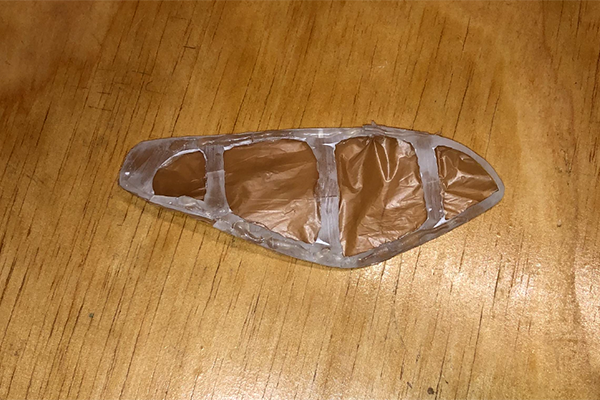 Nome do Projeto: Projeto RED
SDG: 13. Ação climática
Local: Estados Unidos da América
Programa: Desafio Jovem de design
Ano: 2021
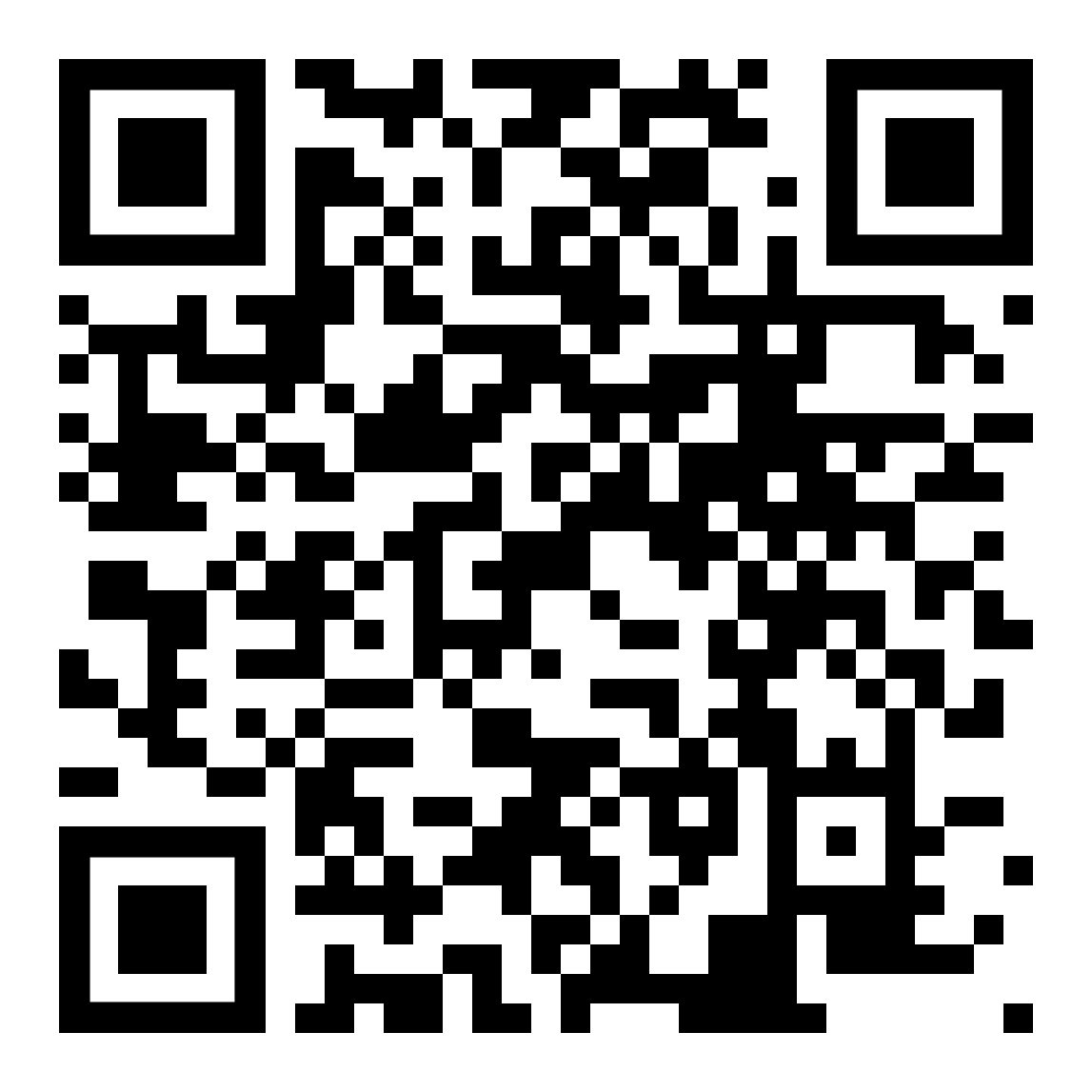 Descobre mais!
Retrieved November 8, 2021, from https://biomimicry.org/solutions/.
D3. Coleta de Neblina
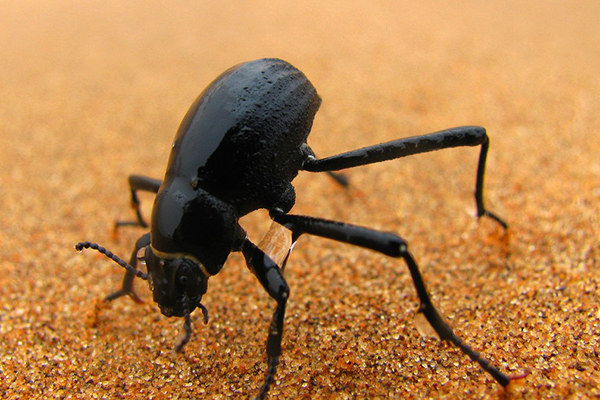 Pessoas do deserto do Atacama inventaram maneiras de coletar água do nada. Air2Water é uma telha que colhe o nevoeiro do ar. Ranhuras inclinadas na base do ladrilho de metal levarão a água a uma série de tubos onde ela poderá ser usada. A equipe também incorporou alguns dos métodos usados ​​pelas pessoas que vivem no deserto do Atacama, como o material de malha sobre o qual o orvalho é coletado.
2/10
9/10
Energia
Optimização
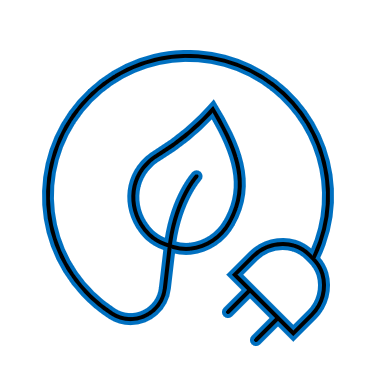 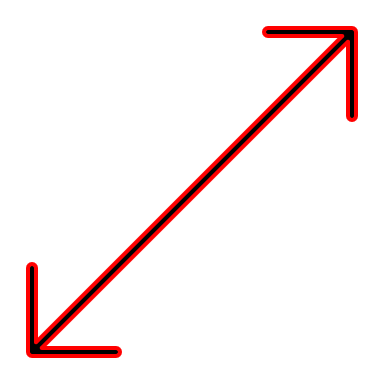 10/10
8/10
Reciclagem
Material
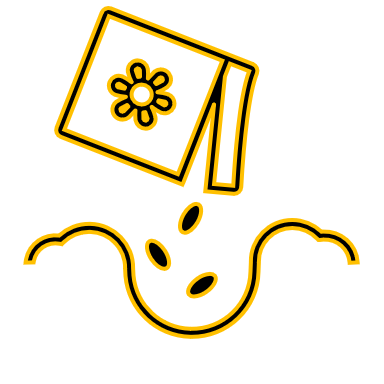 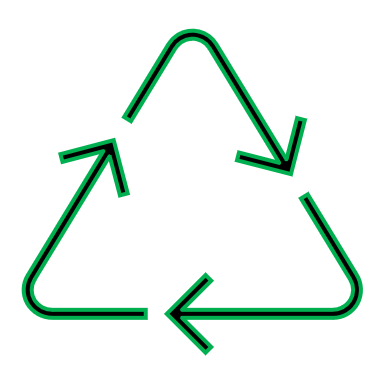 4/10
9/10
Cooperação
Informação
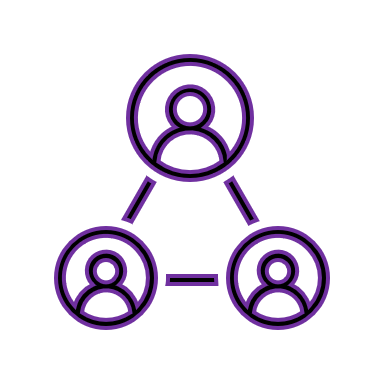 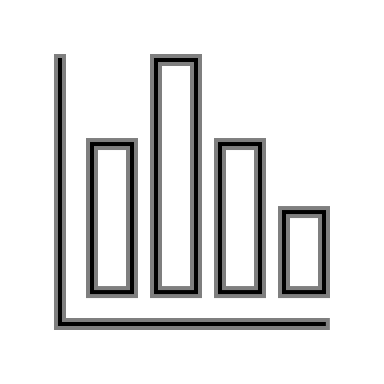 Retrieved November 8, 2021, from https://biomimicry.org/solutions/.
D3.Coleta de Nebelina
(Prototipo)
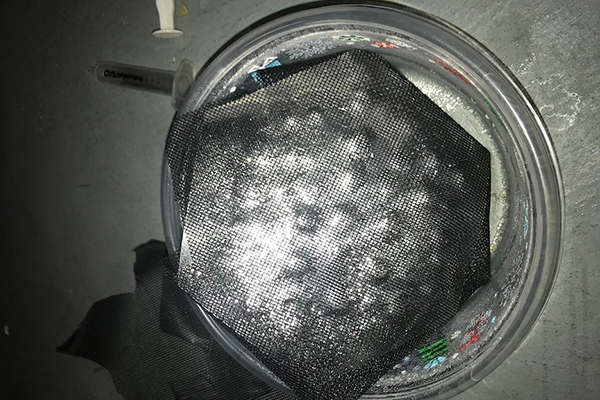 Nome do projeto: Coleta de nebelina (Fog Collection)
SDG: 13. Ação climática
Local: Estados Unidos da América
Programa: Desafio Jovem de design
Ano: 2019
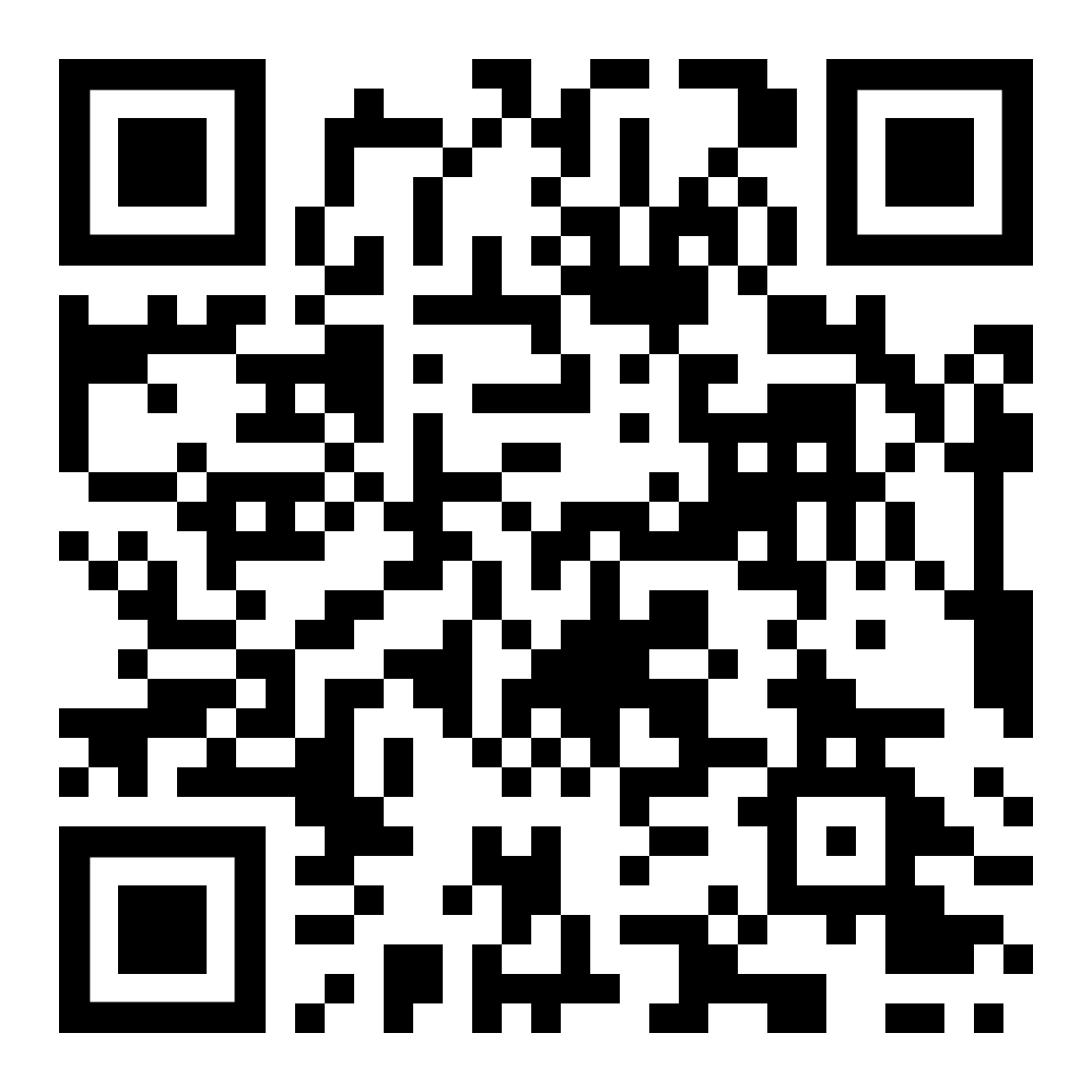 Descobre mais!
Retrieved November 8, 2021, from https://biomimicry.org/solutions/.
E3.MOL
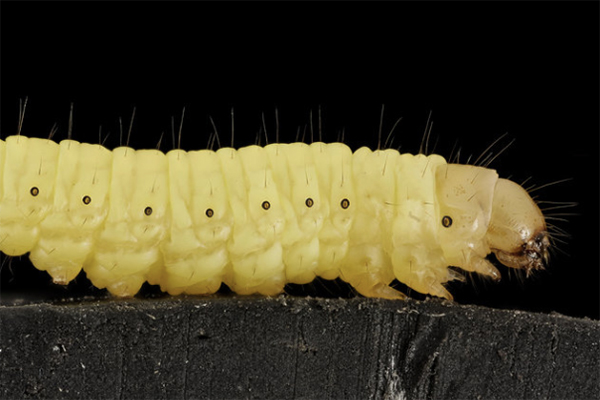 As lagartas da traça da cera podem comer plástico, levando a aplicações interessantes de sustentabilidade. A equipa MOL procura criar seletivamente lagartas de traça de cera para se tornarem decompositores de plástico mais eficientes. Além disso, a equipe de cientistas estuda as enzimas que permitem que as larvas quebrem o plástico e pretendem sintetizar artificialmente o composto para uso na reciclagem química..
9/10
4/10
Energia
Optimização
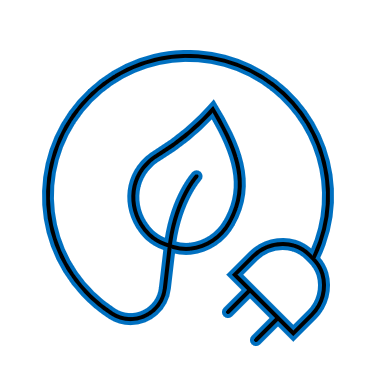 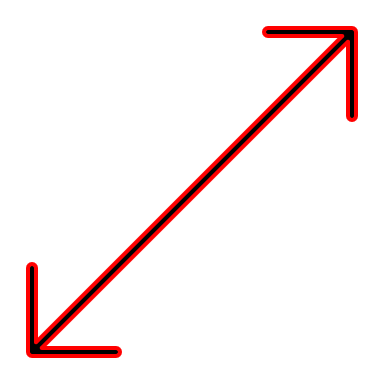 10/10
8/10
Reciclagem
Material
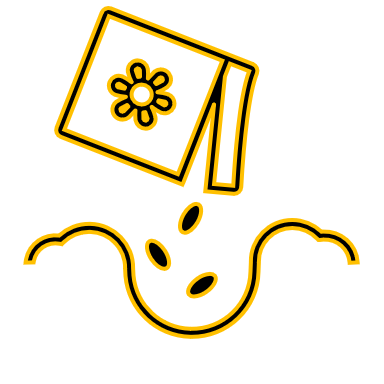 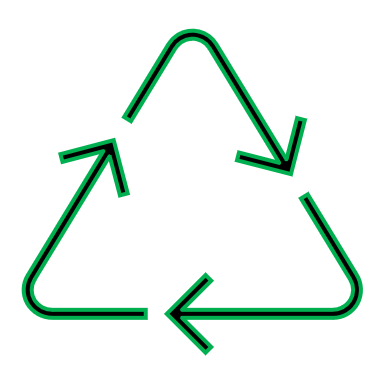 7/10
3/10
Cooperação
Informação
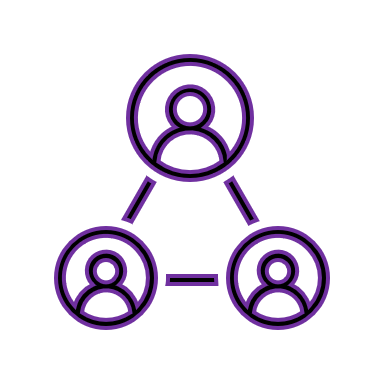 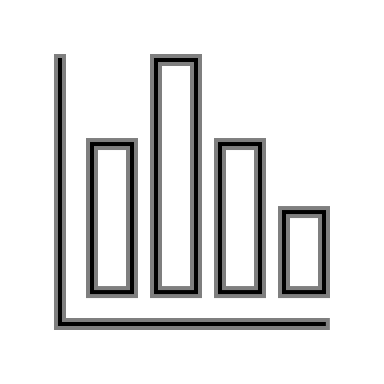 Retrieved November 8, 2021, from https://biomimicry.org/solutions/.
E3.MOL (Prototipo)
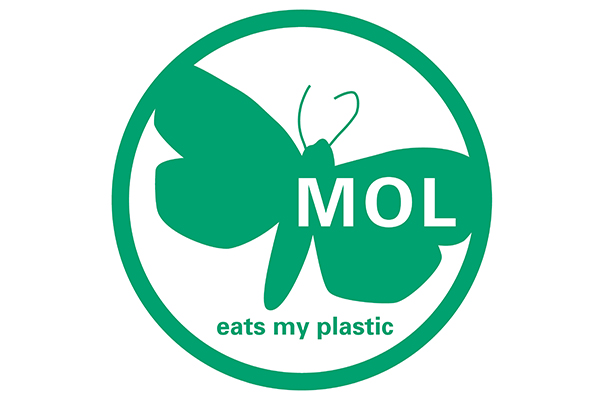 Nome do Projeto: MOL
SDG: 9. Inovação Industrial e infraestruturas
11. Comunidades e cidades sustentáveis
12. Produção e consume responsáveis,
14. Vida debaixo de água,
15. Vida na terra
Local: Ucrania
Programa: Desafio Global de design
Ano: 2021
Descobre mais!
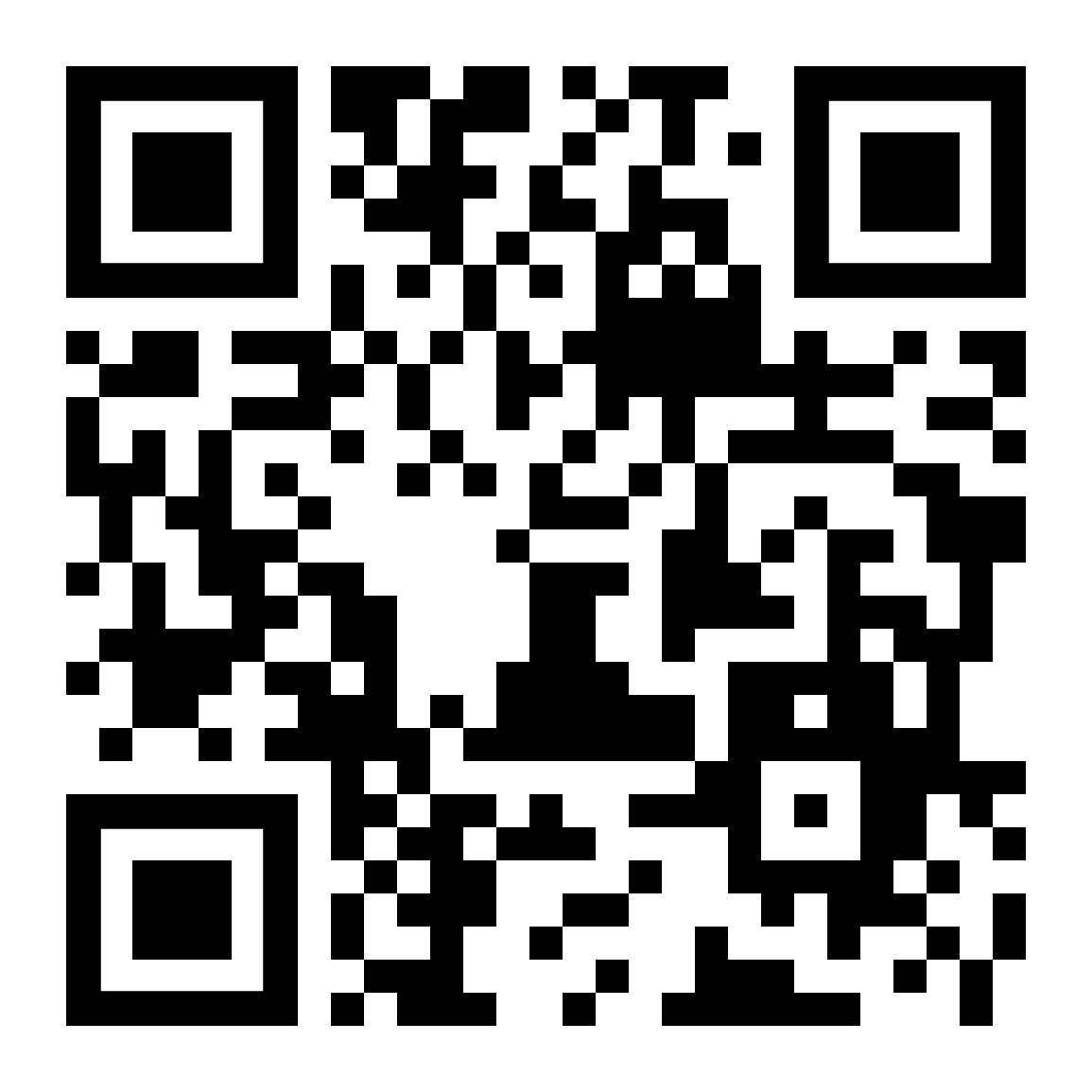 Retrieved November 8, 2021, from https://biomimicry.org/solutions/.
F3.Aquammodate
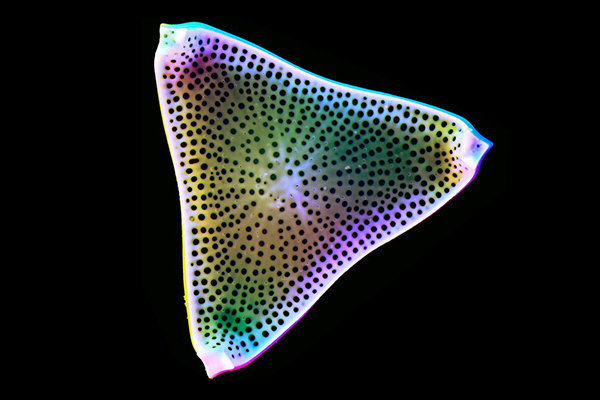 Aquammodate imita a forma como as diatomáceas formam a sua parede celular a partir de sílica  utilizando aquaporinas, proteínas que transportam água pura através das membranas celulares em toda a natureza. A sua tecnologia seletiva e energeticamente eficiente produz água de alta pureza  numa única passagem de filtro, dessalinização em qualquer escala e remove poluentes e contaminantes industriais, como arsênico, microplásticos e resíduos farmacêuticos
9/10
7/10
Energia
Optimização
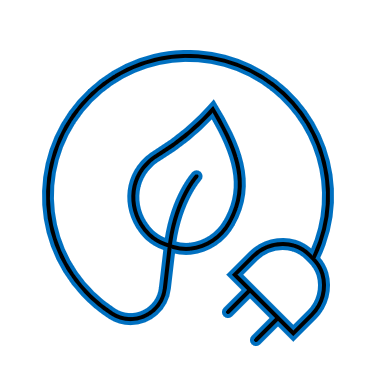 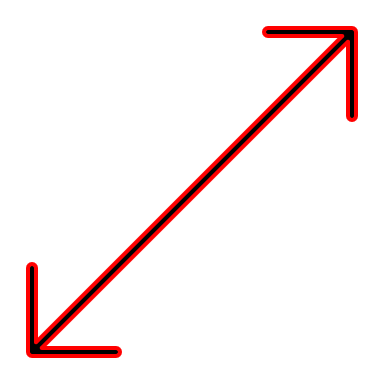 6/10
9/10
Reciclagem
Material
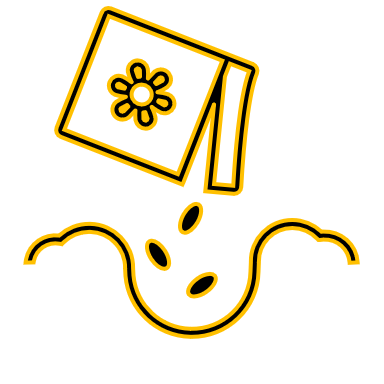 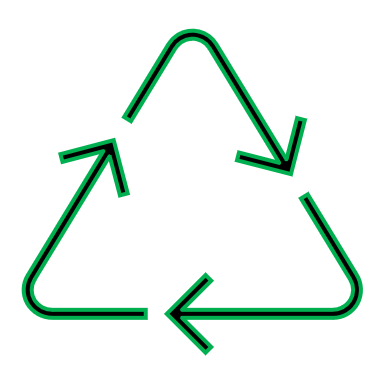 9/10
8/10
Cooperação
Informação
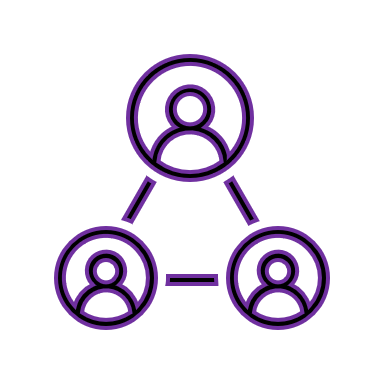 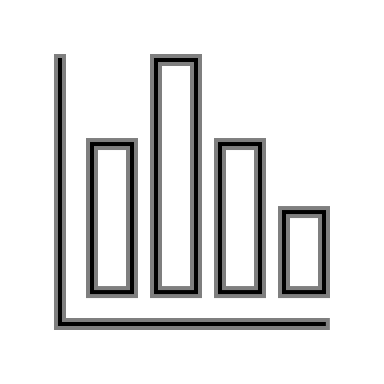 Retrieved November 8, 2021, from https://biomimicry.org/solutions/.
F3.Aquammodate (Prototipo)
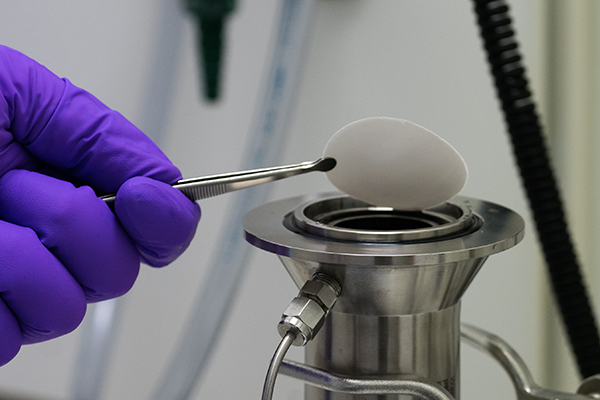 Nome do projeto: Aquammodate
SDG: 6. Água Limpa e Saneamento, 9. Inovação Industrial e Infraestruturas, 14. Vida debaixo de água
Locatl: Suécia
Programa: Prémio Um raio de esperança
Ano: 2021
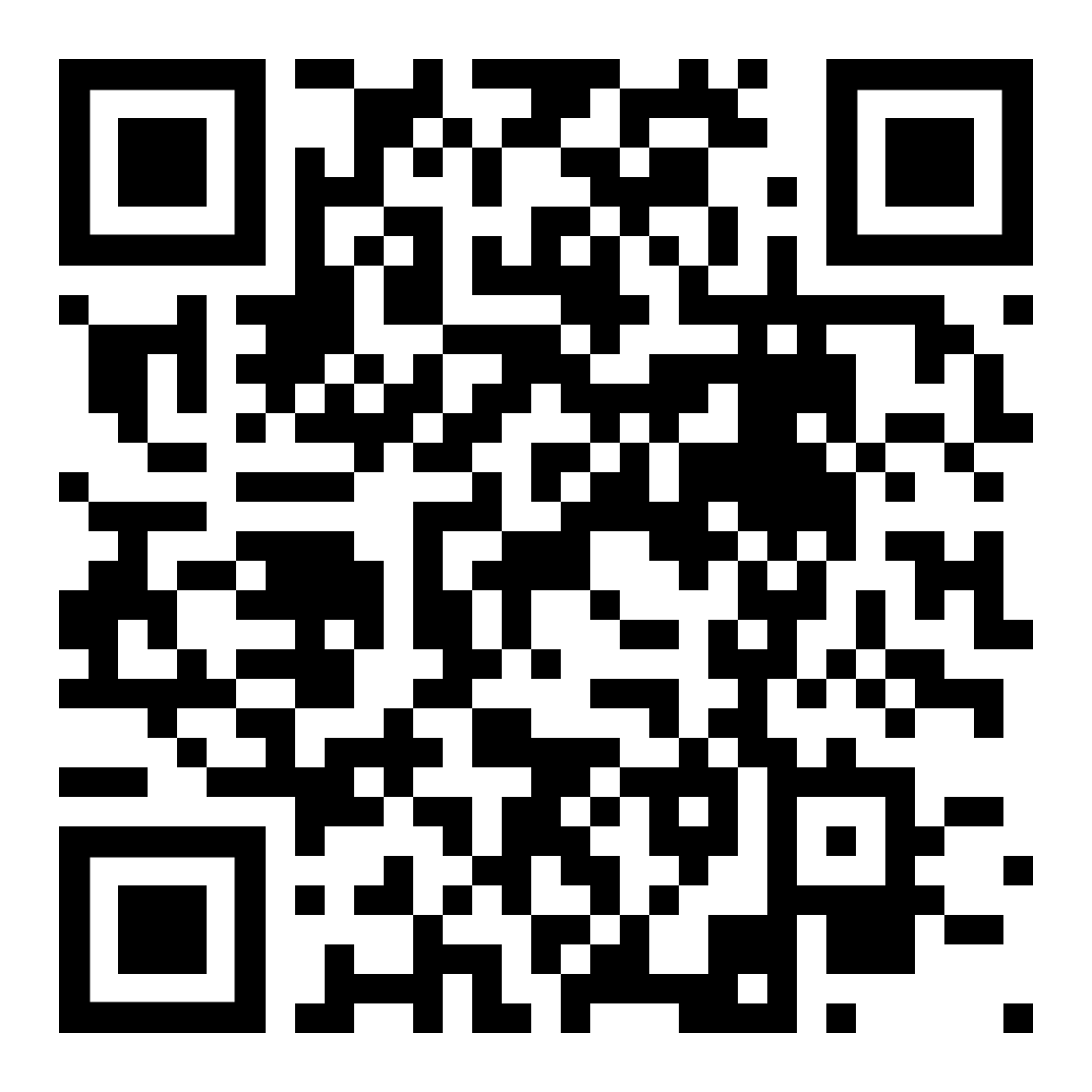 Descobre Mais!
Retrieved November 8, 2021, from https://biomimicry.org/solutions/.
A4. Engenharia Spintex
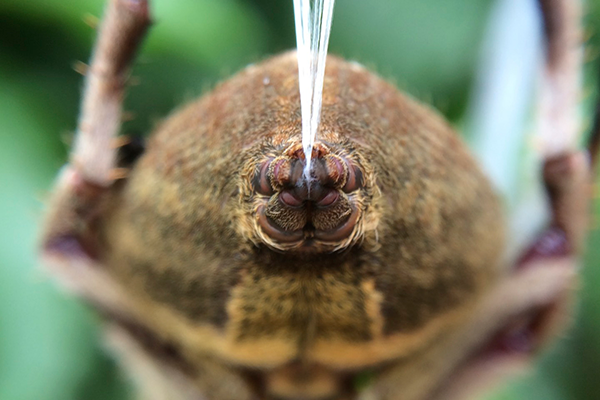 A seda da aranha é frequentemente referenciada como um dos materiais biológicos mais fortes do mundo. A engenharia Spintex finalmente decifrou o código da aranha e desenvolveu uma solução que imita a capacidade de uma fiandeira de aranha de fiar fibra à temperatura ambiente sem produtos químicos agressivos, a partir de um gel líquido. O seu processo é 1.000 vezes mais eficiente em termos energéticos do que as fibras sintéticas de petróleo, tendo a água como seu único subproduto.
4/10
10/10
Energia
Optimização
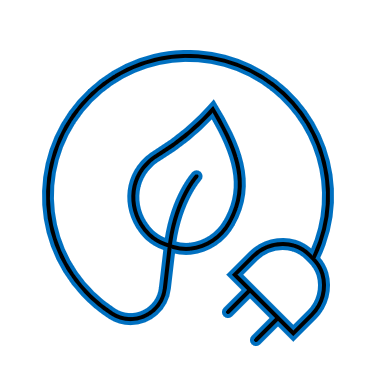 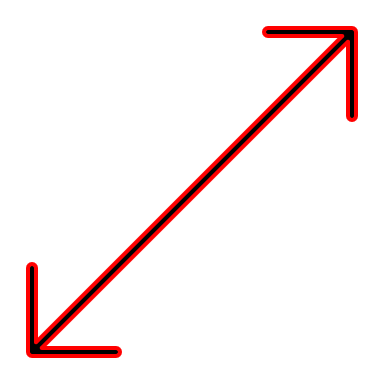 6/10
10/10
Reciclagem
Material
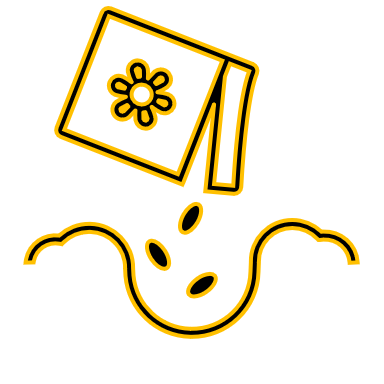 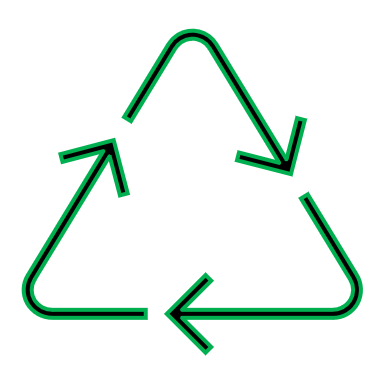 5/10
9/10
Cooperação
Informação
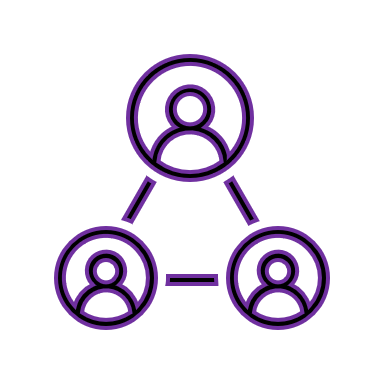 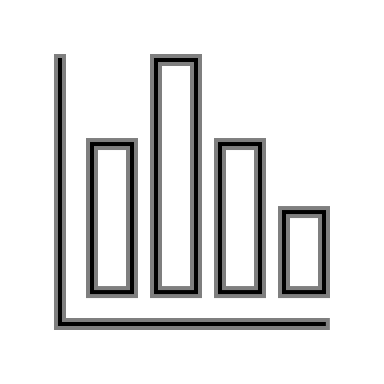 Retrieved November 8, 2021, from https://biomimicry.org/solutions/.
A4. Engenharia Spintex (Prototipo)
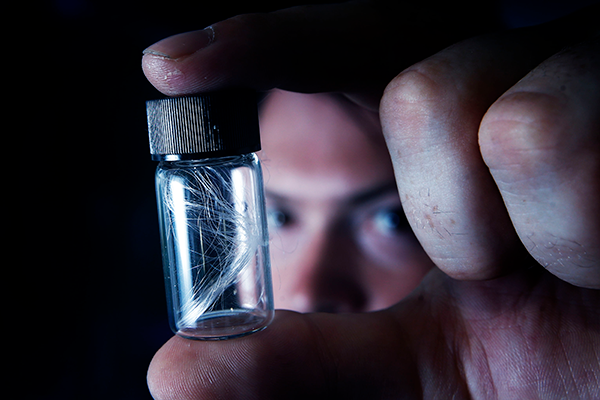 Project Name: Engenharia Spintex 
SDG: 9. Inovação Industrial e infraestruturas,
12. Produção e consume responsáveis, 
13. Ação Climática
Local: Reino Unido
Programa: Prémio Um raio de esperança
Ano: 2021
Descobre mais!
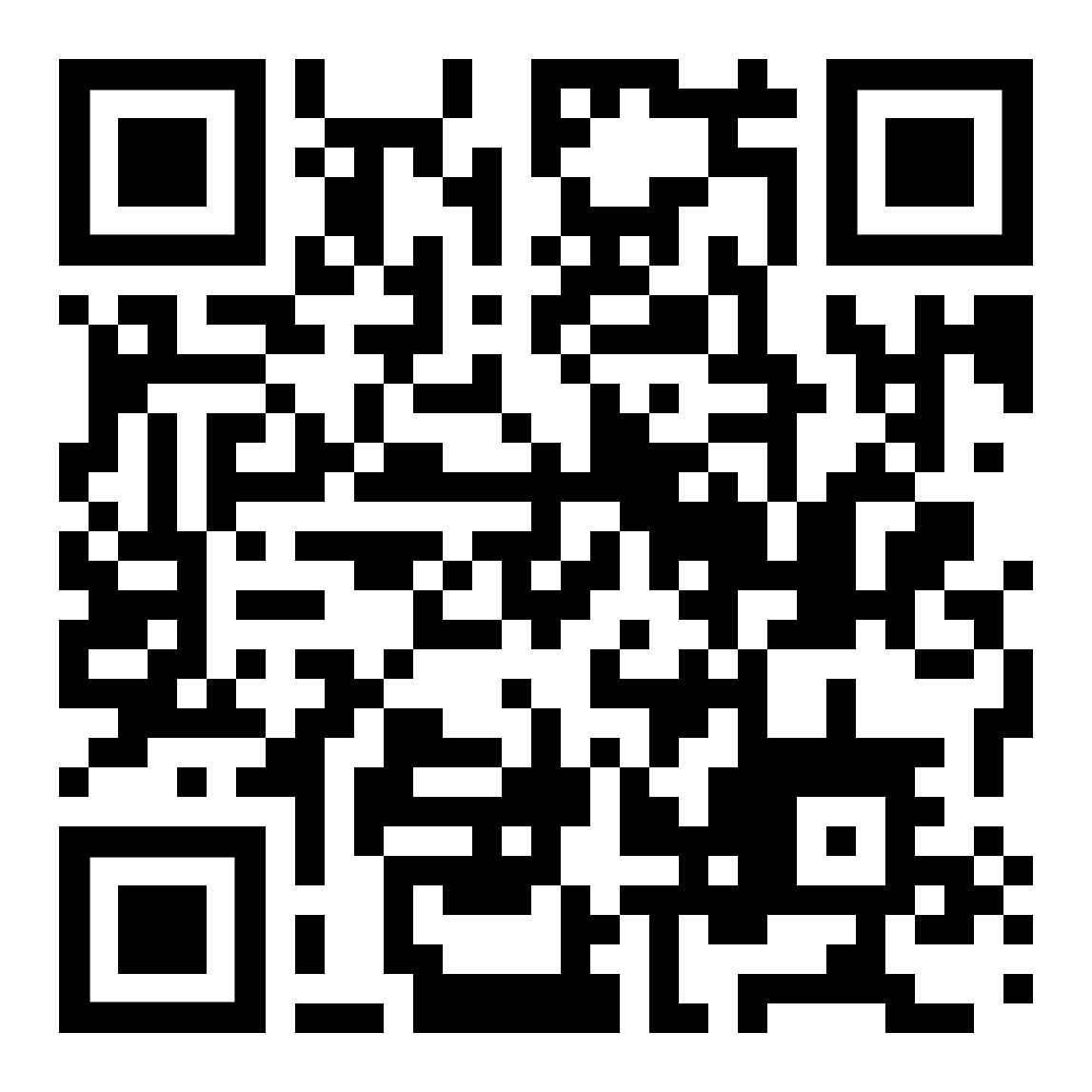 Retrieved November 8, 2021, from https://biomimicry.org/solutions/.
B4.EcoStp
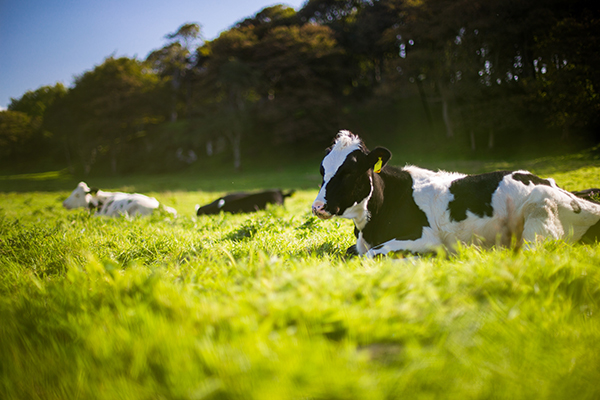 EcoStp é uma tecnologia de baixa manutenção que produz energia em vez de consumi-la, em comparação com as ETEs convencionais que usam motores que consomem muita energia, exaustores, bombas e sopradores. Este projeto não usa produtos químicos para tratar o esgoto, mas usa microorganismos, plantas e cascalho para tratar as águas residuais (1 milhão de litros de esgoto por dia).
10/10
7/10
Energia
Optimização
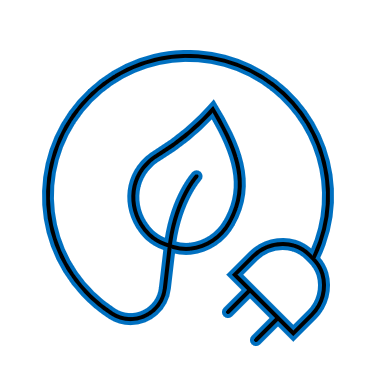 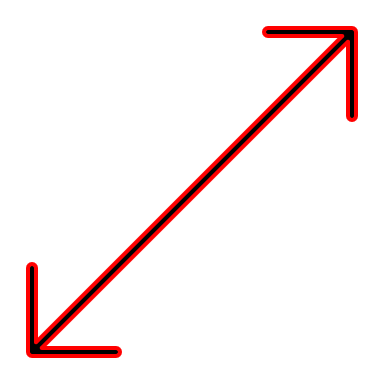 10/10
4/10
Reciclagem
Material
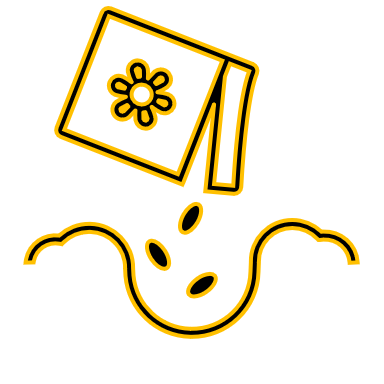 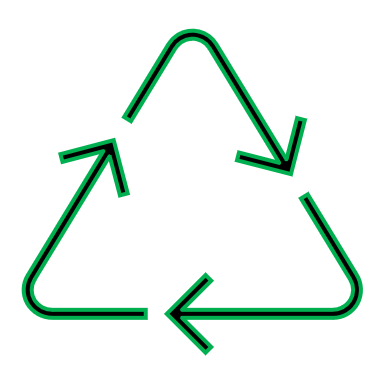 8/10
8/10
Cooperação
Informação
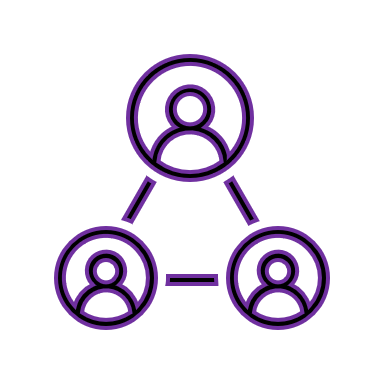 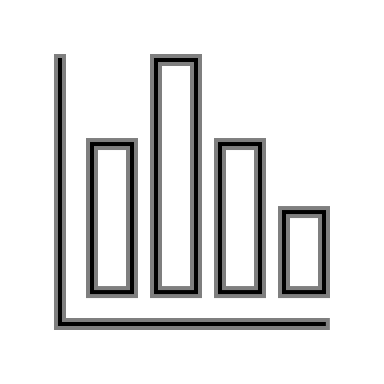 Retrieved November 8, 2021, from https://biomimicry.org/solutions/.
B4.EcoStp
(Prototype)
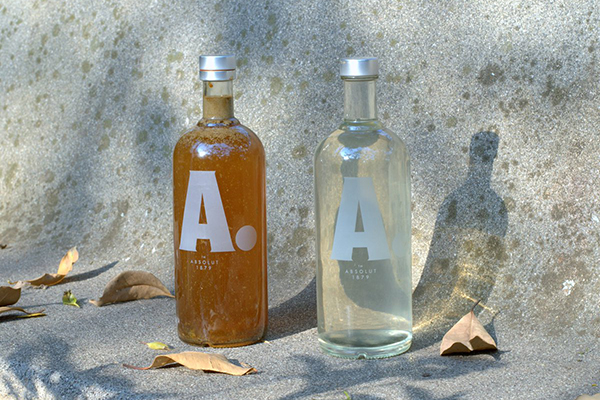 Nome do projeto: EcoStp
SDG: 3. Saúde e Bem estar, 
6. Água Limpa e Saneamento, 8. Trabalho Decente e Crescimento Econômico, 9. Inovação Industrial e Infraestrutura, 11. Cidades e Comunidades sustentáveis, 12. Produção e consume responsável, 13. Ação climática, 15. Vida na Terra
Local: India
Programa: Lançamento do Desafio Global de 
Design
Anos: 2019, 2018
Descobre mais!
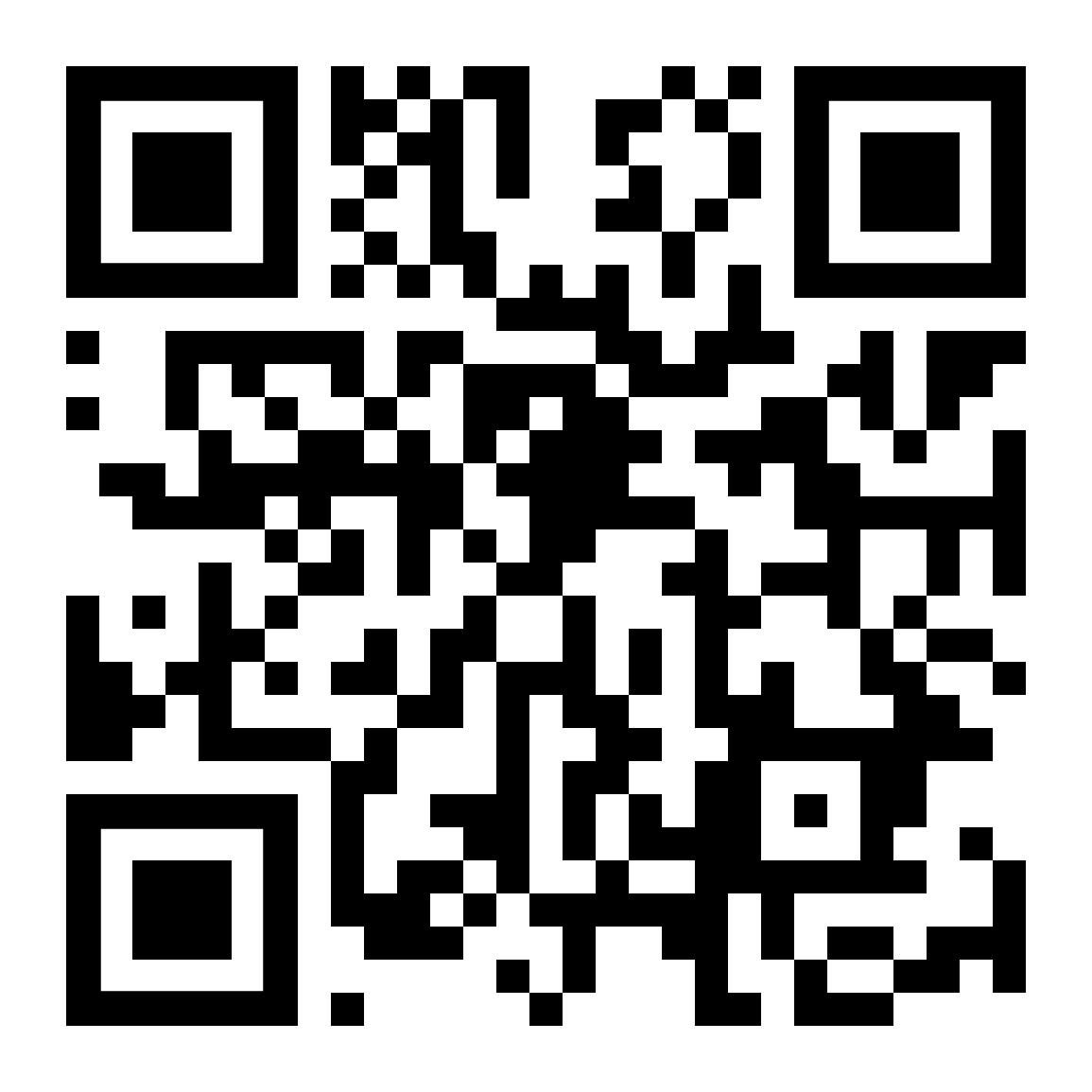 Retrieved November 8, 2021, from https://biomimicry.org/solutions/.
C4. Mercado Público MyOak
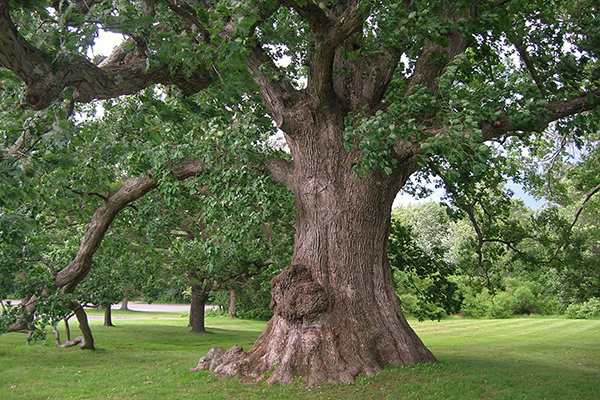 Em resposta à pandemia de COVID-19, a equipa que criou Mercado público MyOak perguntou “Como podemos cultivar uma rede de sistemas alimentares mais conectada e responsiva para garantir o acesso aos alimentos em tempos de crise?” Inspirados pela Floresta de Chesapeake em seu próprio quintal, eles projetaram uma plataforma online recíproca para aumentar o acesso aos alimentos para populações vulneráveis, bem como o potencial econômico dos produtores locais de alimentos.
4/10
10/10
Energia
Optimização
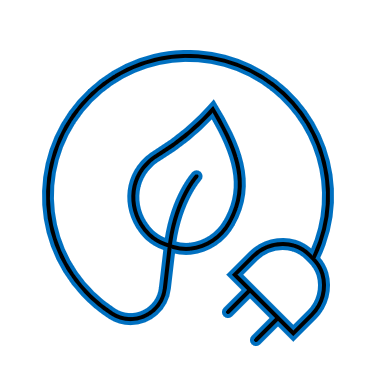 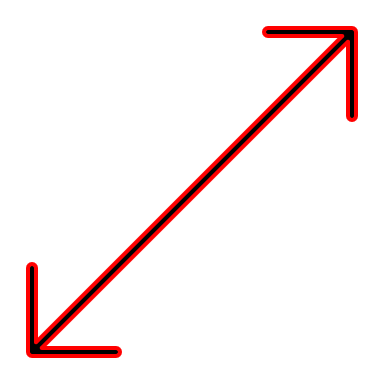 3/10
3/10
Reciclagem
Material
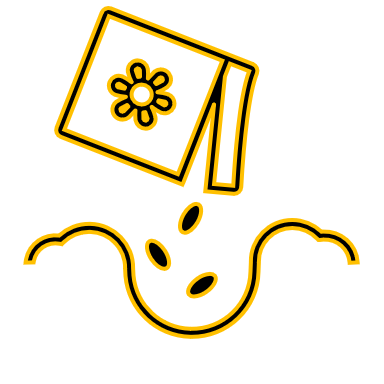 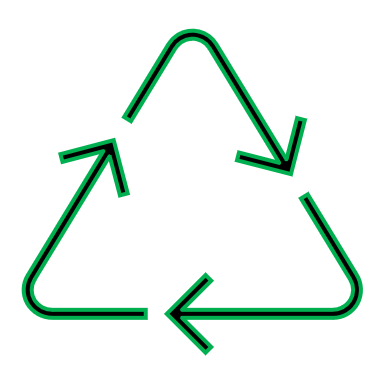 10/10
7/10
Cooperação
Informação
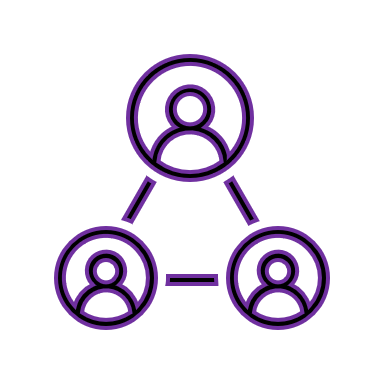 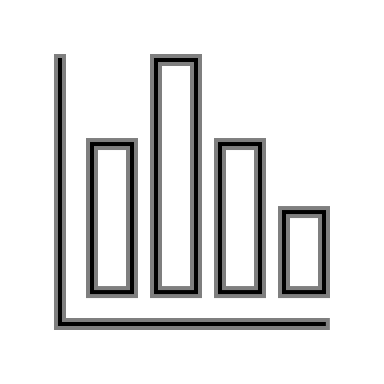 Retrieved November 8, 2021, from https://biomimicry.org/solutions/.
C4.MyOak Public Market
(Prototipo)
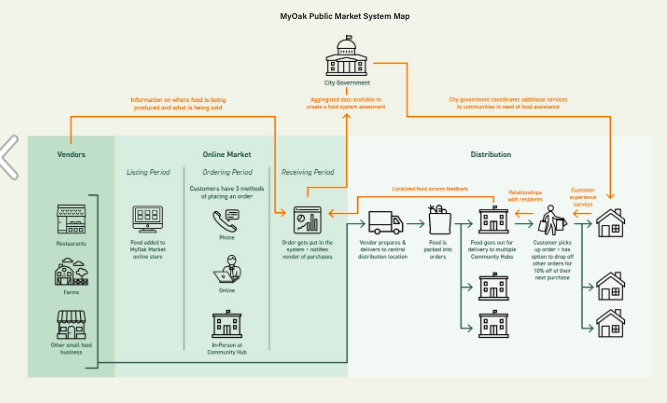 Nome do projeto: Mercado Público MyOak 
SDG: 2. Fome Zero, 8. Trabalho Decente e Crescimento Econômico, 10. Desigualdades reduzidas, 11. Cidades e comunidades sustentáveis
Local: Estados Unidos da América
Programa: Desafio Global de design
Ano: 2020
Descobre mais!
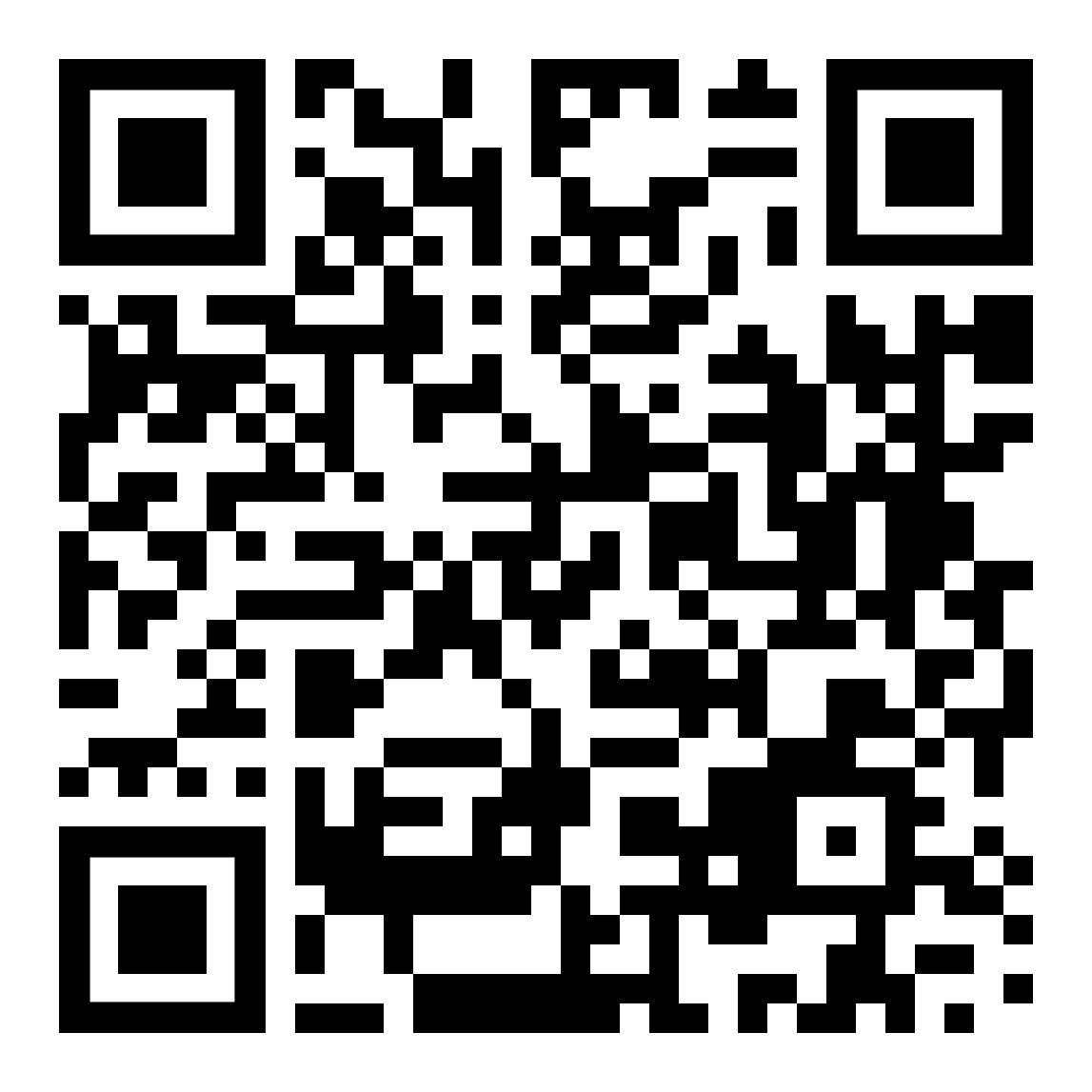 Retrieved November 8, 2021, from https://biomimicry.org/solutions/.
D4. O Moist Brick (tijolo húmido)
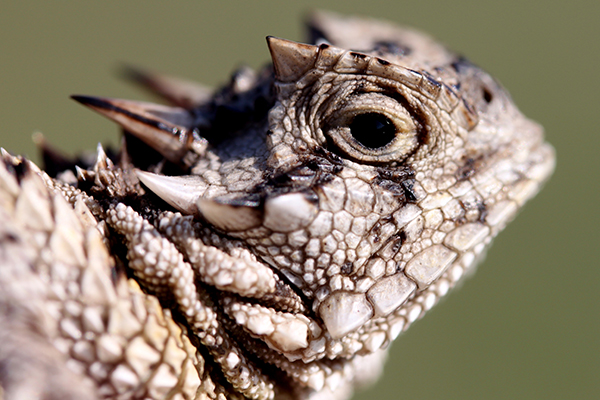 Para resolver mudanças extremas no clima e fornecer uma solução para resfriamento natural o Moist Brick foi criado como um material de construção que condensava a água do ar noturno e a coletava na superfície como um sistema de resfriamento evaporativo para edifícios. A equipe  inspirou-se nos pelos hidrofílicos da superfície de algumas plantas e no lagarto com chifres do Texas, que usa a ação capilar para mover a água de qualquer lugar da pele para a boca.
9/10
9/10
Energia
Optimização
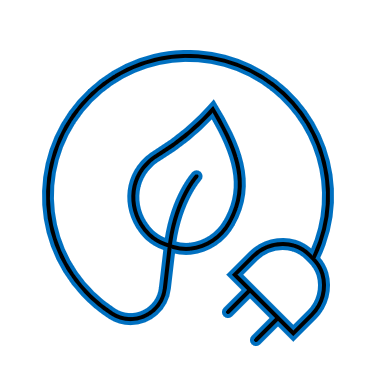 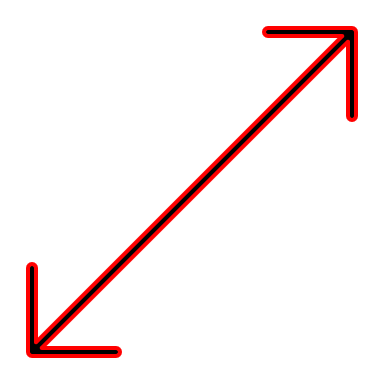 5/10
10/10
Reciclagem
Material
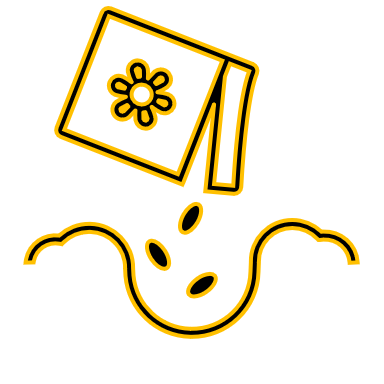 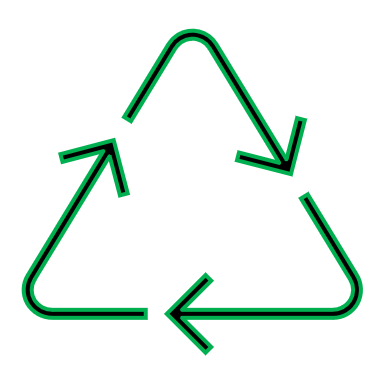 4/10
7/10
Cooperação
Informação
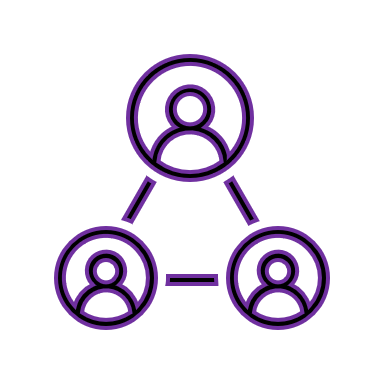 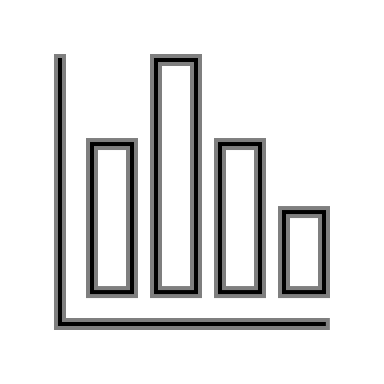 Retrieved November 8, 2021, from https://biomimicry.org/solutions/.
D4.The Moist Brick
(Prototipo)
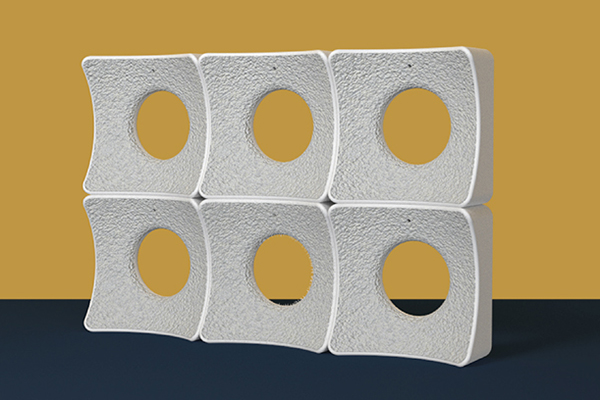 Nome do Projeto: The Moist Brick
SDG: 13. Ação climática
Local: Estados Unidos da América
Programa: Youth Design Challenge
Ano: 2020
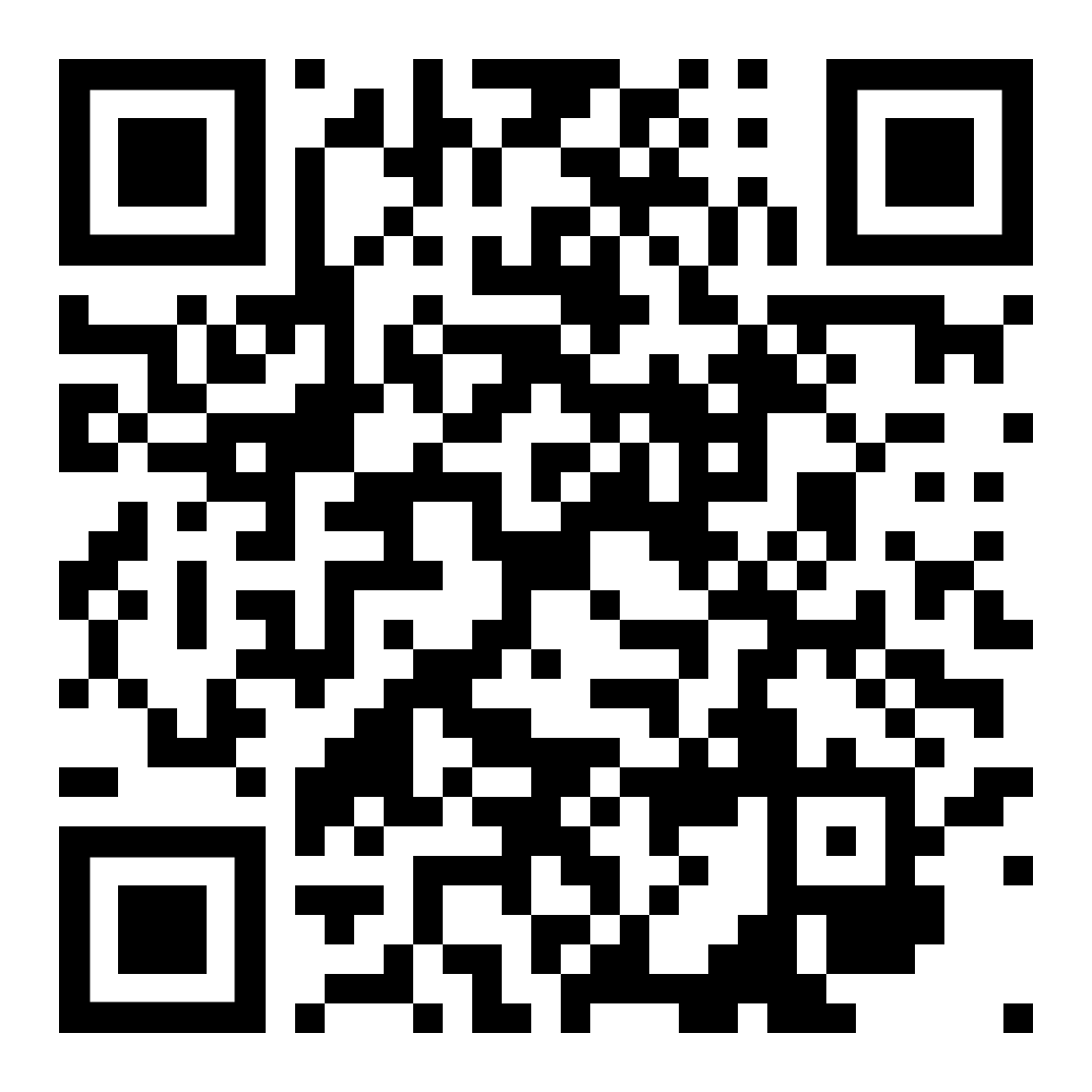 Find out more!
Retrieved November 8, 2021, from https://biomimicry.org/solutions/.
E4.Jube
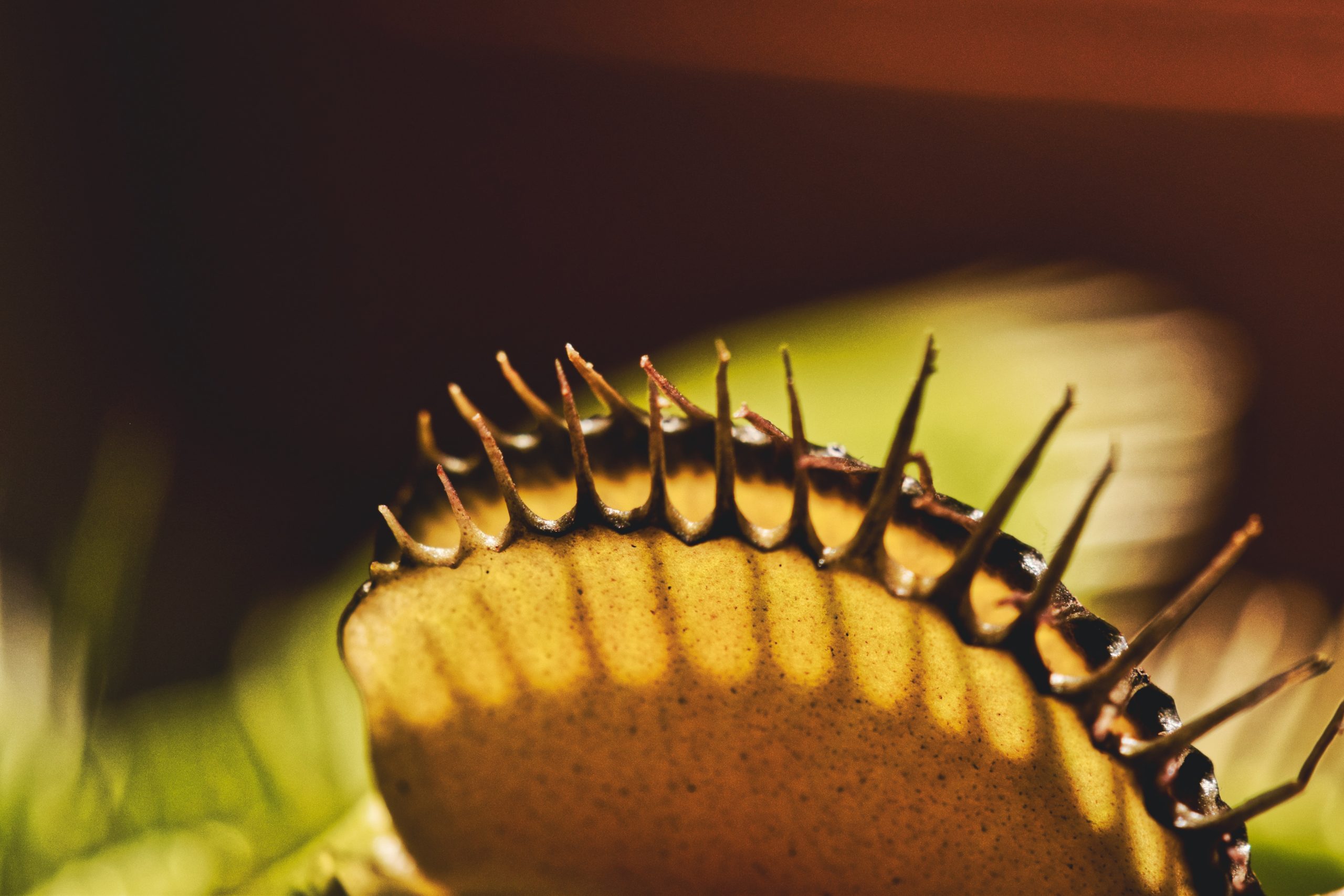 Insetos comestíveis podem ser uma das respostas para nossa crise alimentar global. Jube é uma câmara de inspiração biológica para captura de insetos comestíveis inspirados em plantas carnívoras. Este dispositivo promove uma maneira mais sustentável de incorporar proteínas e nutrientes na dieta do mundo, oferecendo um dispositivo de captura de insetos que é único e muito bem elaborado.
2/10
7/10
Energia
Optimização
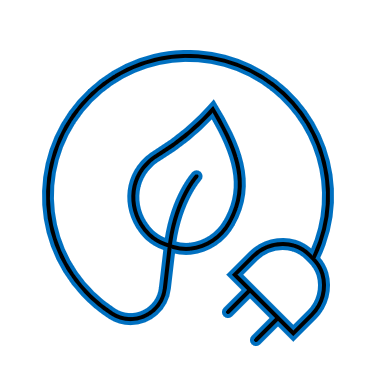 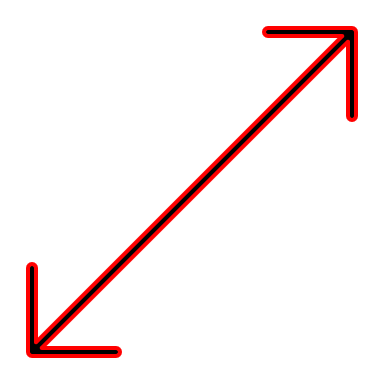 4/10
8/10
Reciclagem
Material
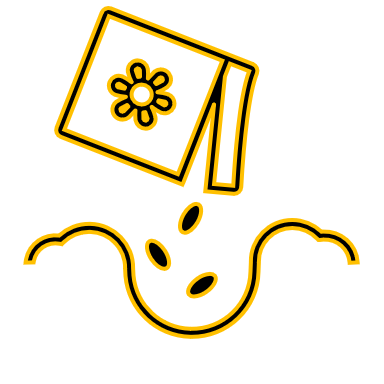 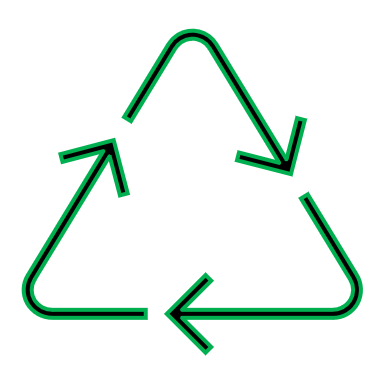 5/10
9/10
Cooperação
Informação
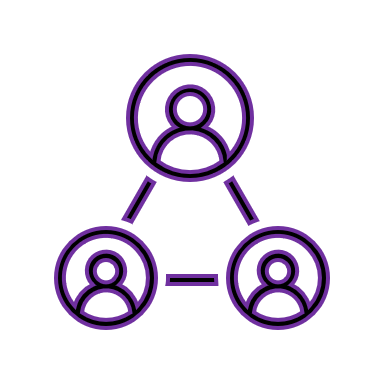 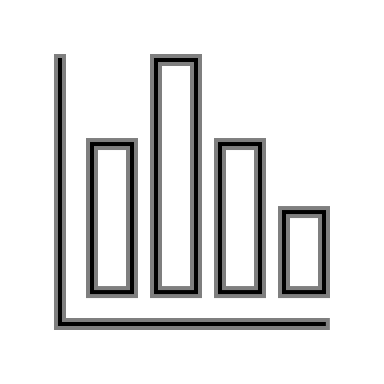 Retrieved November 8, 2021, from https://biomimicry.org/solutions/.
E4.Jube (Prototipo)
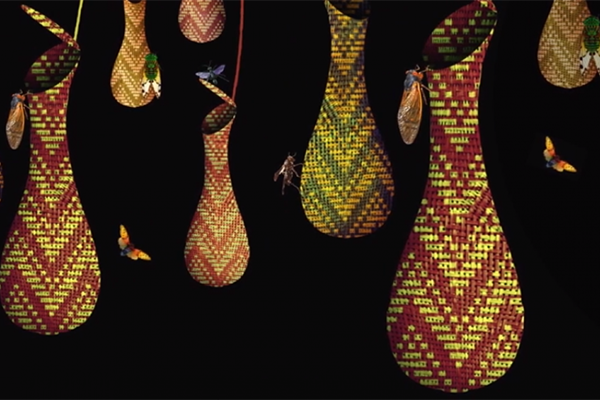 Nome do projeto: Jube
SDG: 1. Sem pobreza, 2. Fome zero, 3. Saúde e bem estar  8. Trabalho Decente e Crescimento Económico, 12. Produção e consume responsável 13. Ação climática, 15. Vida na Terra
Local: Tailandia
Programa: Lançamento do desafio 
global de design
Ano: 2016
Descobre mais!
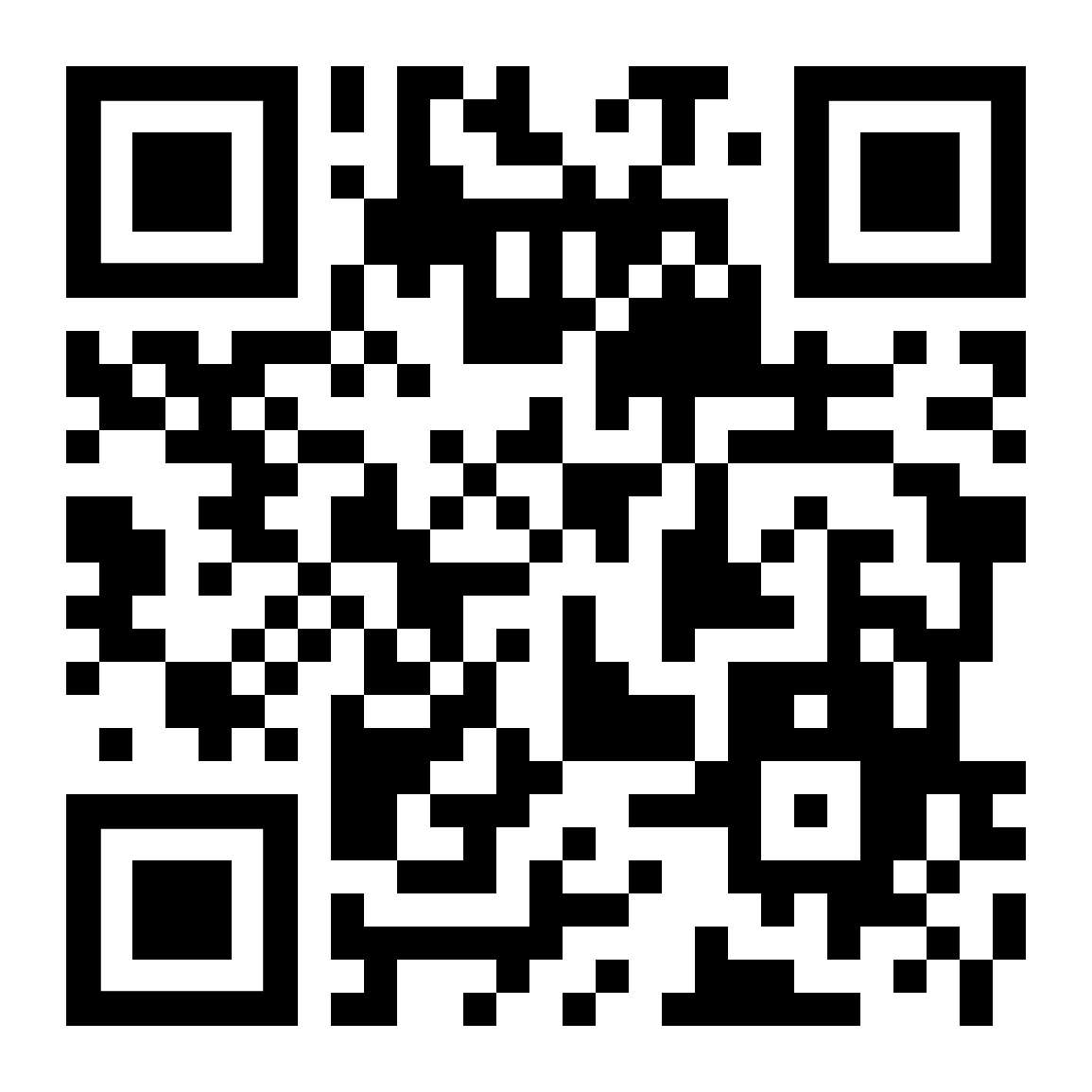 Retrieved November 8, 2021, from https://biomimicry.org/solutions/.
F4.BottleBricks (Tijolo em garrafa)
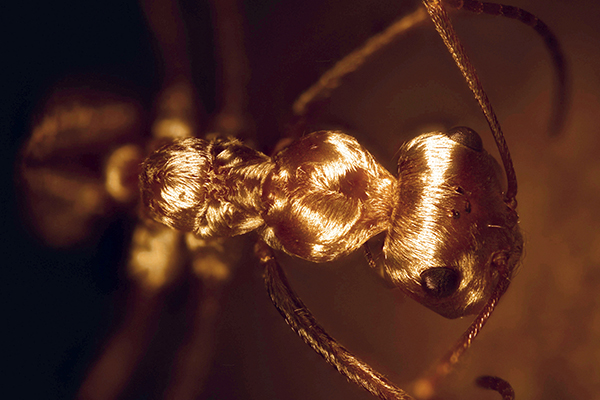 BottleBricks foi concebido para resolver o problema crescente da falta de habitação adequada para refugiados em campos. Imitando a forma triangular ondulada dos pêlos das formigas prateadas do Saara e o ar ainda preso dentro dos casulos de seda, juntamente com a estrutura entrelaçada do nácar (madrepérola), este sistema de garrafas entrelaçadas que pode ser usado para melhorar os abrigos existentes para melhor proteger contra o frio, o calor , e condições de tempo húmido.
10/10
6/10
Energia
Optimização
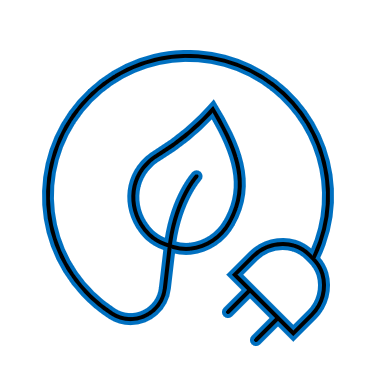 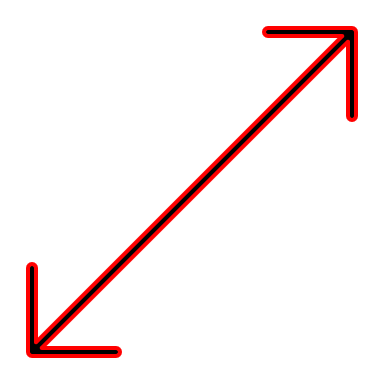 6/10
9/10
Reciclagem
Material
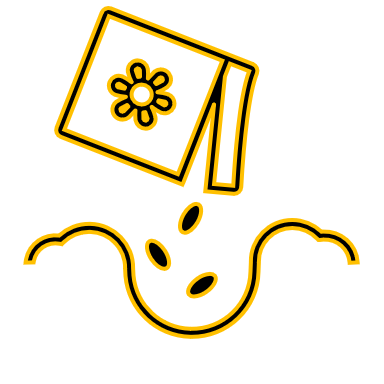 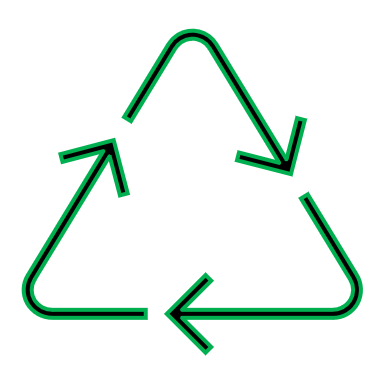 5/10
6/10
Cooperação
Informação
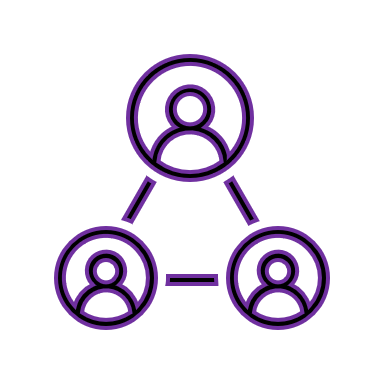 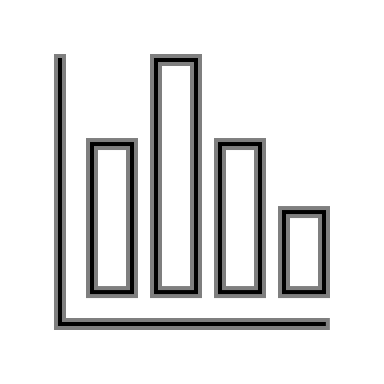 Retrieved November 8, 2021, from https://biomimicry.org/solutions/.
F4.BottleBricks (Prototipo)
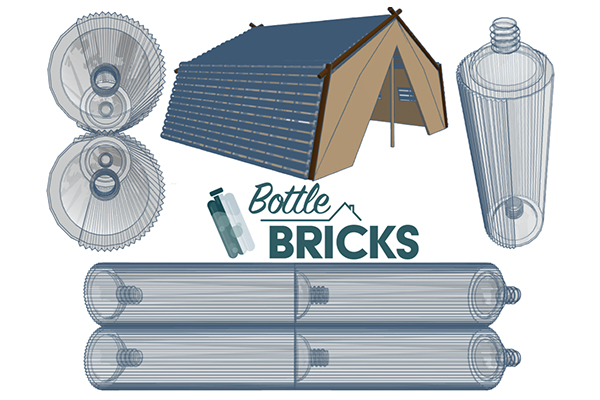 Nome do projeto: BottleBricks
SDG: 3. saúde e bem estar, 12. Produção e consume responsável 17. Parcerias com objetivos
Local: Holanda 
Programa: Desfaio Global de design
Ano: 2020
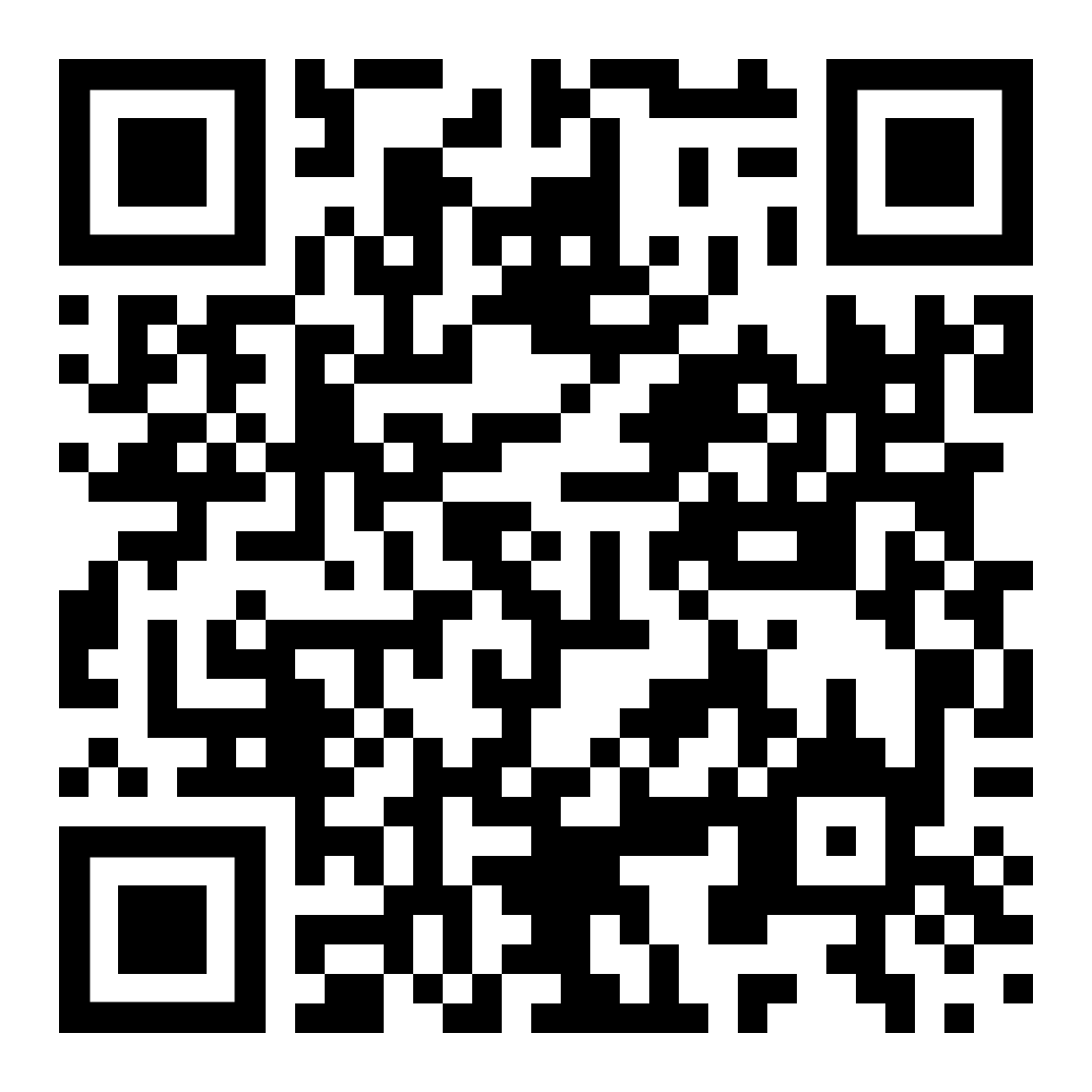 Descobre mais!
Retrieved November 8, 2021, from https://biomimicry.org/solutions/.
A5.Velcro (Preso a ti!)
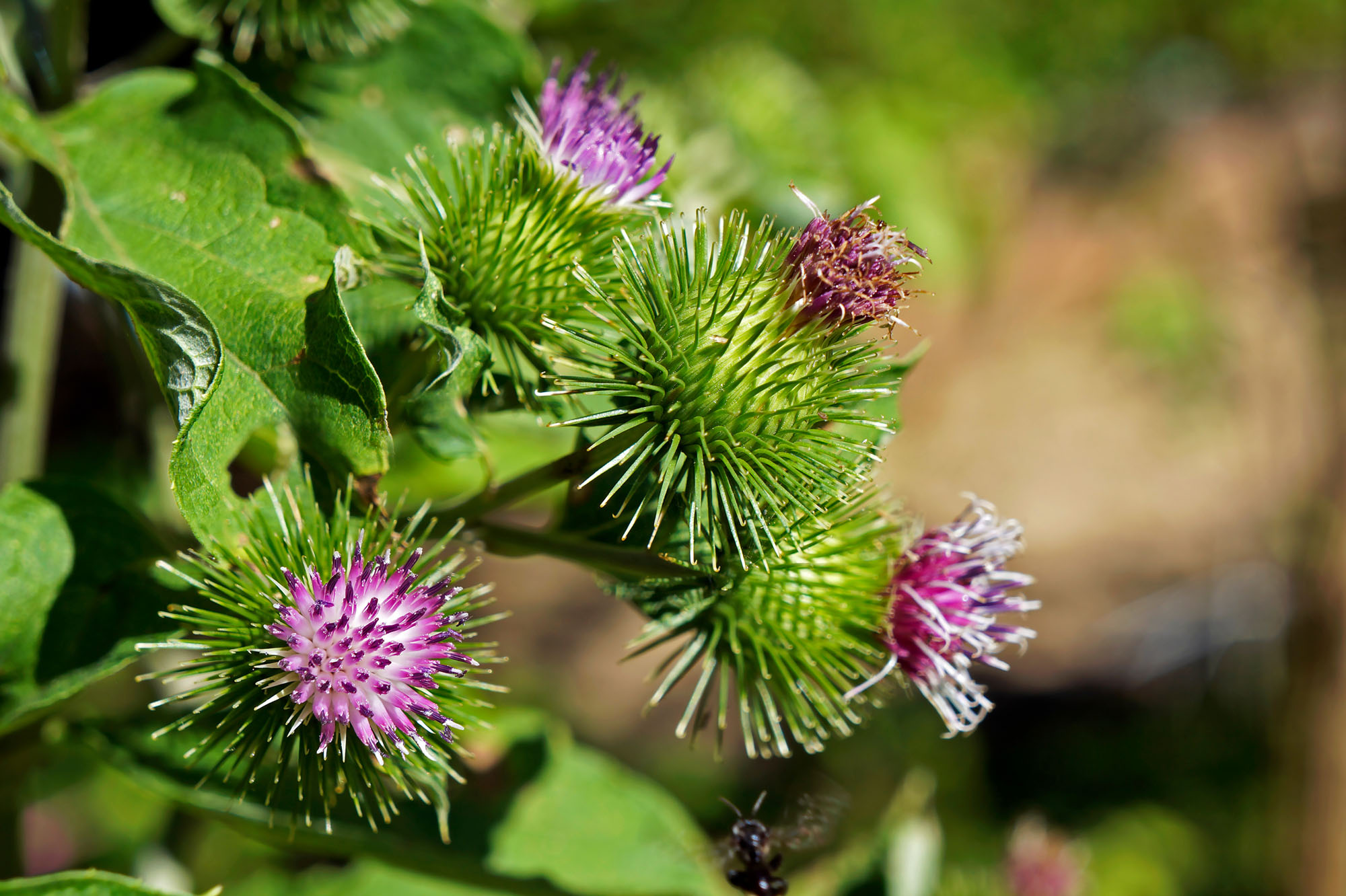 A bardana menor serviu de inspiração e modelo para a invenção do Velcro, que reproduz a estratégia de fixação usando duas tiras de tecido: uma que lembra os espinhos com ganchos curvos e outra que lembra a pele de animal com milhares de lacinhos. Quando os dois tecidos se encontram, eles aderem um ao outro de maneira segura, mas removível, permitindo que sejam reutilizados.
1/10
8/10
Energia
Optimização
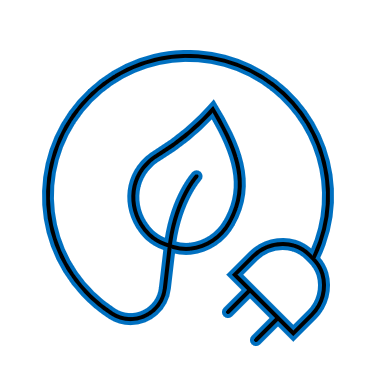 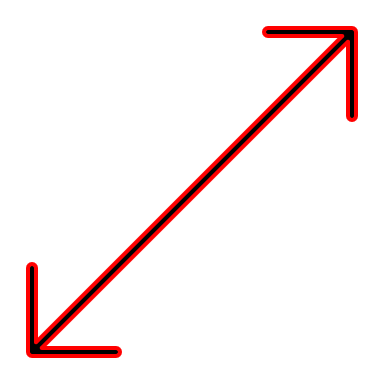 7/10
10/10
Reciclagem
Material
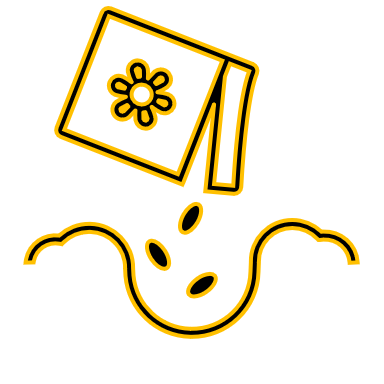 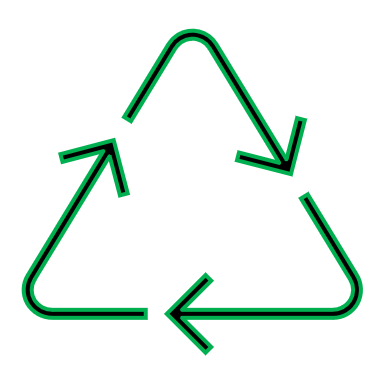 1/10
8/10
Cooperação
Informação
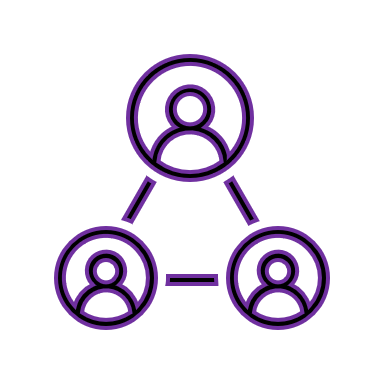 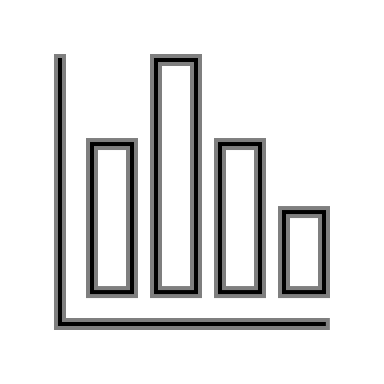 Retrieved November 8, 2021, from https://biomimicry.org/solutions/.
A5.Velcro (Preso a ti!)
(Prototipo)
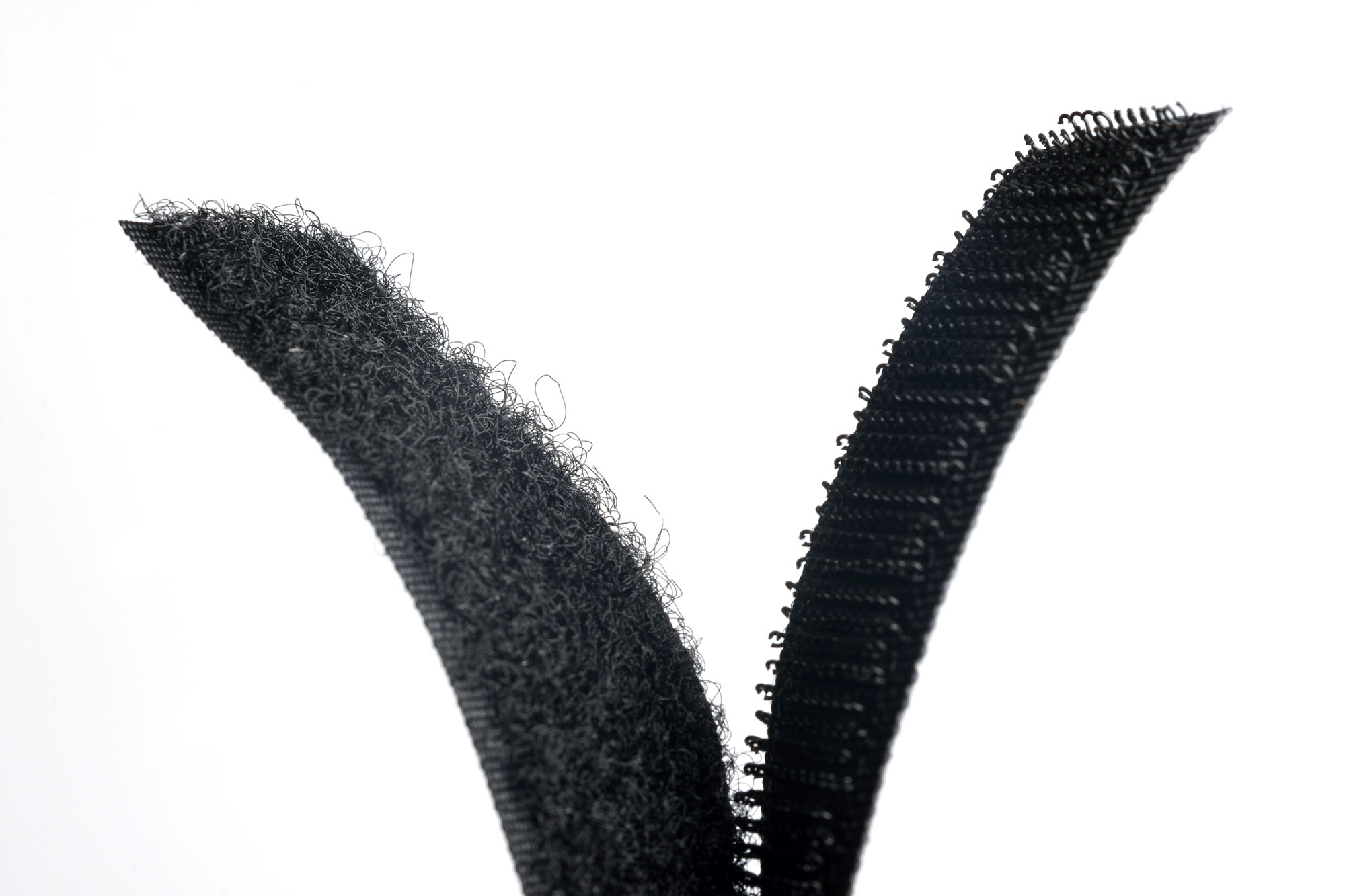 Nome do Projeto: Velcro
Objetivo 12: Produção e consume 
responsável
Local: Suiça
Programa: Velcro SA Company
Ano: 1955
Descobre mais!
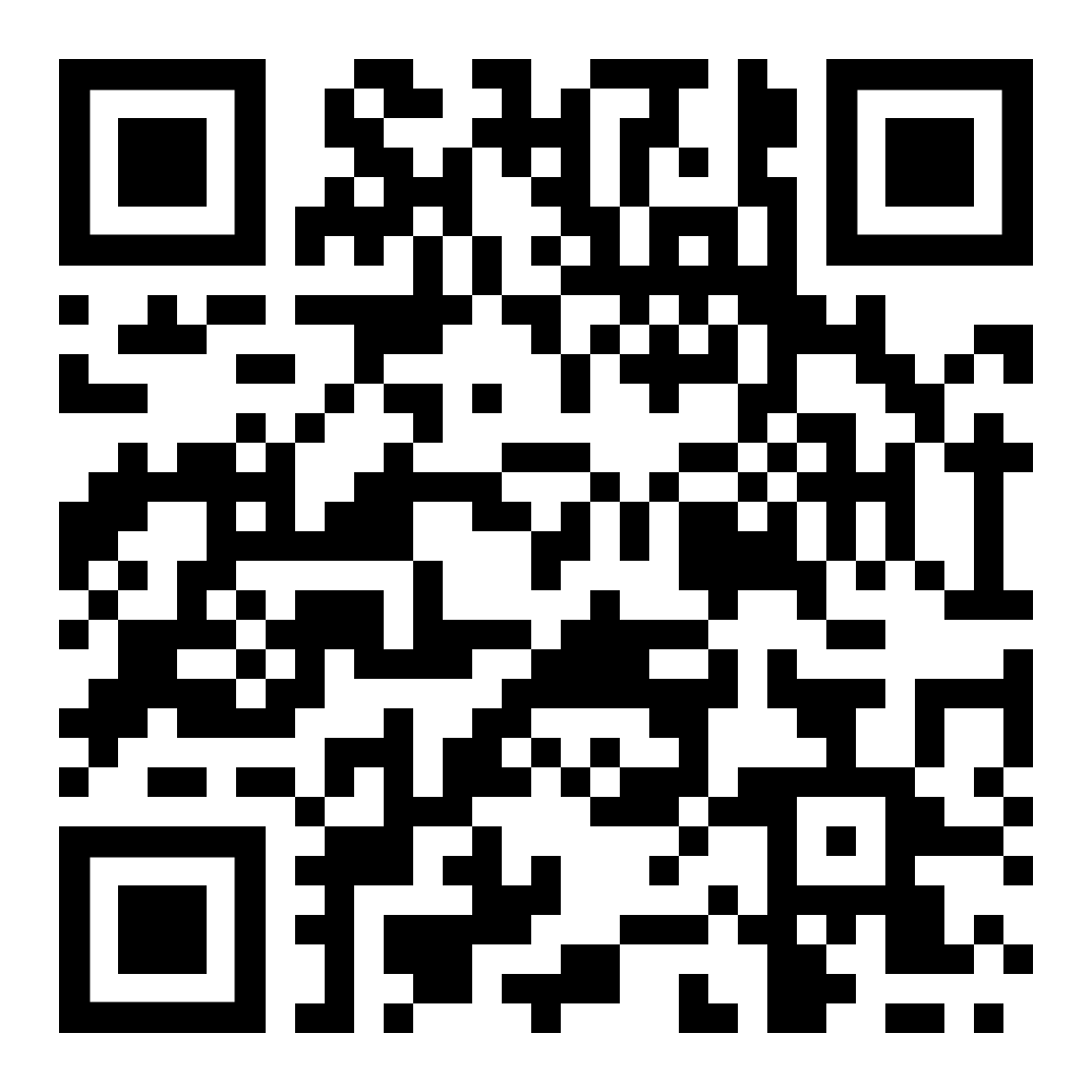 Innovation inspired by nature - asknature. Innovation Inspired by Nature -. (n.d.). Retrieved December 1, 2021, from https://asknature.org/. 

Stock images - photos, vectors &amp; Illustrations for Creative Projects. Shutterstock. (n.d.). Retrieved December 1, 2021, from https://www.shutterstock.com/.
B5.PowerCone (Cone poderoso)
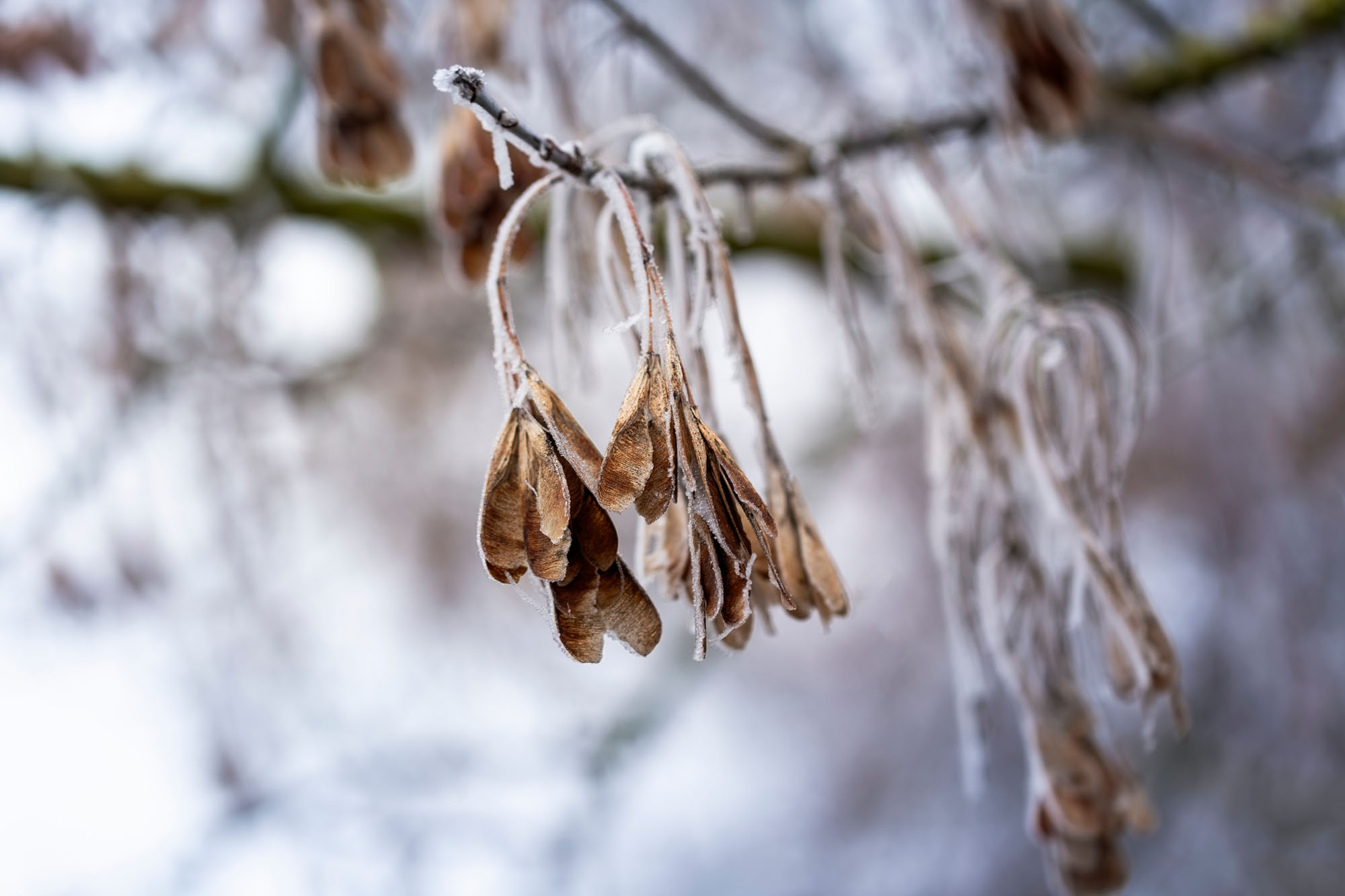 As pás das turbinas eólicas modernas têm
propriedades aerodinâmicas na raiz da pá. Através de sua geometria refinada, inspirada no caminho de fluxo de uma semente de bordo caindo, o PowerCone equaliza a distribuição de pressão em todo o disco do rotor e reduz o impacto das rajadas, aumentando o desempenho de toda a turbina e reduzindo as cargas no rotor.
10/10
10/10
Energia
Optimização
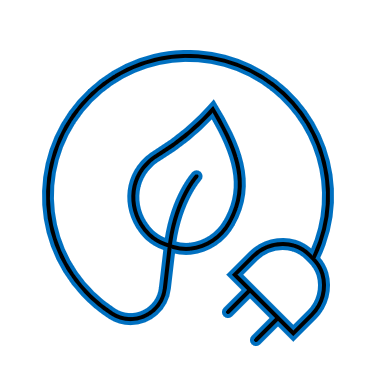 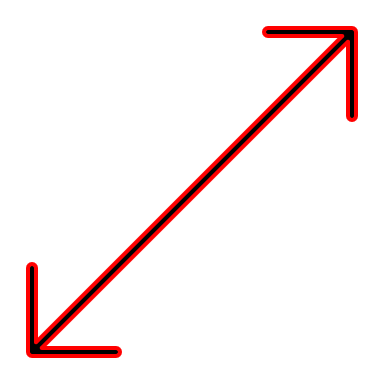 5/10
4/10
Reciclagem
Material
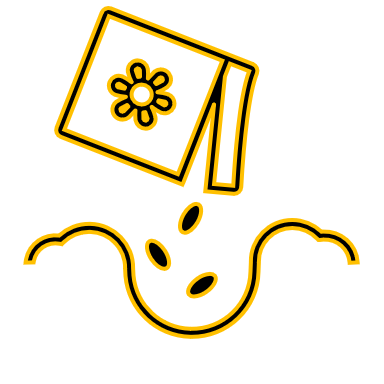 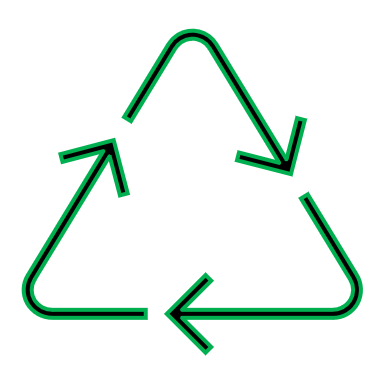 9/10
8/10
Cooperação
Informação
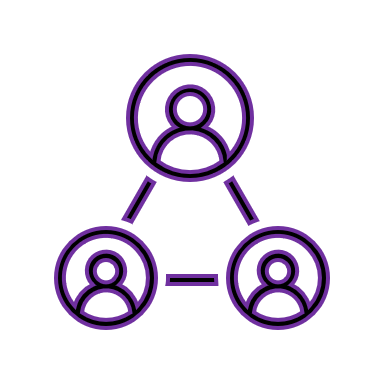 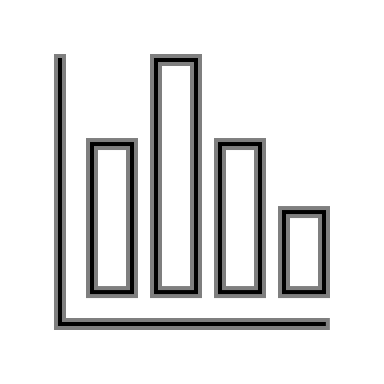 Retrieved November 8, 2021, from https://biomimicry.org/solutions/.
B5.PowerCone (Prototipo)
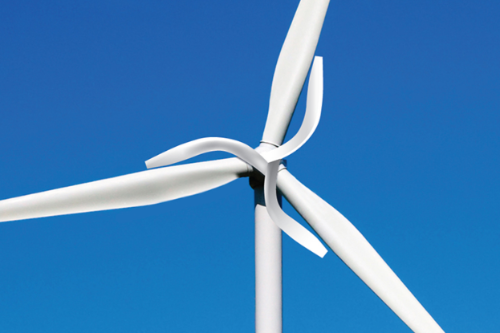 Nome do projeto: PowerCone
SDG: 9. Inovação Industrial e Infraestruturas,
11. Comunidades e Cidades sustentáveis
13. Ação climática
Local: Canada
Programa: Biome - Renováveis
Ano: 2020
Descobre mais!
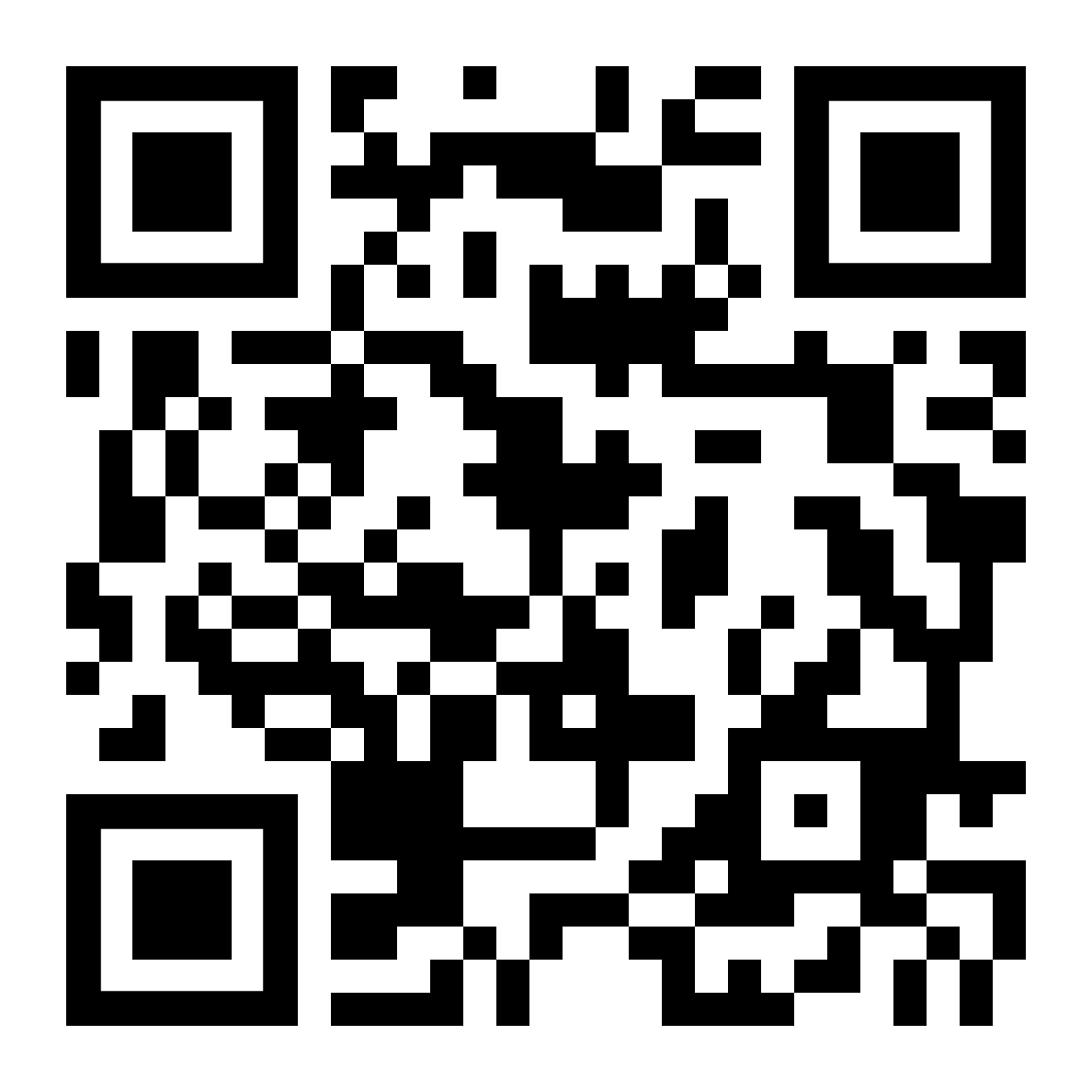 Powercone. Biome Renewables. (n.d.). Retrieved December 1, 2021, from https://www.biome-renewables.com/powercone.

 Stock images - photos, vectors &amp; Illustrations for Creative Projects. Shutterstock. (n.d.). Retrieved December 1, 2021, from https://www.shutterstock.com/.
C5. The Dome Home 
(Casa da Cúpula)
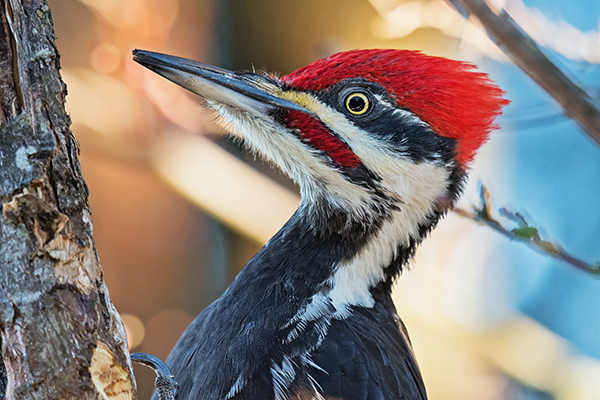 A equipa Matinor incorporou a inspiração de vários organismos para projetar uma casa que pudesse resistir a condições climáticas extremas no Caribe – uma região que enfrenta um risco crescente de furacões devido às mudanças climáticas.A Dome Home imita a forma de cúpula de um ninho de lama de um pássaro de forno para suportar ventos fortes, a raiz profunda do pinheiro de folhas longas para ancorar a fundação e a estrutura única do crânio do pica-pau para absorver o choque.
3/10
9/10
Energia
Optimização
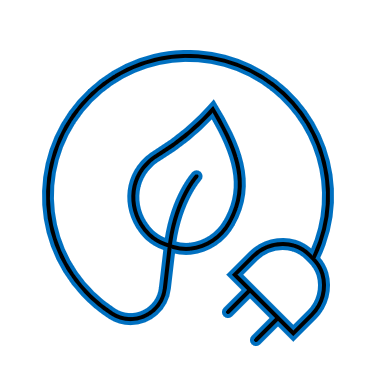 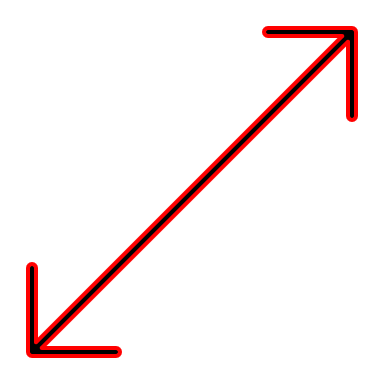 3/10
7/10
Reciclagem
Material
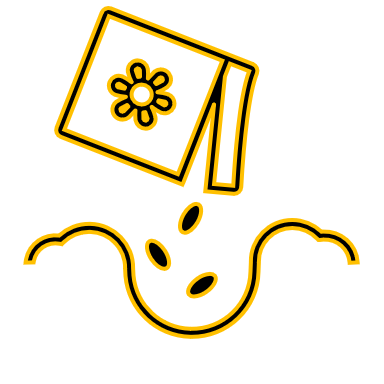 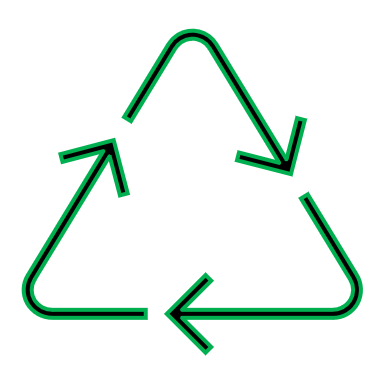 6/10
4/10
Cooperaçaõ
Informaçaõ
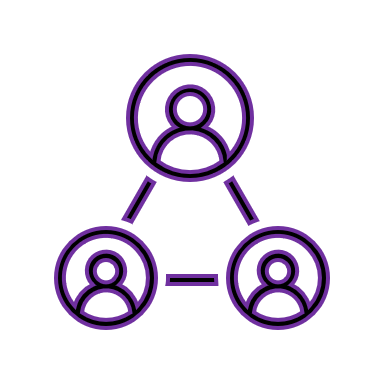 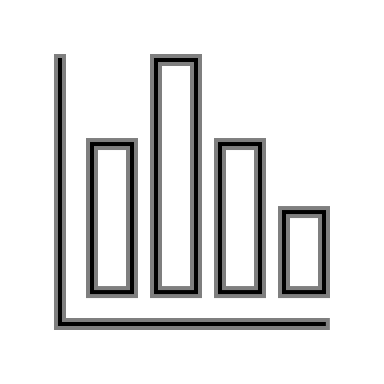 Retrieved November 8, 2021, from https://biomimicry.org/solutions/.
C5.The Dome Home (Prototipo)
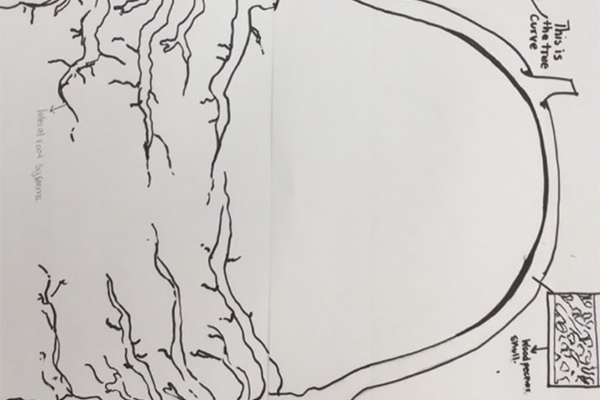 Nome do projeto: The Dome Home
SDG: 11. Comunidades e cidades sustentáveis
Local: Estados Unidos da América
Programa: Desafio Jovem de design
Ano: 2020
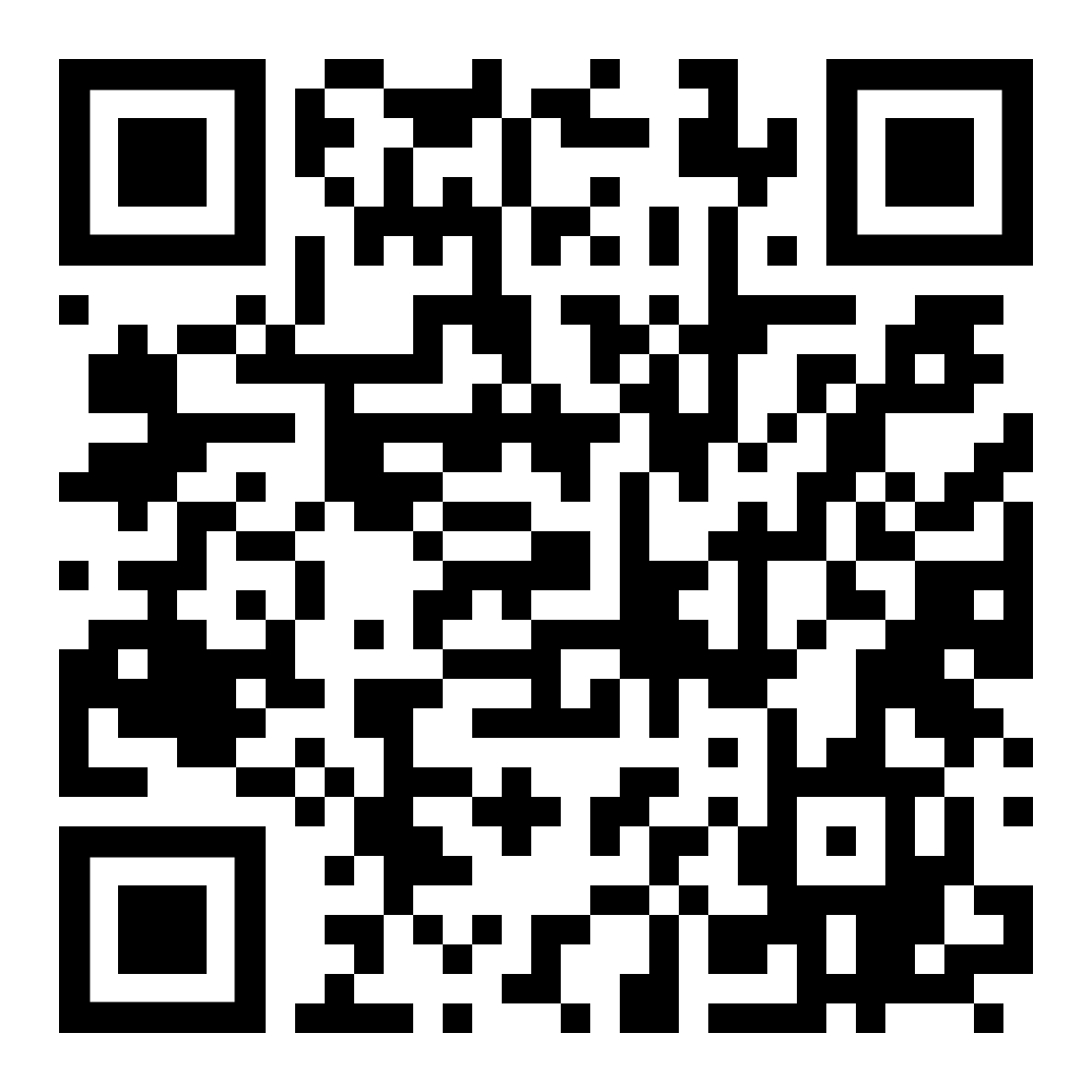 Descobre Mais!
Retrieved November 8, 2021, from https://biomimicry.org/solutions/.
D5.GeckSkin (Pele de Gecko)
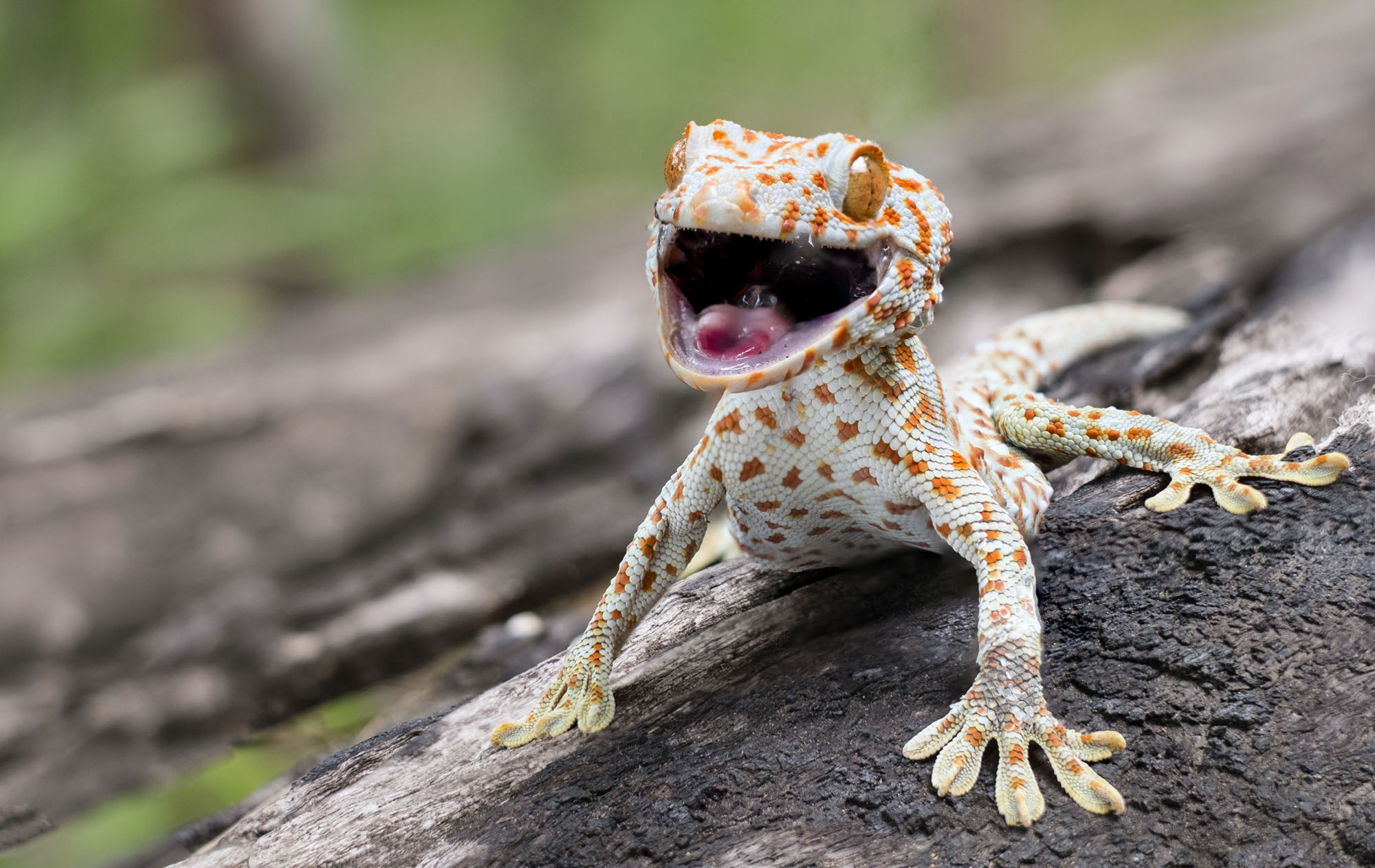 A capacidade das lagartixas em escalar paredes verticais e salientes há muito que fascina cientistas e leigos. Nos seus dedos, as lagartixas possuem milhões de pelos minúsculos chamados cerdas que atuam como um substrato macio que pode-se adaptar às superfícies. Geckskin™ (Pele de gecko) é uma nova tecnologia, inspirada em Geckos, que está revolucionando a forma como unimos objetos.
1/10
9/10
Energia
Optimização
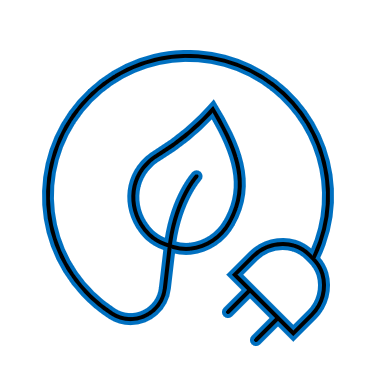 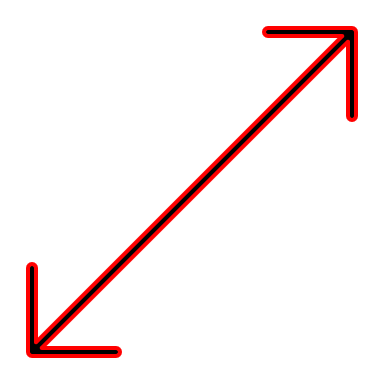 8/10
10/10
Reciclagem
Material
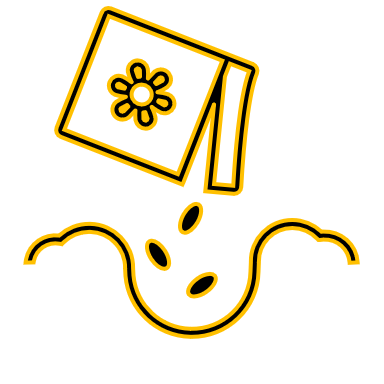 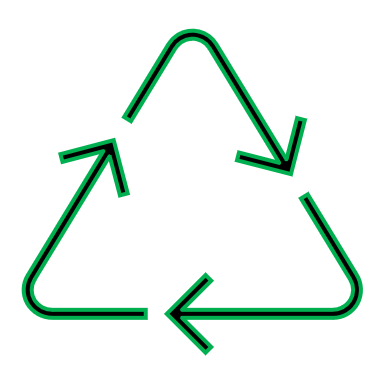 3/10
9/10
Cooperação
Informaçaõ
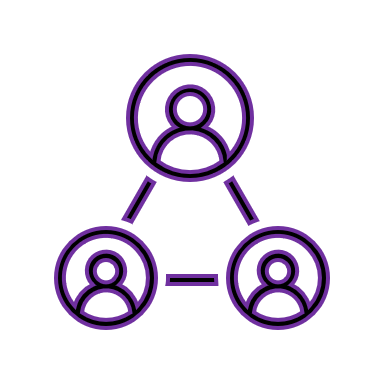 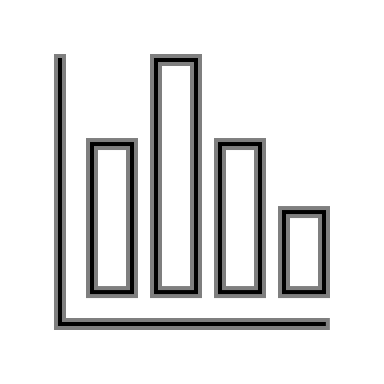 Retrieved November 8, 2021, from https://biomimicry.org/solutions/.
D5.GeckSkin (Prototipo)
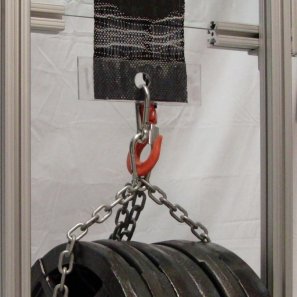 Nome do projeto: Geckskin™ 
Goal 9: Inovação Industrial e Infraestruturas
Local: Estados Unidos da América
Programa: Jornal Materiais Avançados
Ano: 2012
Descobre mais!
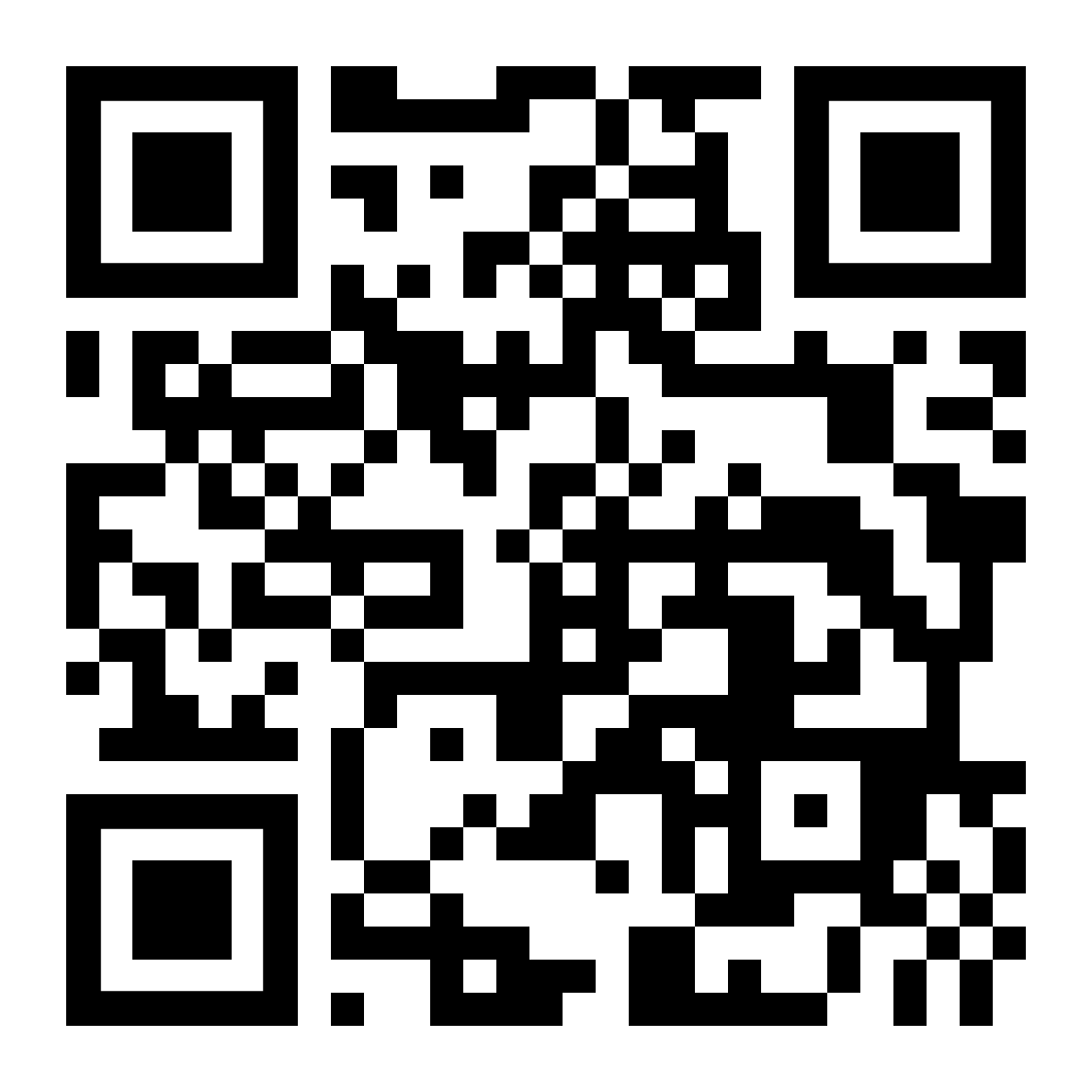 Geckskin™ is a new super-adhesive based on the mechanics ... (n.d.). Retrieved December 1, 2021, from https://geckskin.umass.edu/. 

Stock images - photos, vectors &amp; Illustrations for Creative Projects. Shutterstock. (n.d.). Retrieved December 1, 2021, from https://www.shutterstock.com/.
E5.Floating Coconet 
(Coconet Flutuante)
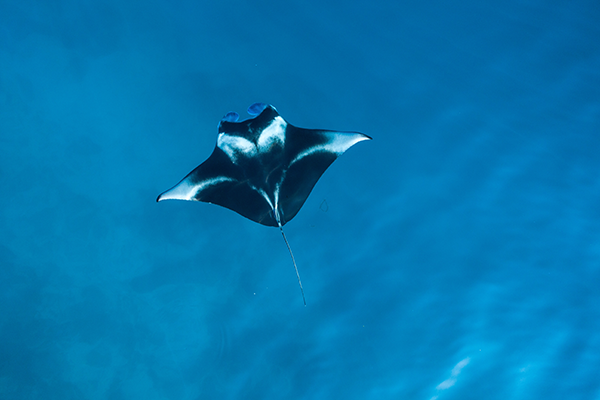 Floating Coconet visa capturar a poluição plástica nos rios antes que esta entre nos oceanos. Ao imitar a maneira como organismos como as raias, mantas e tubarões-frade filtram alimentos da água, Floating Coconet da Universidade de Ciências Aplicadas de Haia, em Haia, Holanda, é capaz de coletar e direcionar plásticos de fluxo livre, pequenos e grandes, em rios para captura mais segura.
10/10
8/10
Energia
Optimização
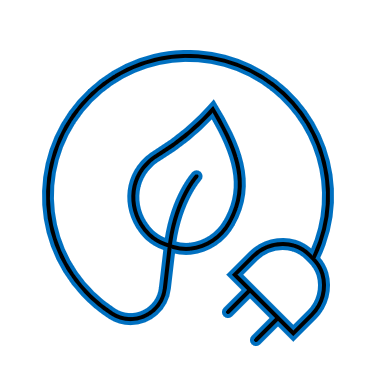 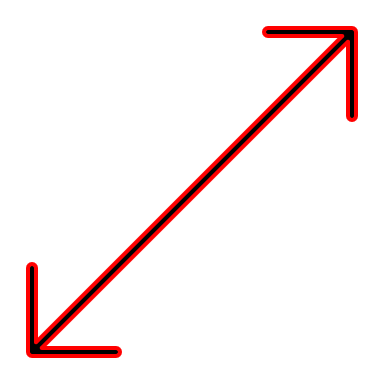 6/10
6/10
Reciclagem
Material
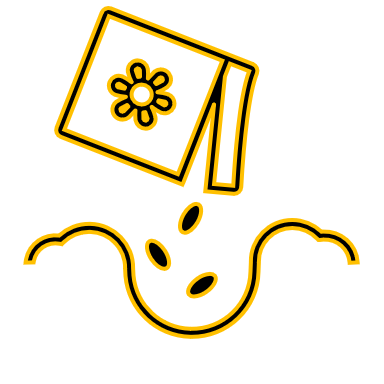 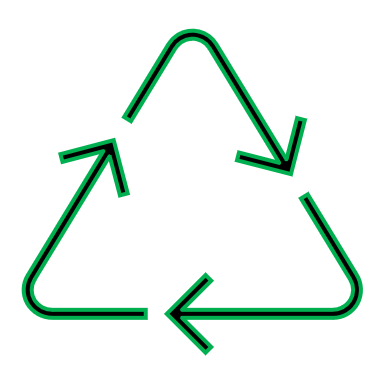 7/10
9/10
Cooperaçaõ
Informação
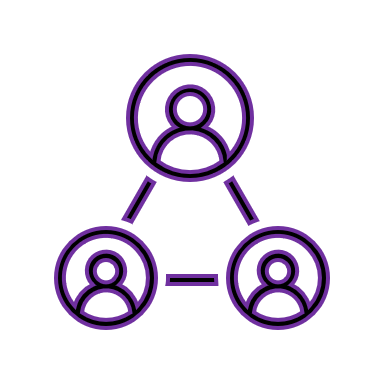 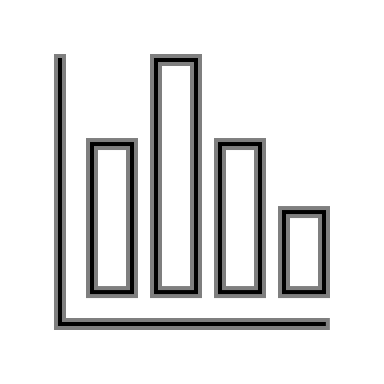 Retrieved November 8, 2021, from https://biomimicry.org/solutions/.
E5.Floating Coconet (Prototype)
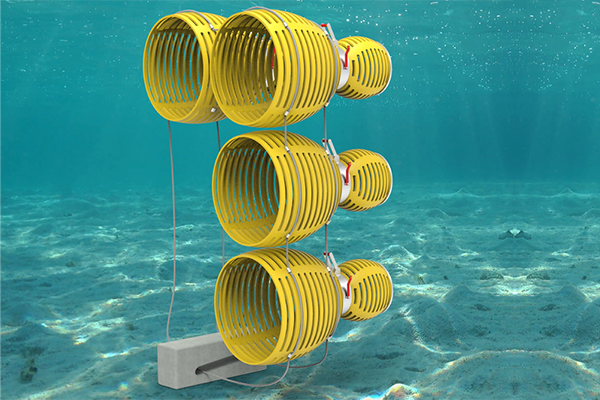 Nome do Projeto: Floating Coconet
SDG: 6. Água Limpa e Saneamento, 
13. Ação climática, 14. Vida debaixo de água
Local: Holanda
Programa: Launchpad
Ano: 2019
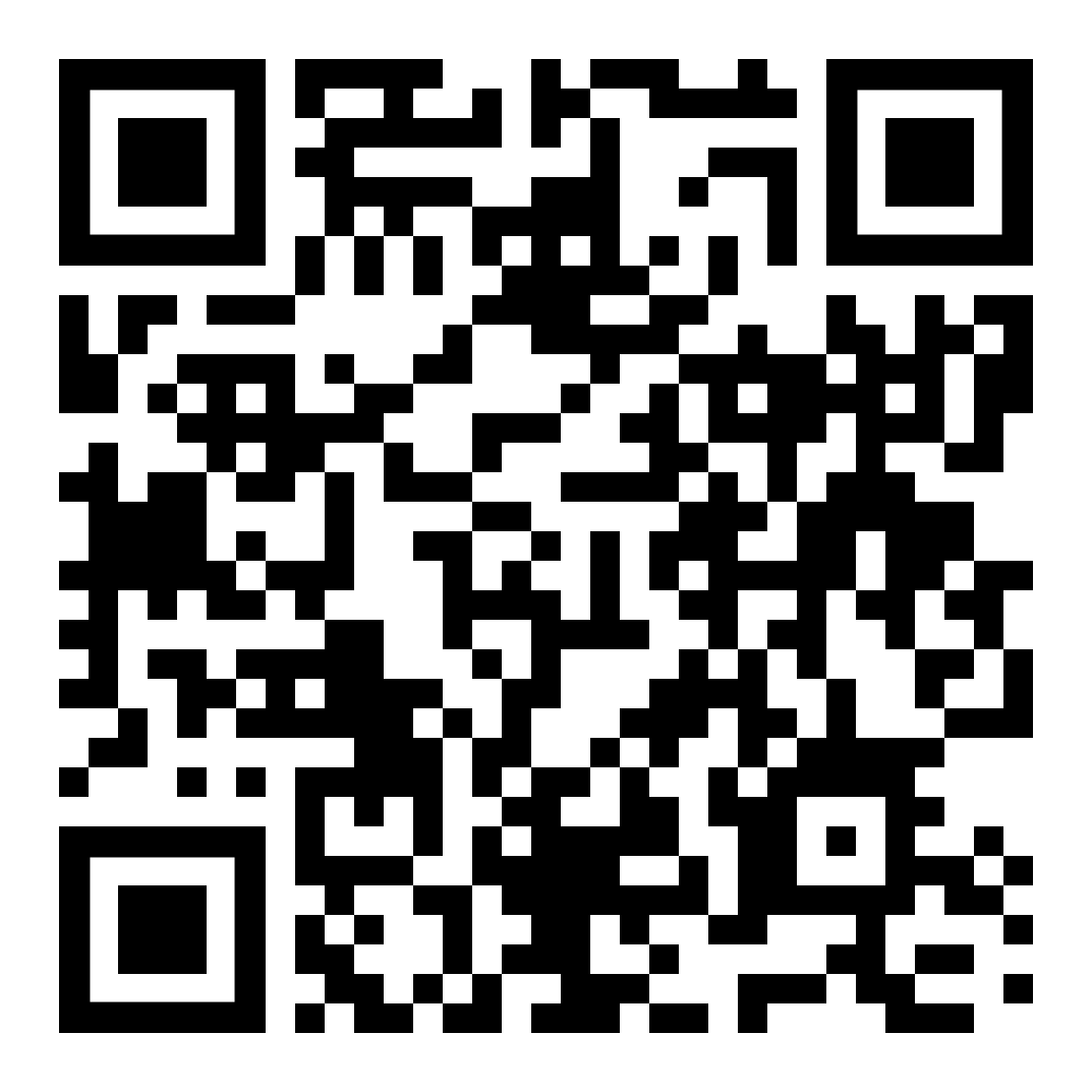 Descobre mais!
Retrieved November 8, 2021, from https://biomimicry.org/solutions/.
F5.nutriBarrier
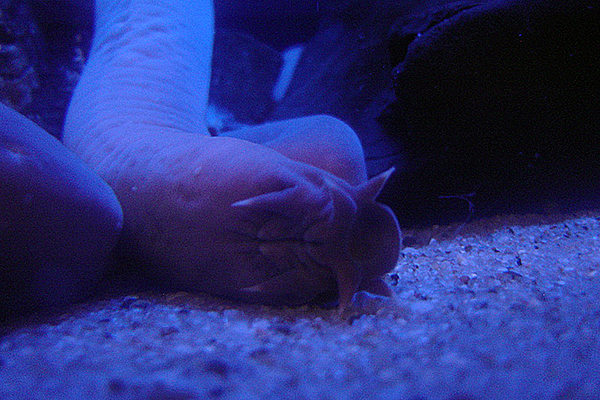 nutriBarrier foi projetado para ser implantado em torno das plantações para reduzir o escoamento e, ao mesmo tempo, garantir uma libertação lenta de fertilizantes. Feita de materiais inspirados nas estratégias de proteção de peixes-bruxa e sapos, essa barreira pode ser tecida em torno de plantas individuais num padrão de hélice, usando materiais economicos enquanto protege e rega cada planta.
4/10
8/10
Energia
Optimização
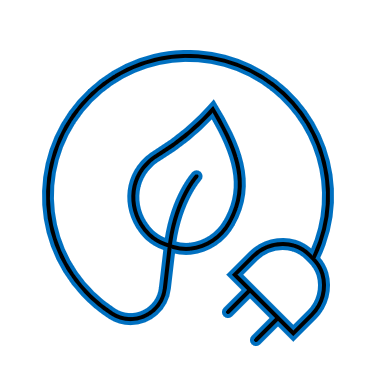 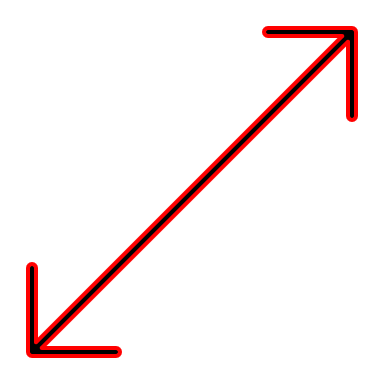 7/10
9/10
Reciclagem
Material
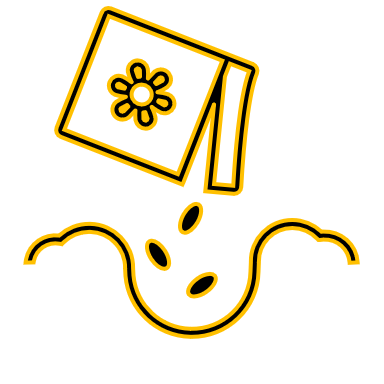 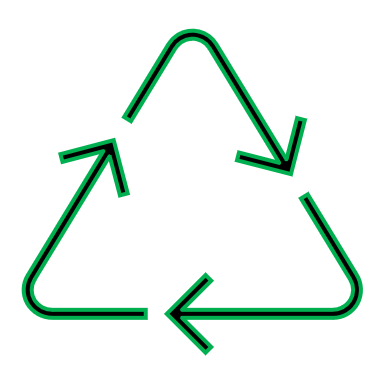 10/10
8/10
Cooperação
Informaçaõ
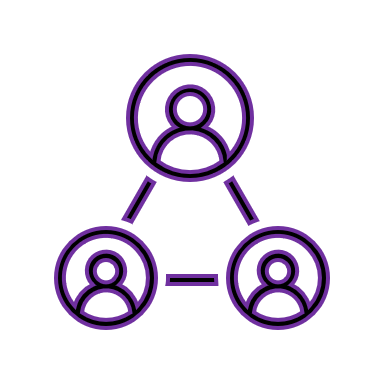 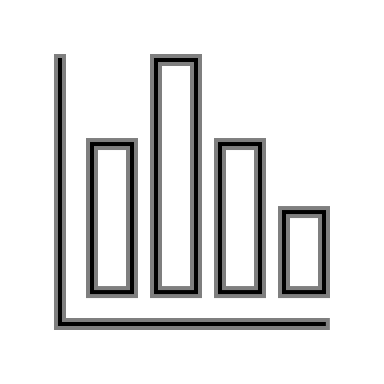 Retrieved November 8, 2021, from https://biomimicry.org/solutions/.
F5.nutriBarrier (Prototype)
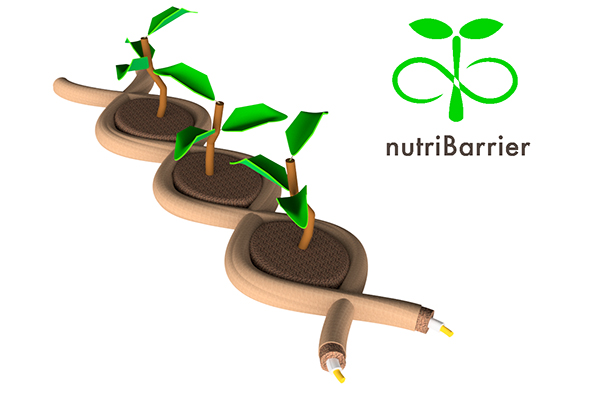 Nome do projeto: nutriBarrier
SDG: 1. Sem Pobreza, 2. Zero Fome, 3. Saúde e bem estar, 6. Água Limpa e Saneamento, 8. Trabalho e Crescimento Econômico, 12. Produção e consume responsável, 13. Ação climática, 14. Vida debaixo de água, 15. Vida na Terra
Local: Australia
Programa: Desafio Global de design
Ano: 2020
Descobre mais!
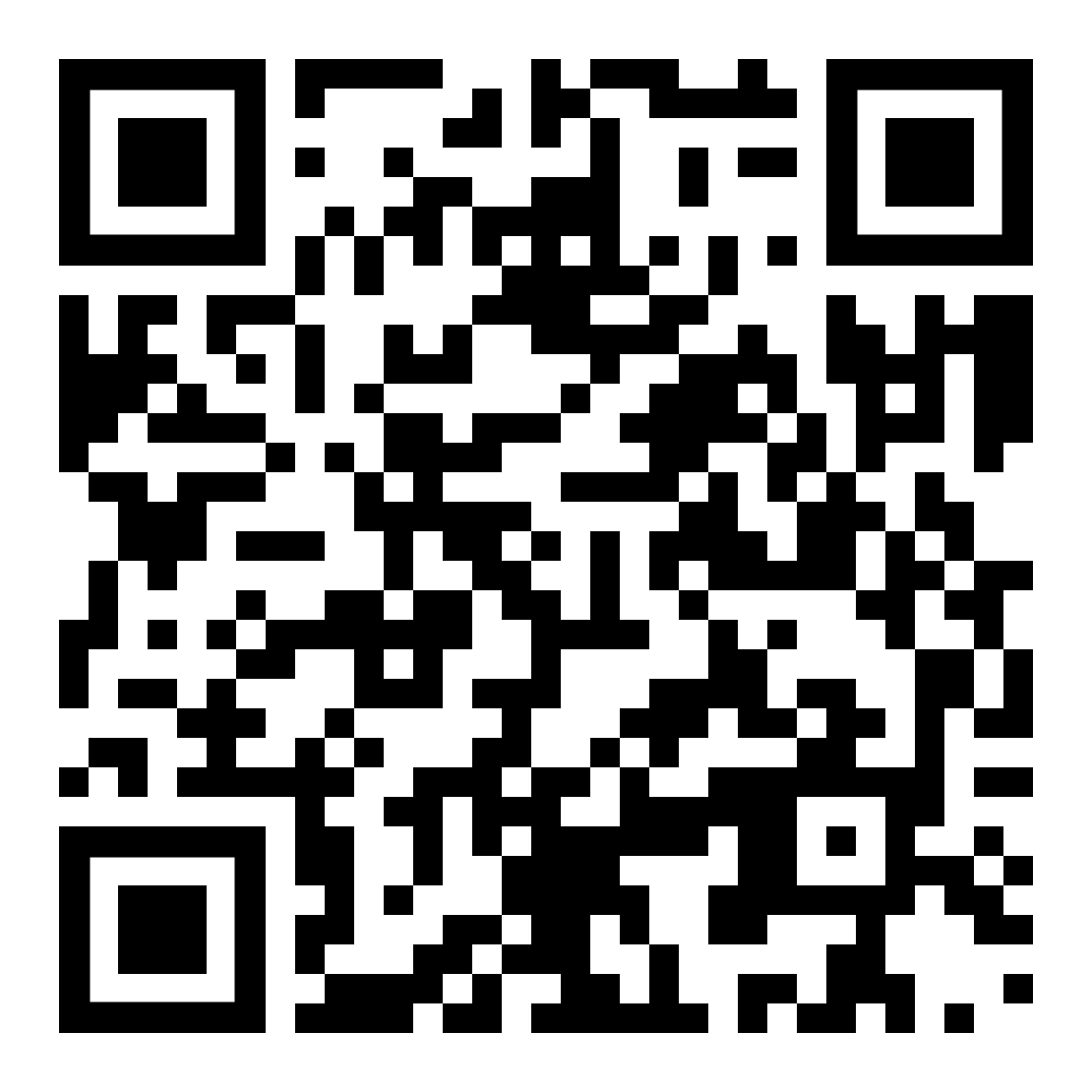 Retrieved November 8, 2021, from https://biomimicry.org/solutions/.
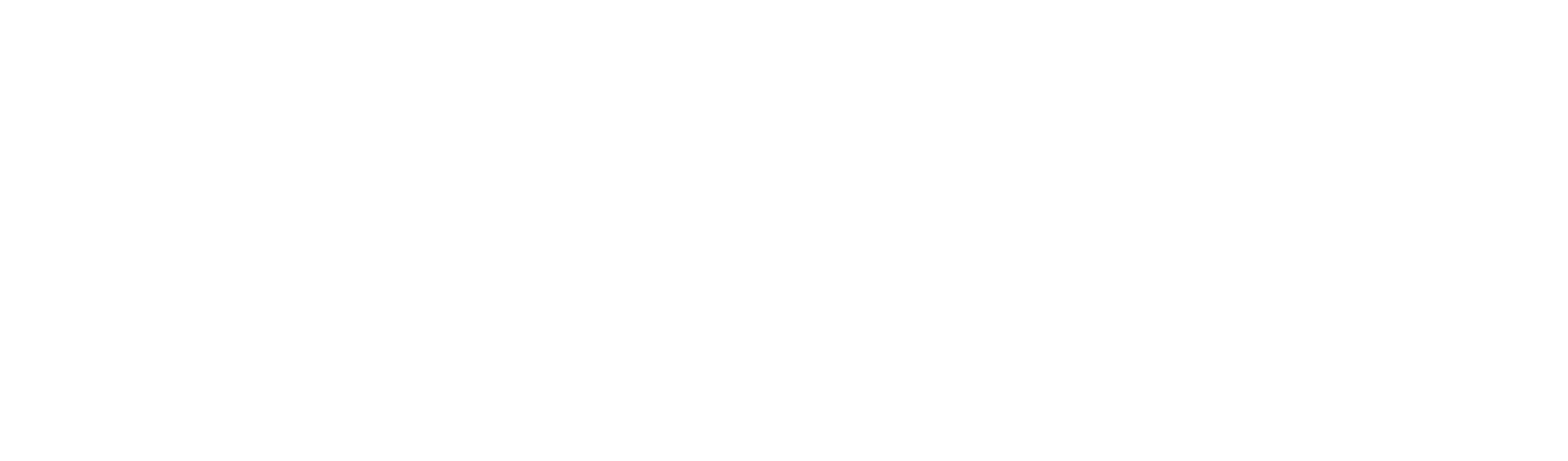 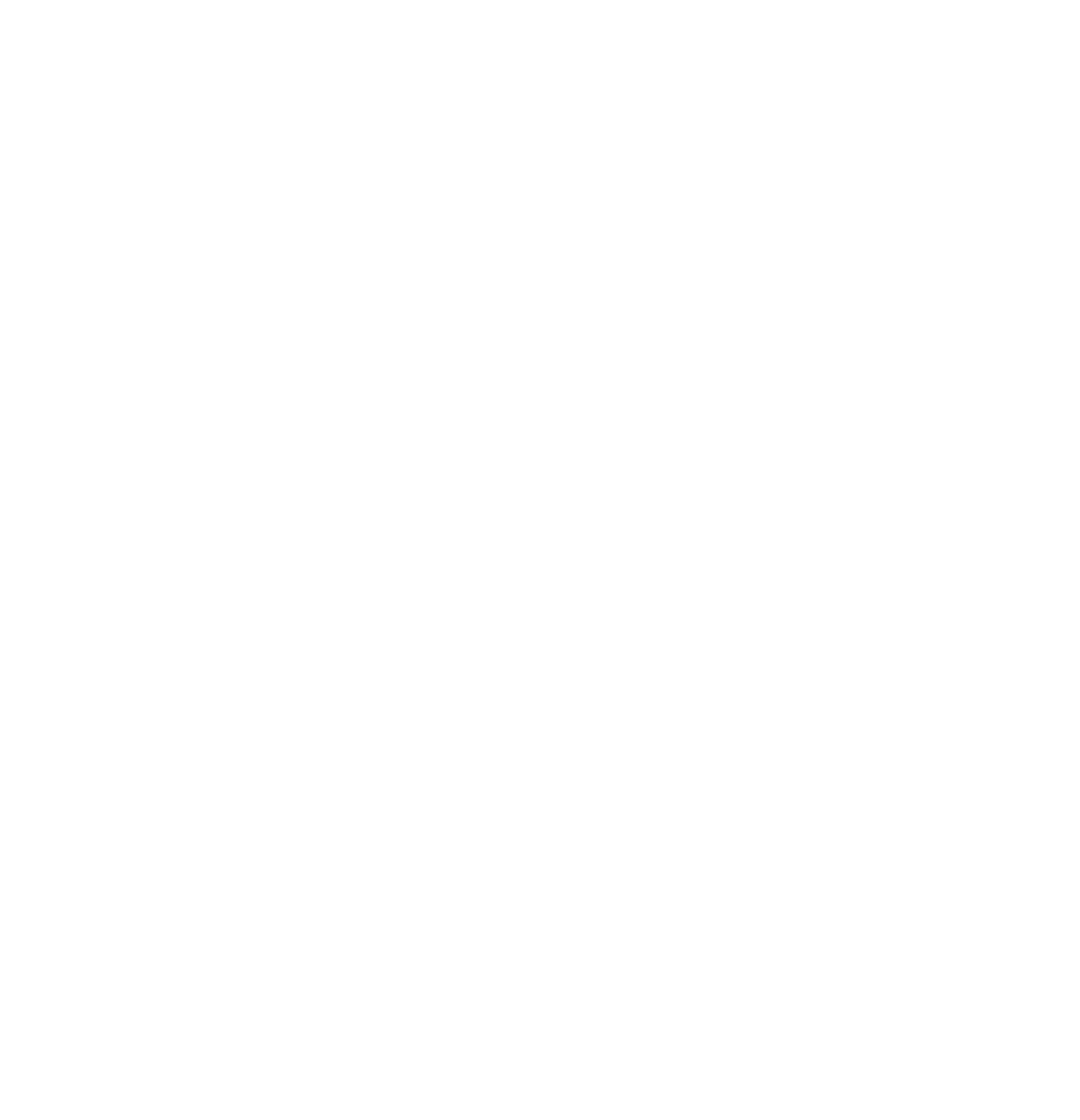 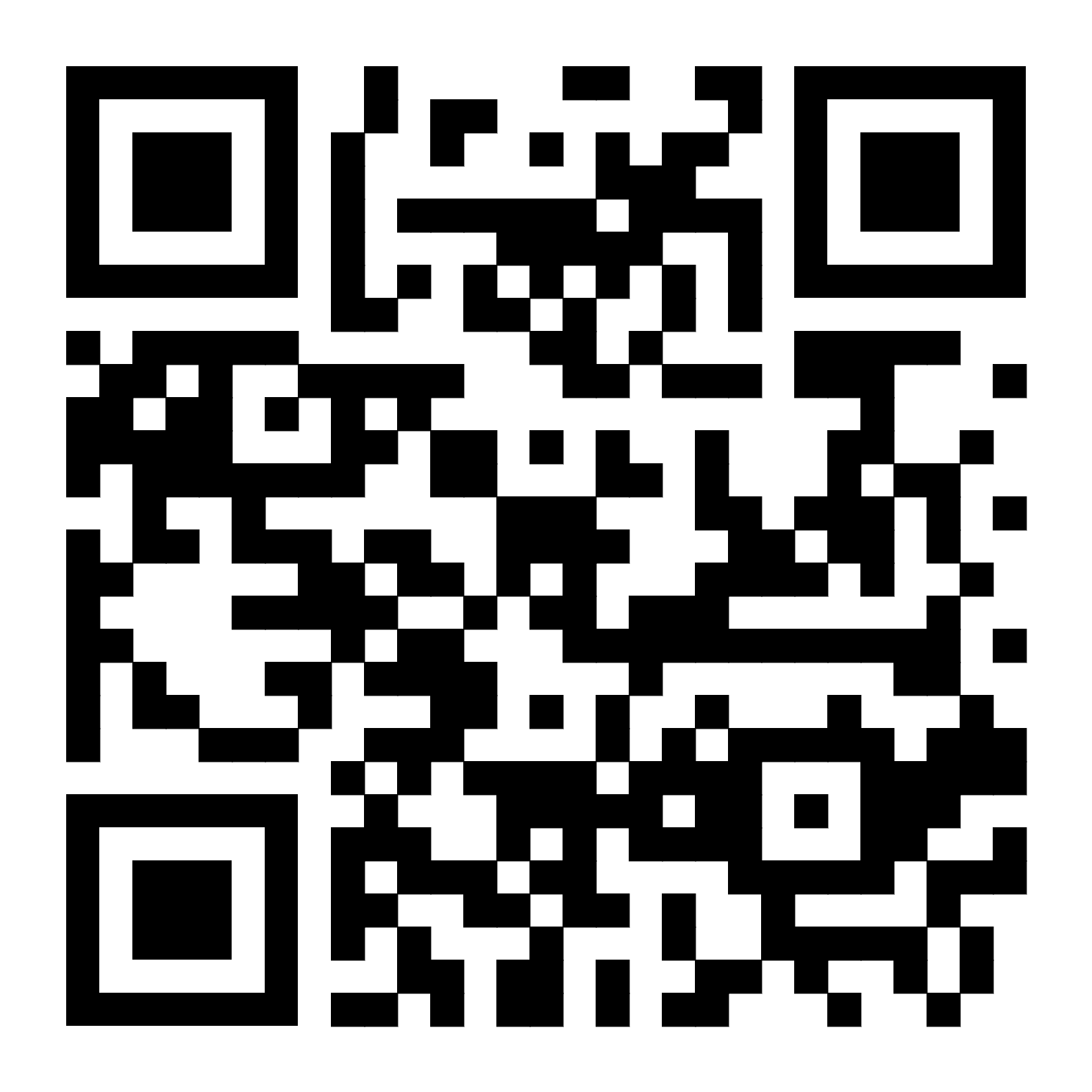 Criador: 
Dr. Loukas Katikas  
(Ellinogermaniki Agogi)
http://innature-project.eu/
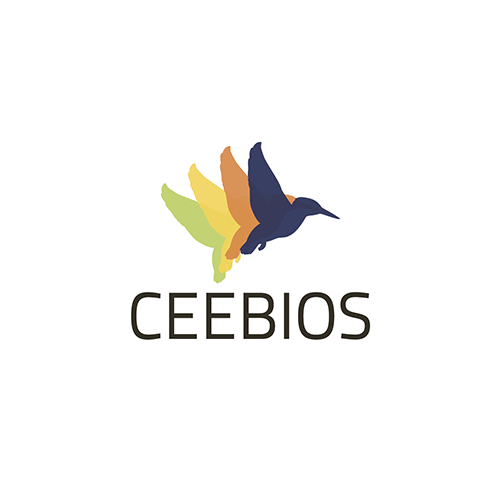 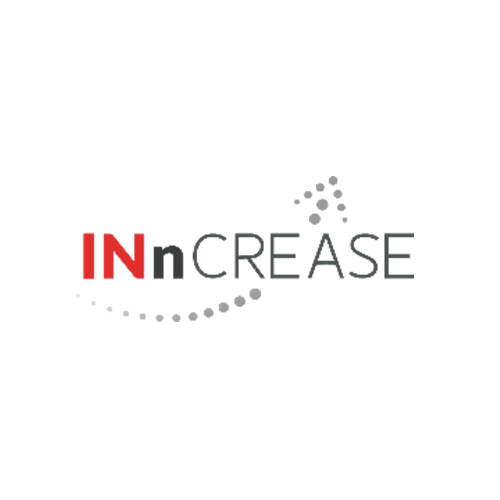 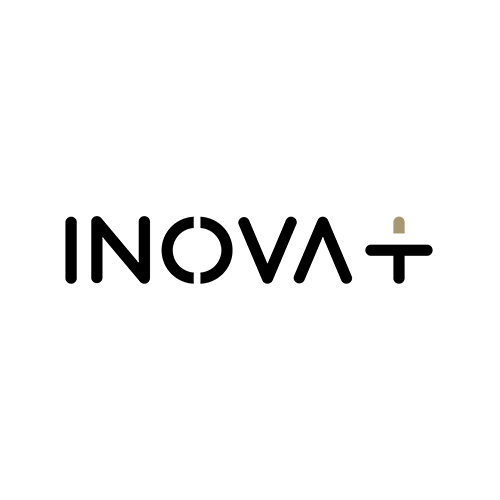 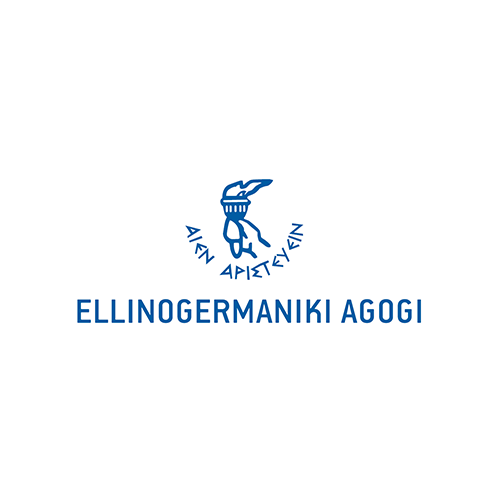 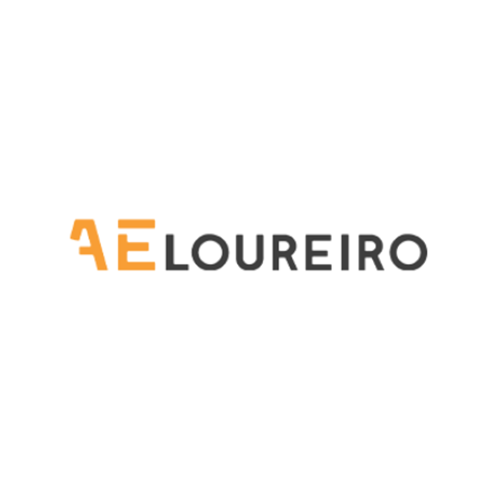 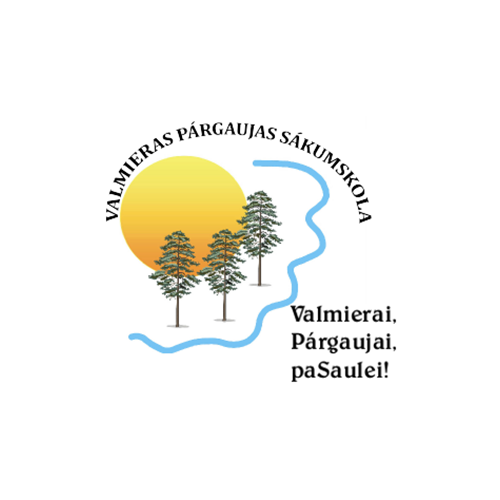 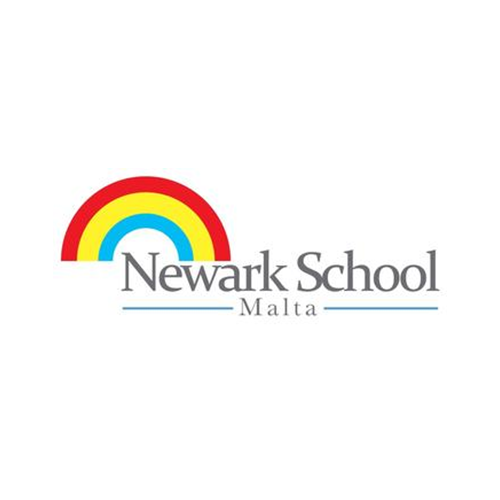 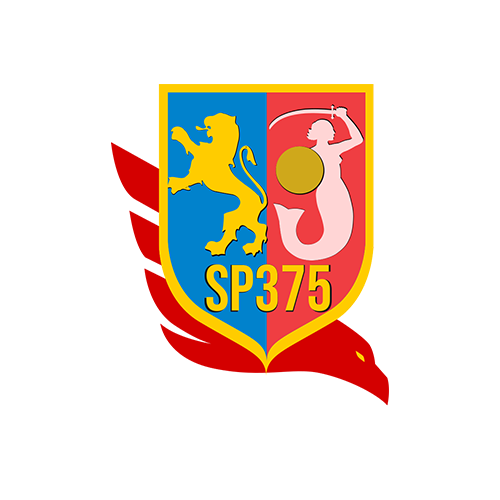 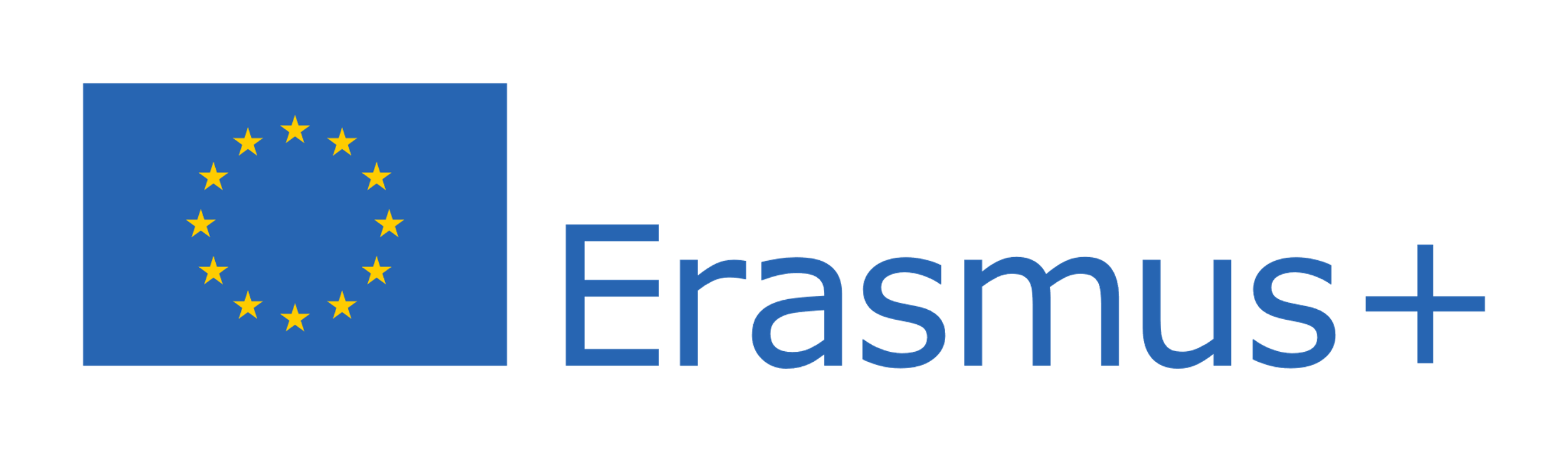 The European Commission support for the production of this publication does not constitute an endorsement of the contents, which reflects the views only of the authors, and the Commission cannot be held responsible for any use which may be made of the information contained therein. 
(Project Nº.: 2019-1-PL01-KA201-065655)